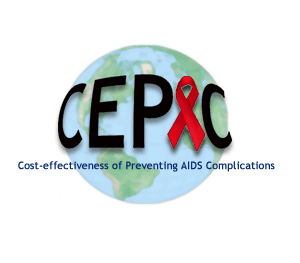 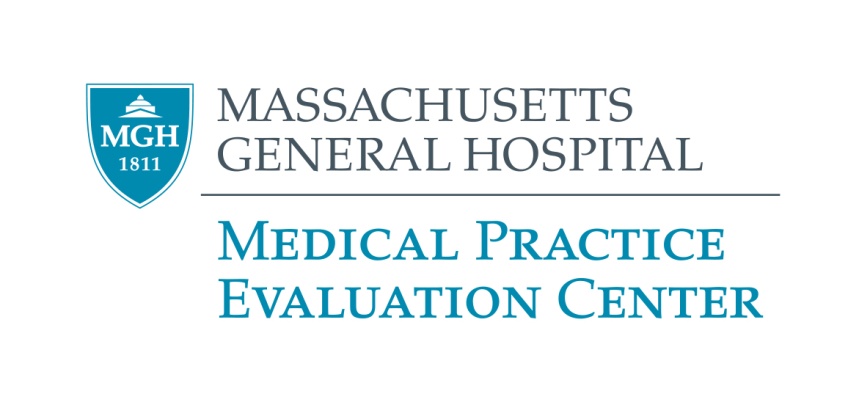 People Aging with HIV in the US:
A Simulation Modeling Approach
Emily P. Hyle, MD MSc
Division of Infectious Diseases
Massachusetts General Hospital
Associate Professor of Medicine
Harvard Medical School
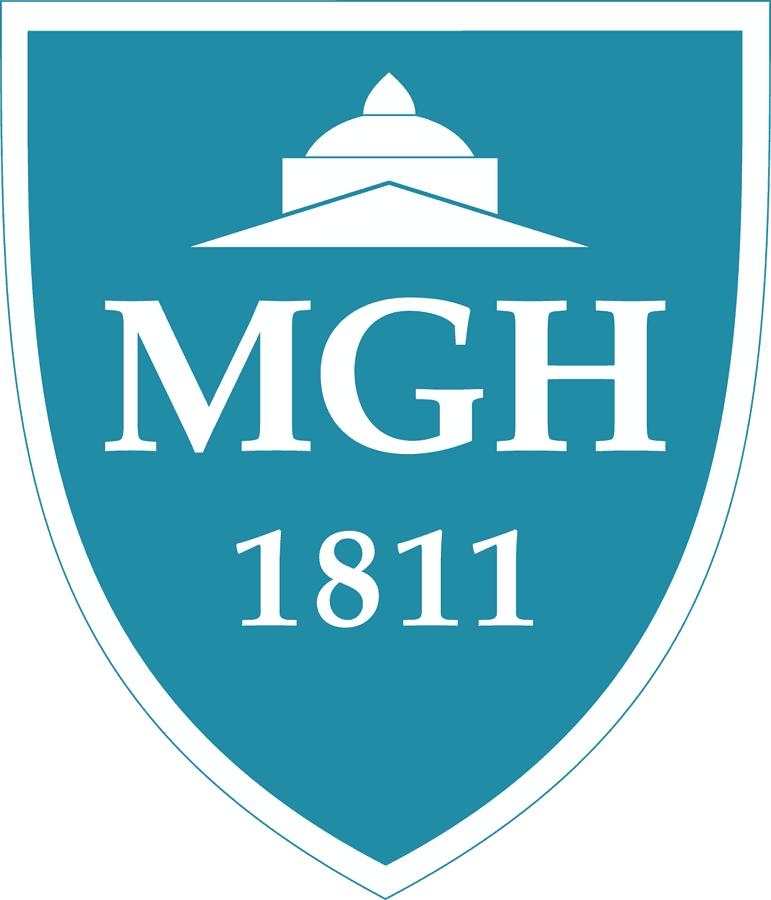 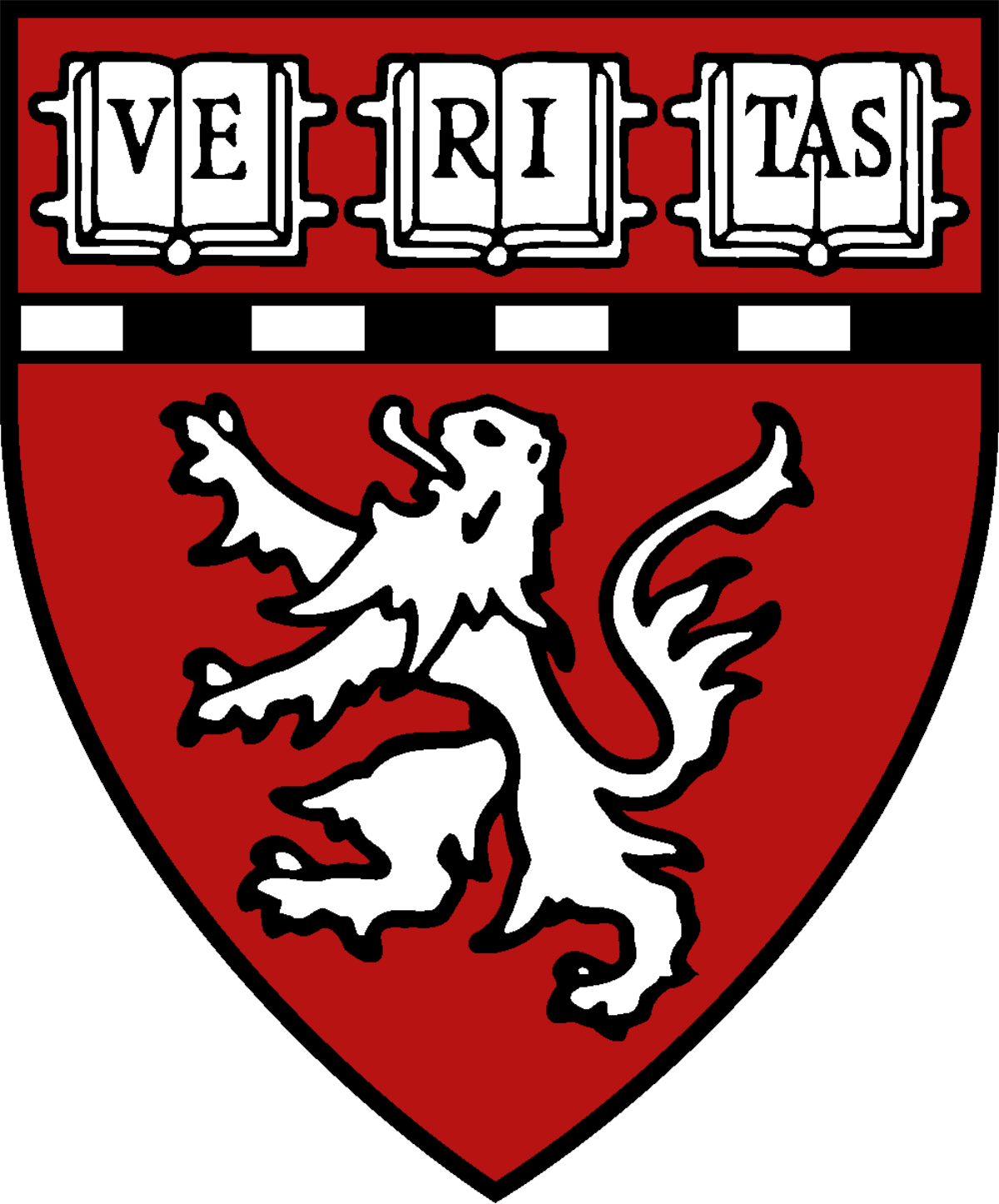 Funded by: NIA R01AG069575, the Jerome and Celia Reich HIV Scholar Award, HU CFAR
Disclosures
Co-author at UpToDate.com
2
Outline
Background 
Simulation modeling
Model projections 
MSM aging with HIV
Age-associated dementia
Costs
Conclusions
3
Age distribution of PWH in the US, 2018
Total Number of PWH
Age 50-69 = 475,000
Age 70+= 44,000
4
CDC. HIV Among People Aged 50 and Older. 2014-2018.
Declining HIV-related mortality, 2010-2018
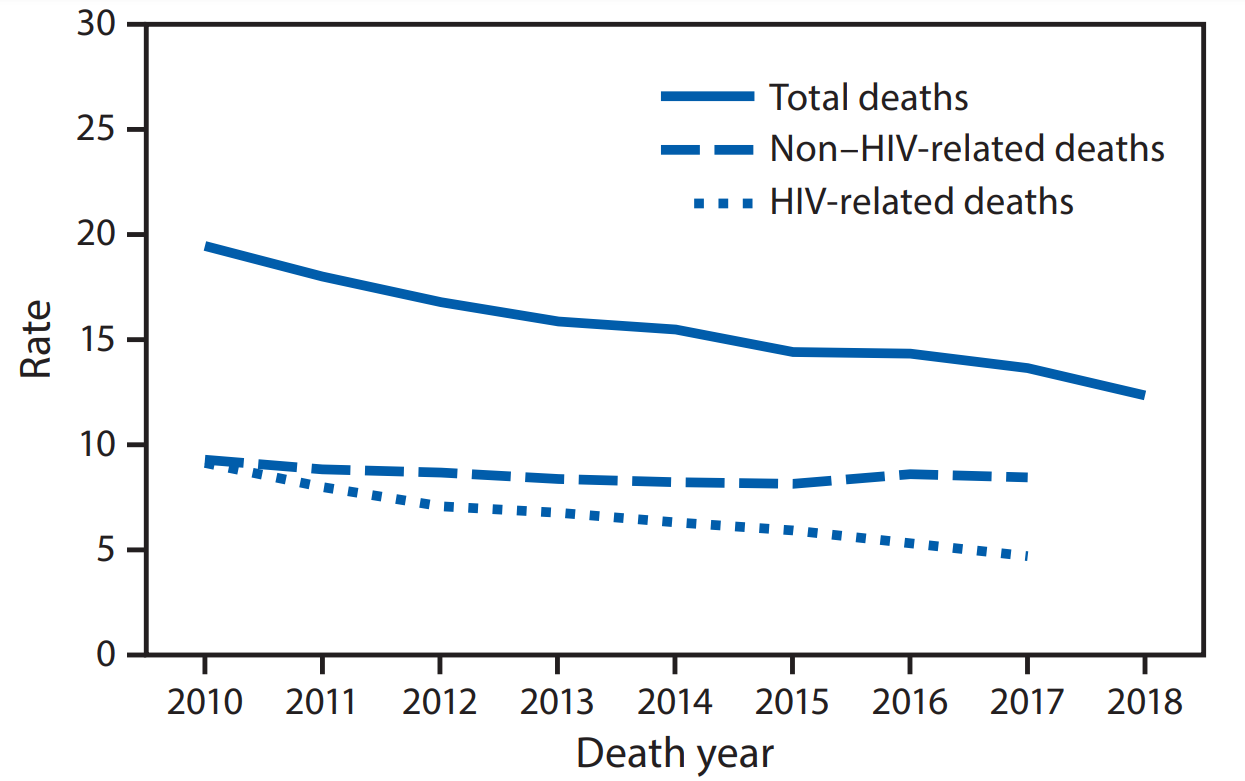 5
5
CDC. Morbidity and Mortality Weekly Report. November 20, 2020
[Speaker Notes: Rate per 1,000 persons with diagnosed HIV]
Multimorbidity, polypharmacy, and frailty
Multimorbidity is common and is rising among PWH
Traditional and HIV-related risk factors contribute to multimorbidity

Polypharmacy includes risks of adverse events and drug-drug interactions

Among PWH >50y, frailty is common (10.9%) and pre-frailty very common (47.2%)
Similar in frequency to community-dwelling adults >65y
6
Yamada et al. Open Forum Infect Dis. 2022, McNicholl et al. Pharmacotherapy 2017, Kamkwalala et al. AIDS Res Hum Retroviruses 2021, 
Justice et al. Lancet Healthy Longev. 2021, Morales et al. EClinicalMedicine 2022. Althoff et al. Lancet HIV 2019
6
People aging with HIV in the US
Life expectancy of PWH who are engaged in care and virologically suppressed is near normal, but age-associated co-morbidities are rising

Given trends in multimorbidity, additional clinical complexity and costs are anticipated in the future

Simulation modeling can be used to project the future burden of co-morbidities among people aging with HIV
7
Marcus et al. JAMA Netw Open. 2020, Wong et al. CID 2017
People aging with HIV in the US
Life expectancy of PWH who are engaged in care and virologically suppressed is near normal, but age-associated co-morbidities are rising

Given trends in multimorbidity, additional clinical complexity and costs are anticipated in the future

Simulation modeling can be used to project the future burden of co-morbidities among people aging with HIV
8
Marcus et al. JAMA Netw Open. 2020, Wong et al. CID 2017
Outline
Background 
Simulation modeling
Model projections 
MSM aging with HIV
Age-associated dementia
Costs
Conclusions
9
What can we do in simulation modeling?
Use existing data to project longer-term clinical and economic outcomes

Investigate the impact of uncertainty in data on outcomes of interest

Examine which parameters have the greatest influence on outcomes

Estimate the value of specific interventions
10
“All models are wrong, but some are useful.”

 – George Box
11
Cost-effectiveness of preventing AIDS complications (CEPAC) model*
CEPAC is a simulation model of HIV disease and treatment that incorporates CD4, HIV RNA, ART, opportunistic infections, and age-associated comorbidities
*Funded by NIAID, NIMH, NICHD, NIA
12
Cost-effectiveness of preventing AIDS complications (CEPAC) model*
CEPAC is a simulation model of HIV disease and treatment that incorporates CD4, HIV RNA, ART, opportunistic infections, and age-associated comorbidities 
Data are from public use datasets, observational cohorts, and clinical trials
*Funded by NIAID, NIMH, NICHD, NIA
13
Cost-effectiveness of preventing AIDS complications (CEPAC) model*
CEPAC is a simulation model of HIV disease and treatment that incorporates CD4, HIV RNA, ART, opportunistic infections, and age-associated comorbidities 
Data are from public use datasets, observational cohorts, and clinical trials
Model outcomes are reported in projected life expectancy, detailed clinical outcomes, and costs
*Funded by NIAID, NIMH, NICHD, NIA
14
The CEPAC microsimulation model
Acute HIV
Infection
Acute Clinical
  Event
Chronic HIV
Infection
Death
15
The CEPAC microsimulation model
Acute HIV
Infection
Acute Clinical
  Event
Chronic HIV
Infection
Death
Opportunistic infections 
Age-associated co-morbidities
16
The CEPAC microsimulation model
Acute HIV
Infection
Acute Clinical
  Event
Chronic HIV
Infection
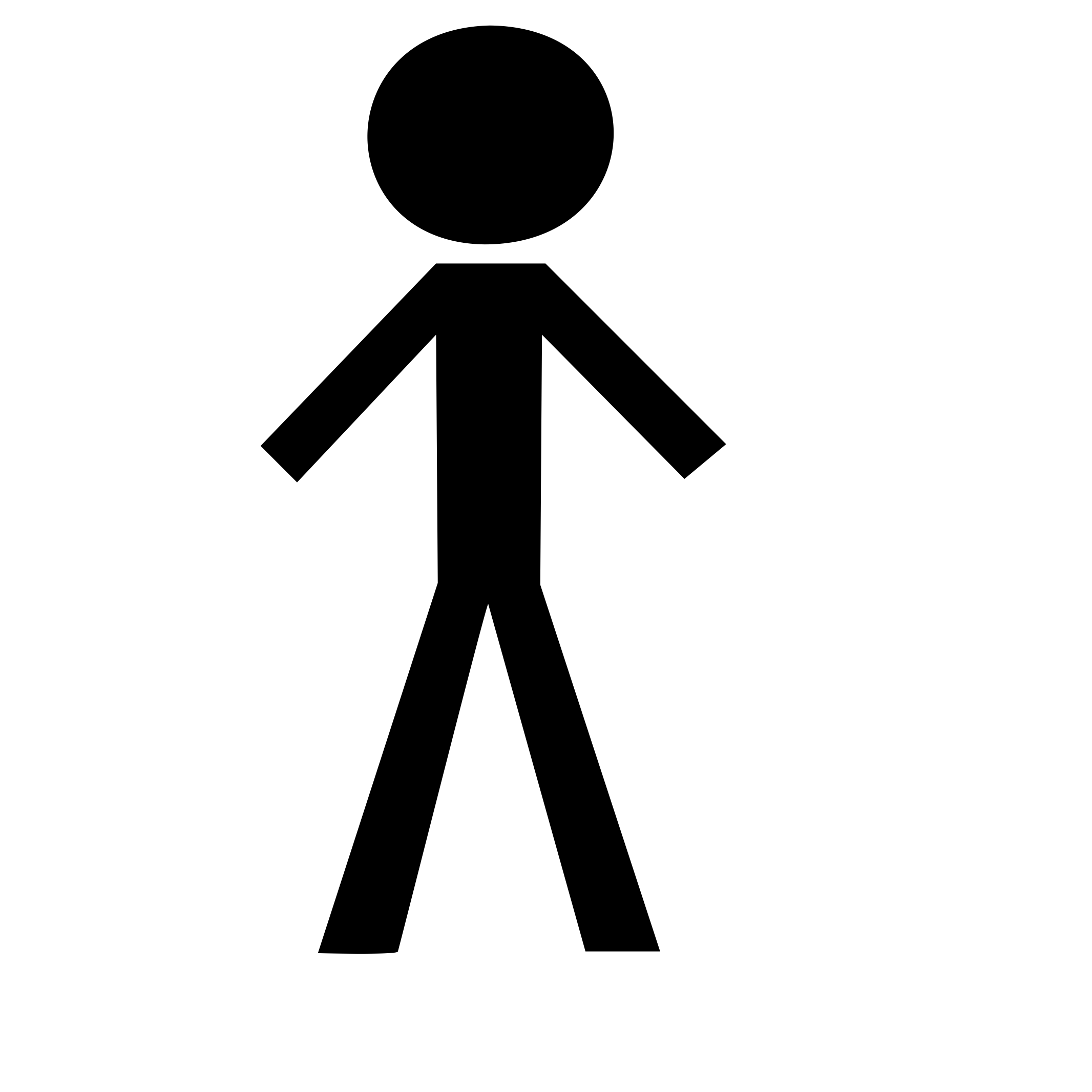 Death
Age
Sex at birth
CD4+
HIV RNA
17
The CEPAC microsimulation model
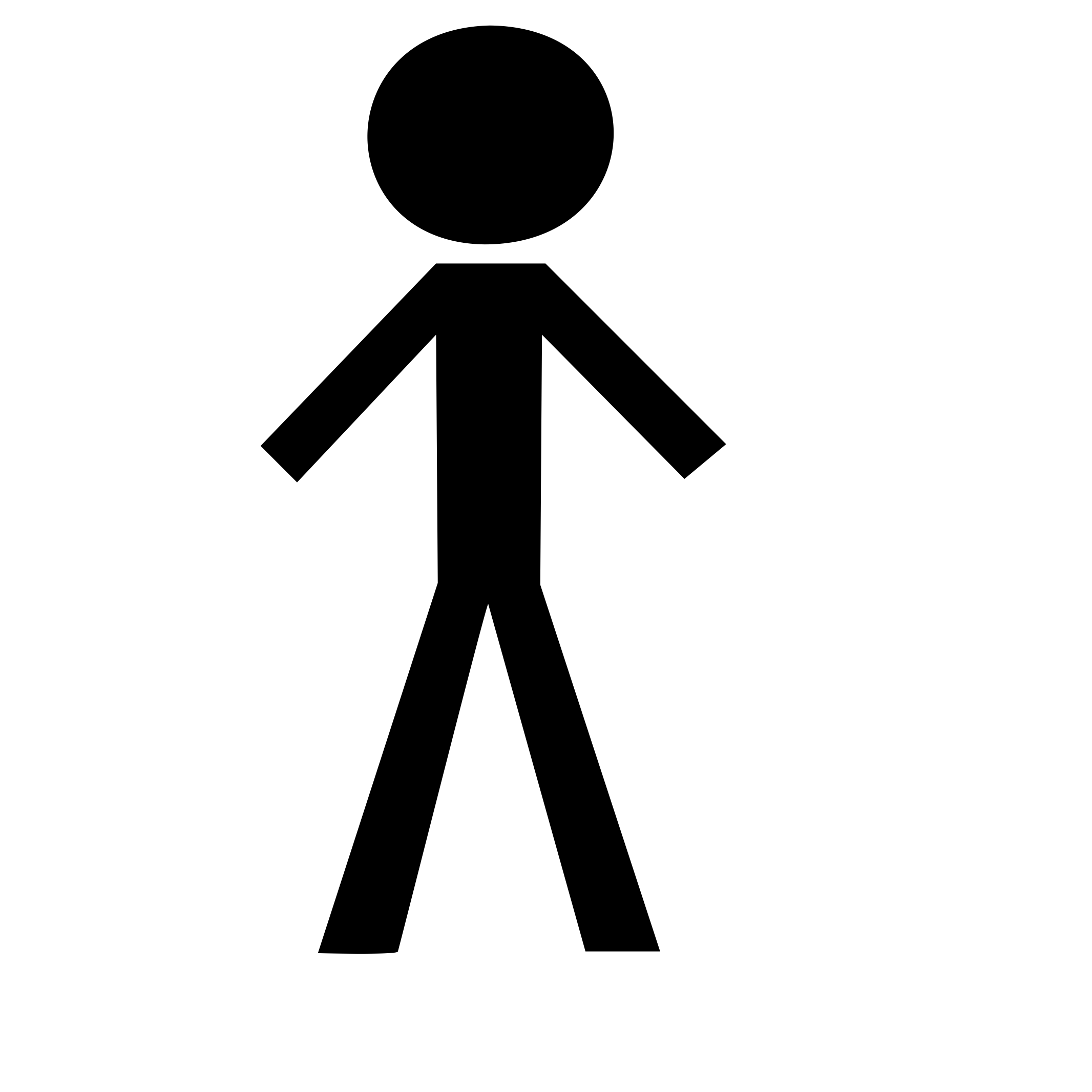 Acute HIV
Infection
Acute Clinical
  Event
Chronic HIV
Infection
Death
18
The CEPAC microsimulation model
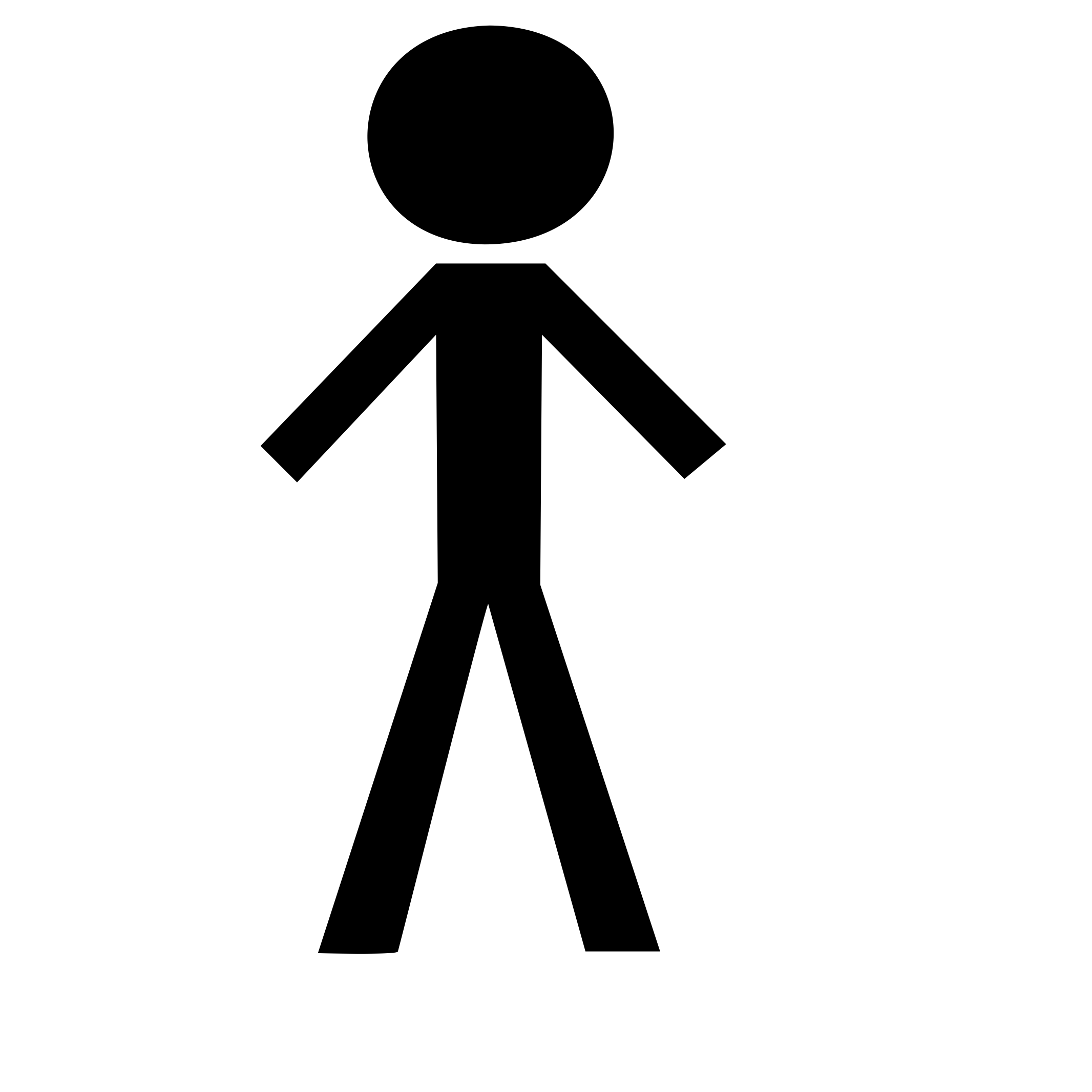 Acute HIV
Infection
Acute Clinical
  Event
Chronic HIV
Infection
Death
19
The CEPAC microsimulation model
Acute HIV
Infection
Acute Clinical
  Event
Chronic HIV
Infection
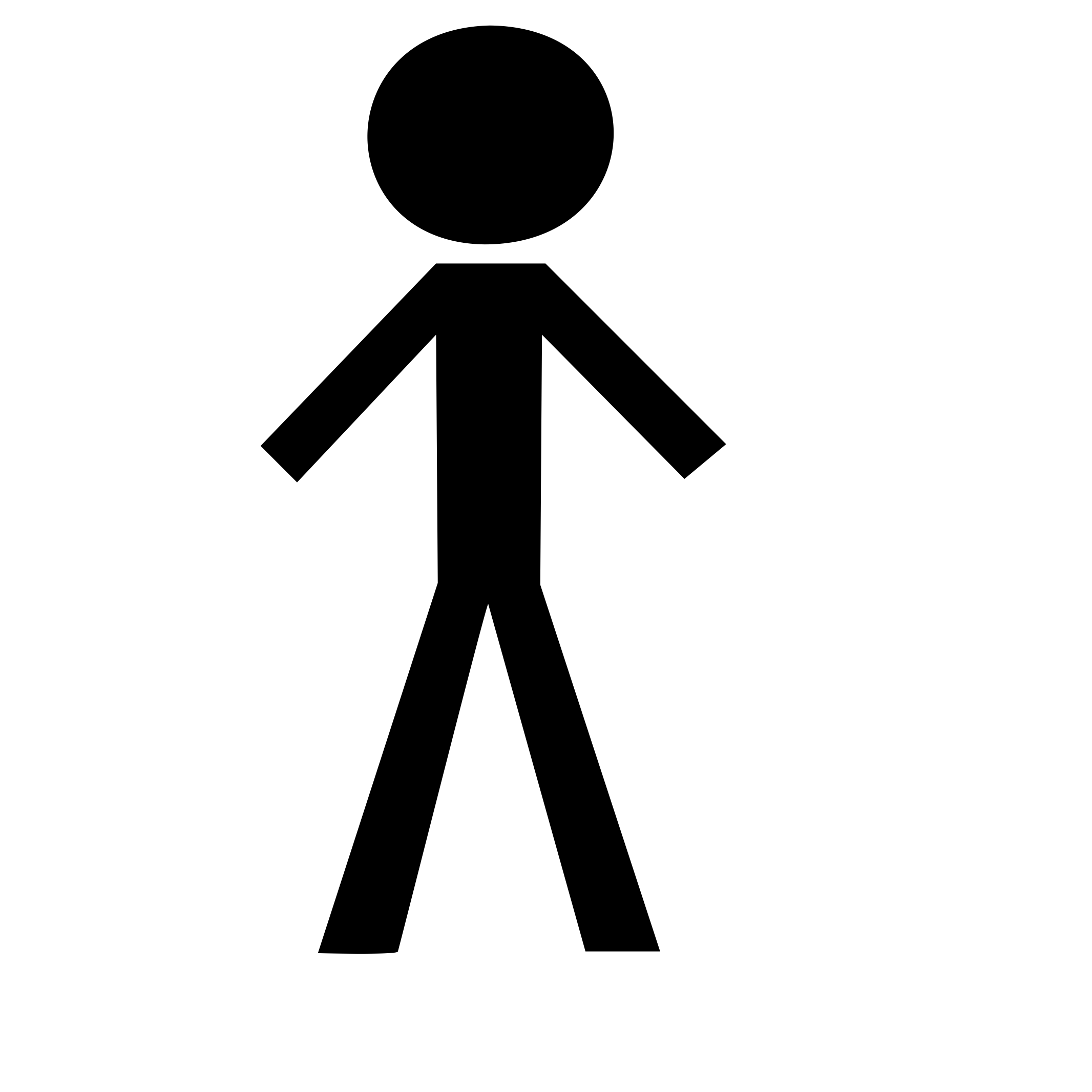 Death
20
The CEPAC microsimulation model
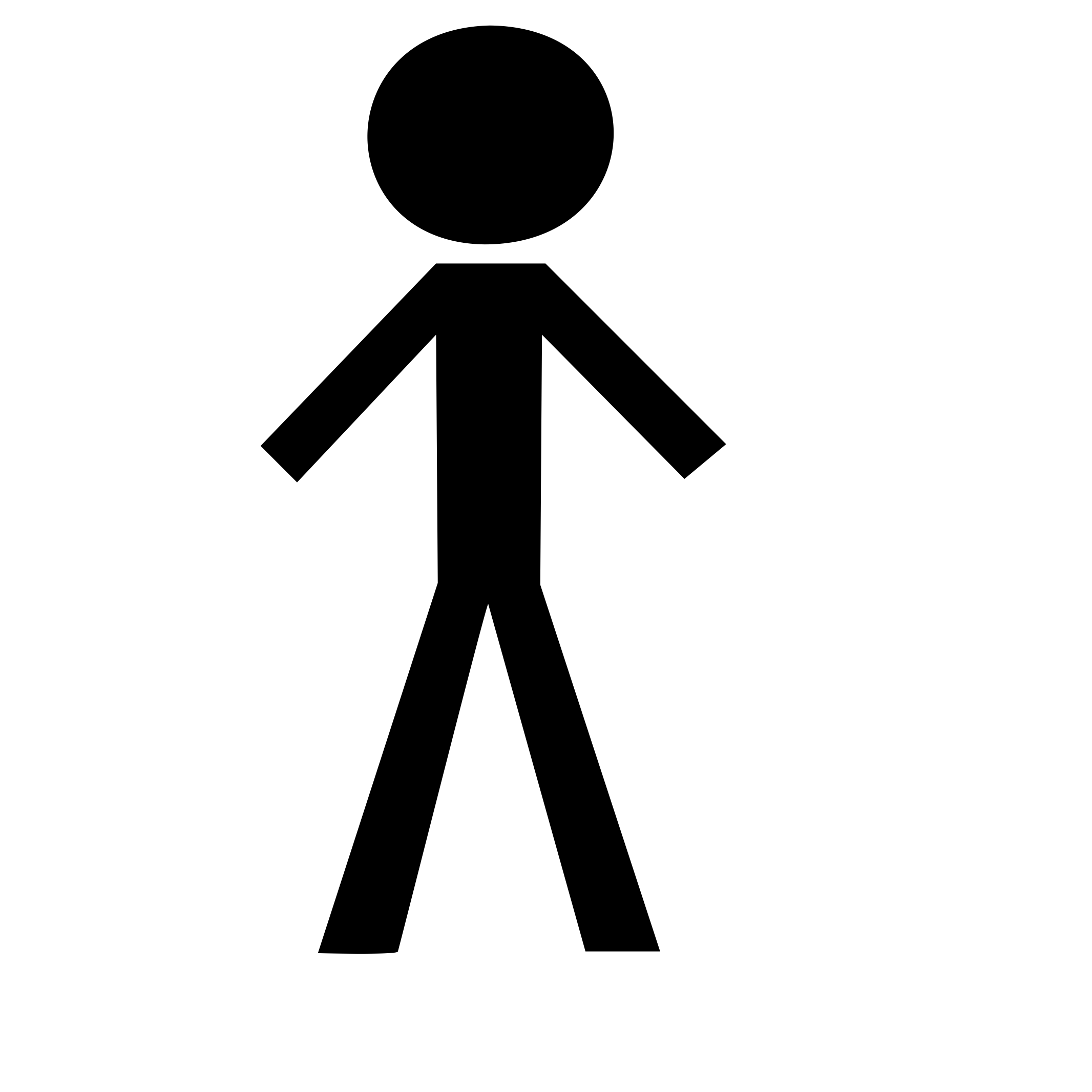 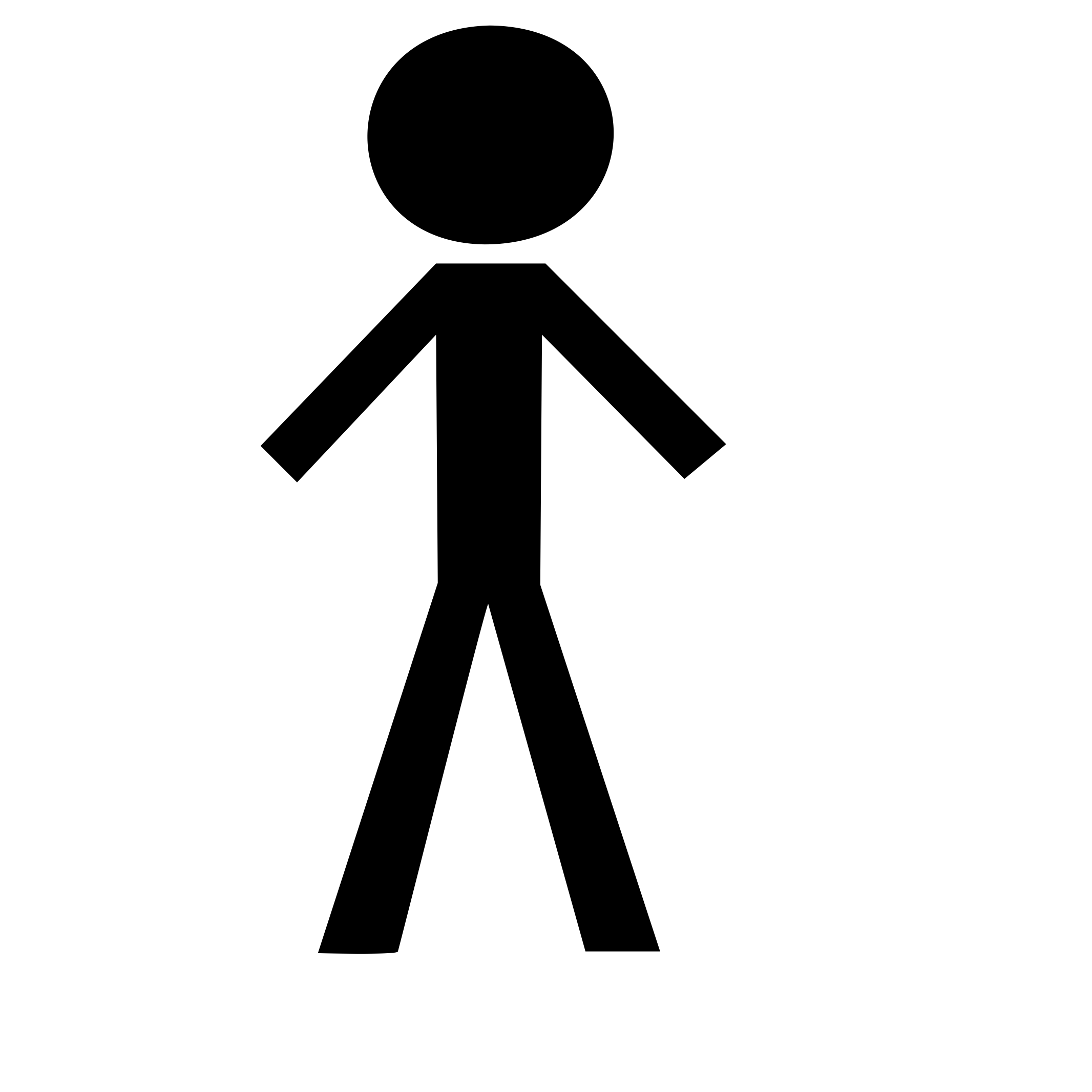 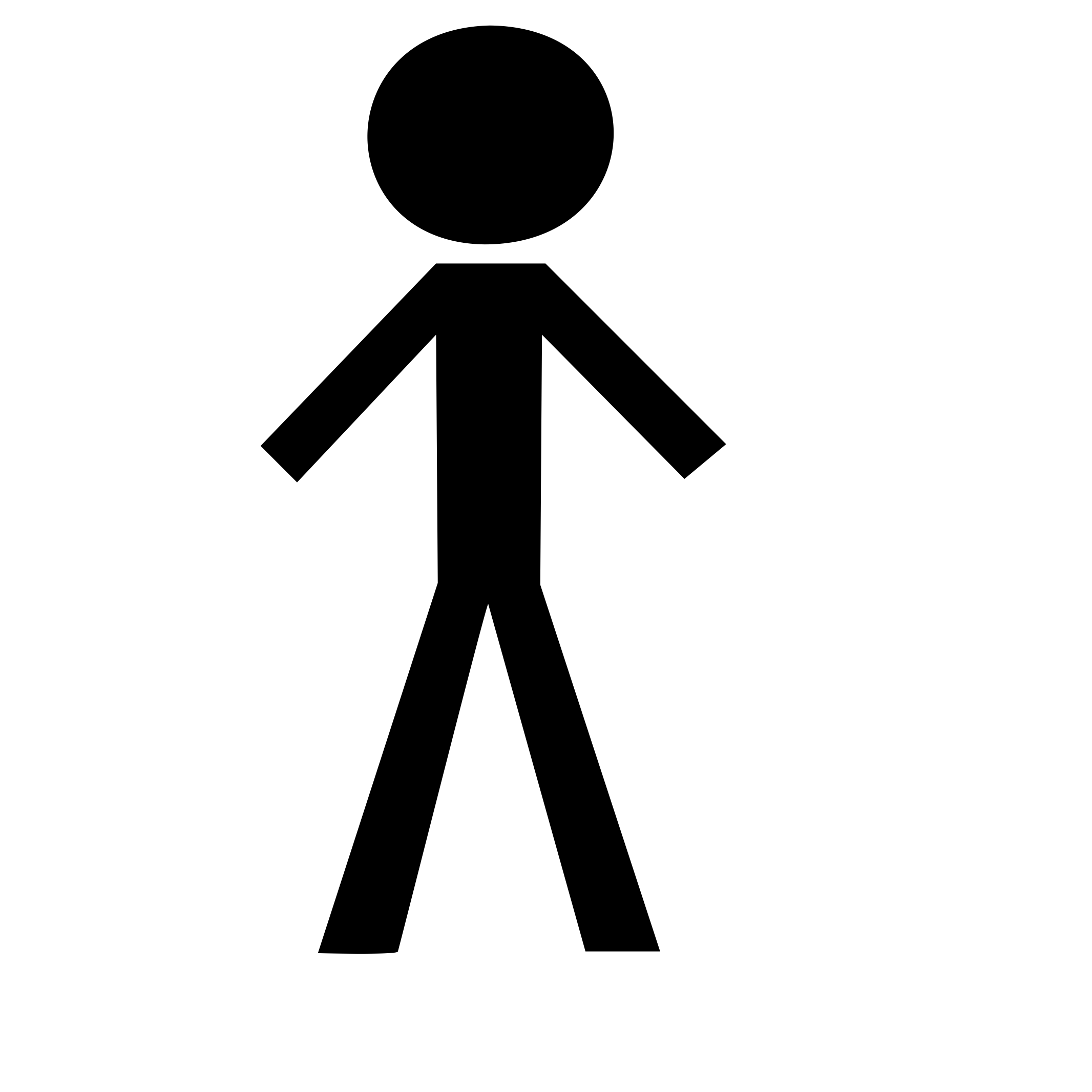 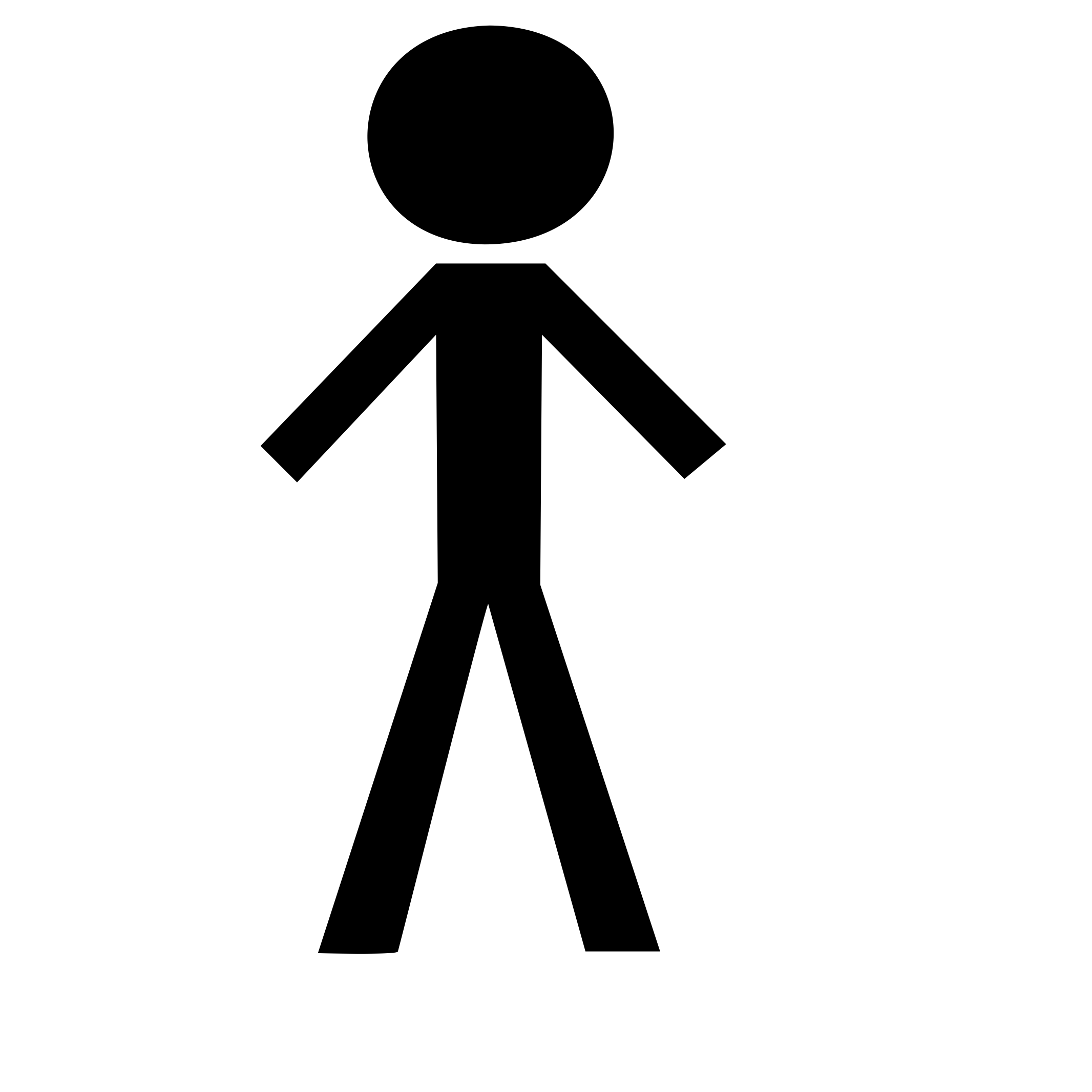 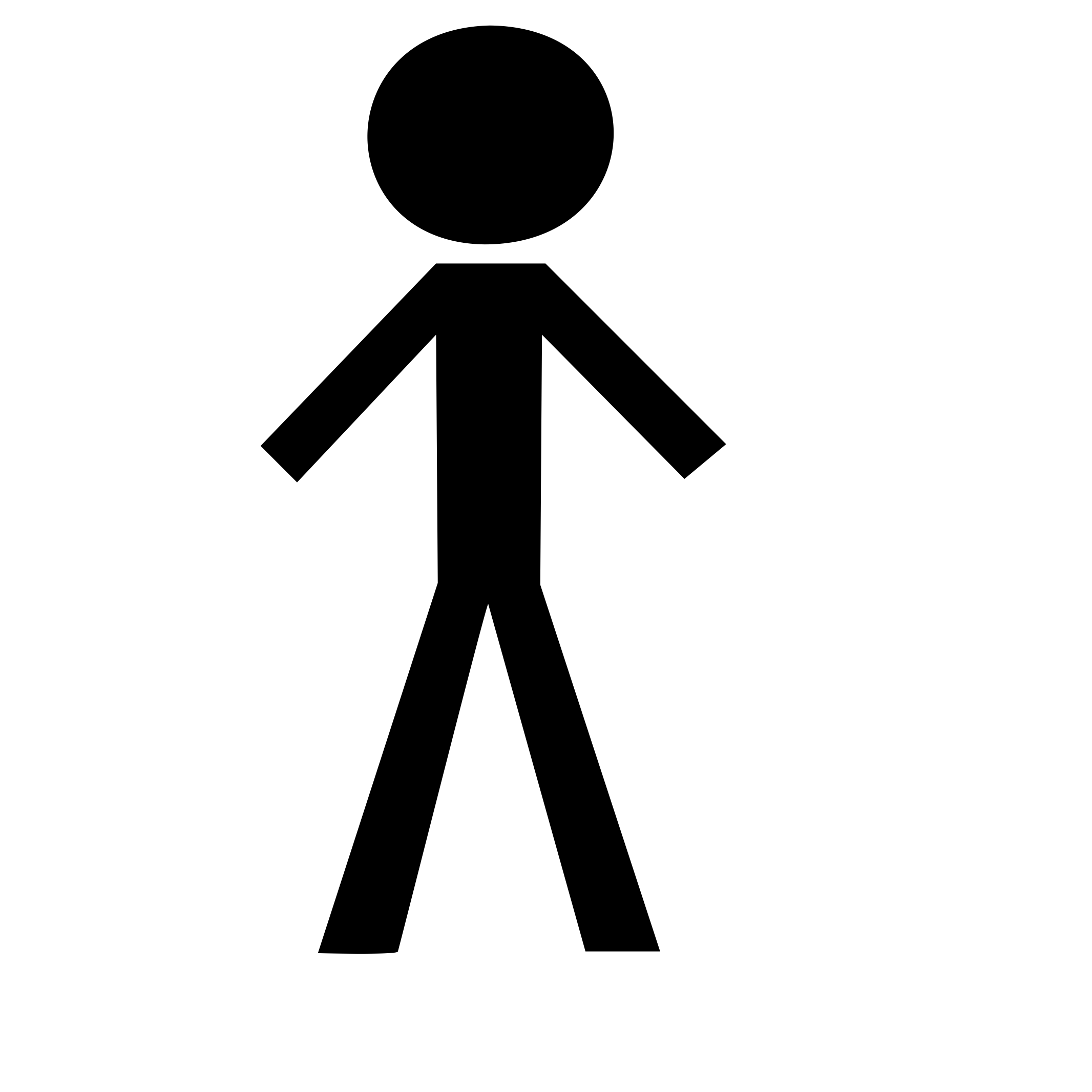 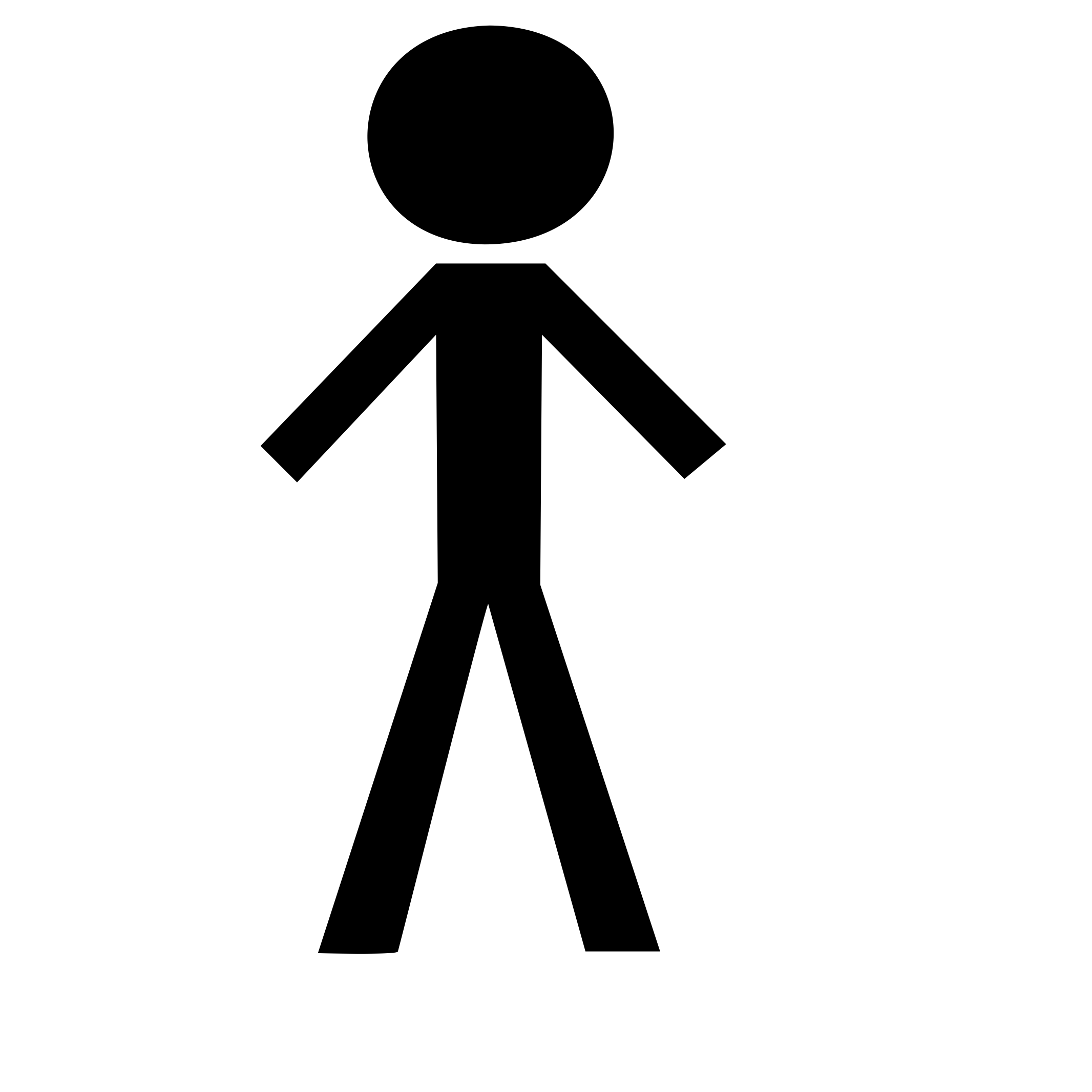 Acute HIV
Infection
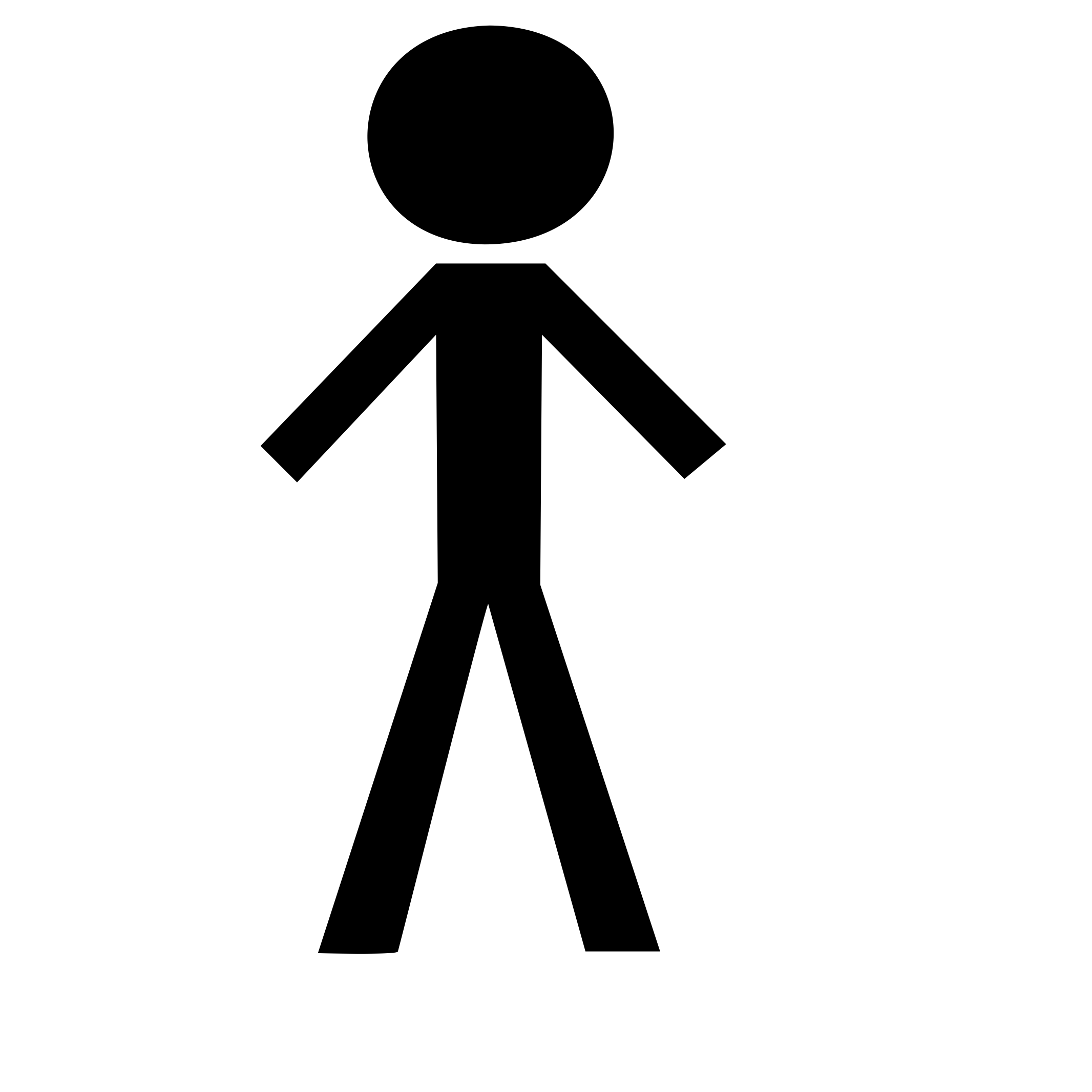 Acute Clinical
  Event
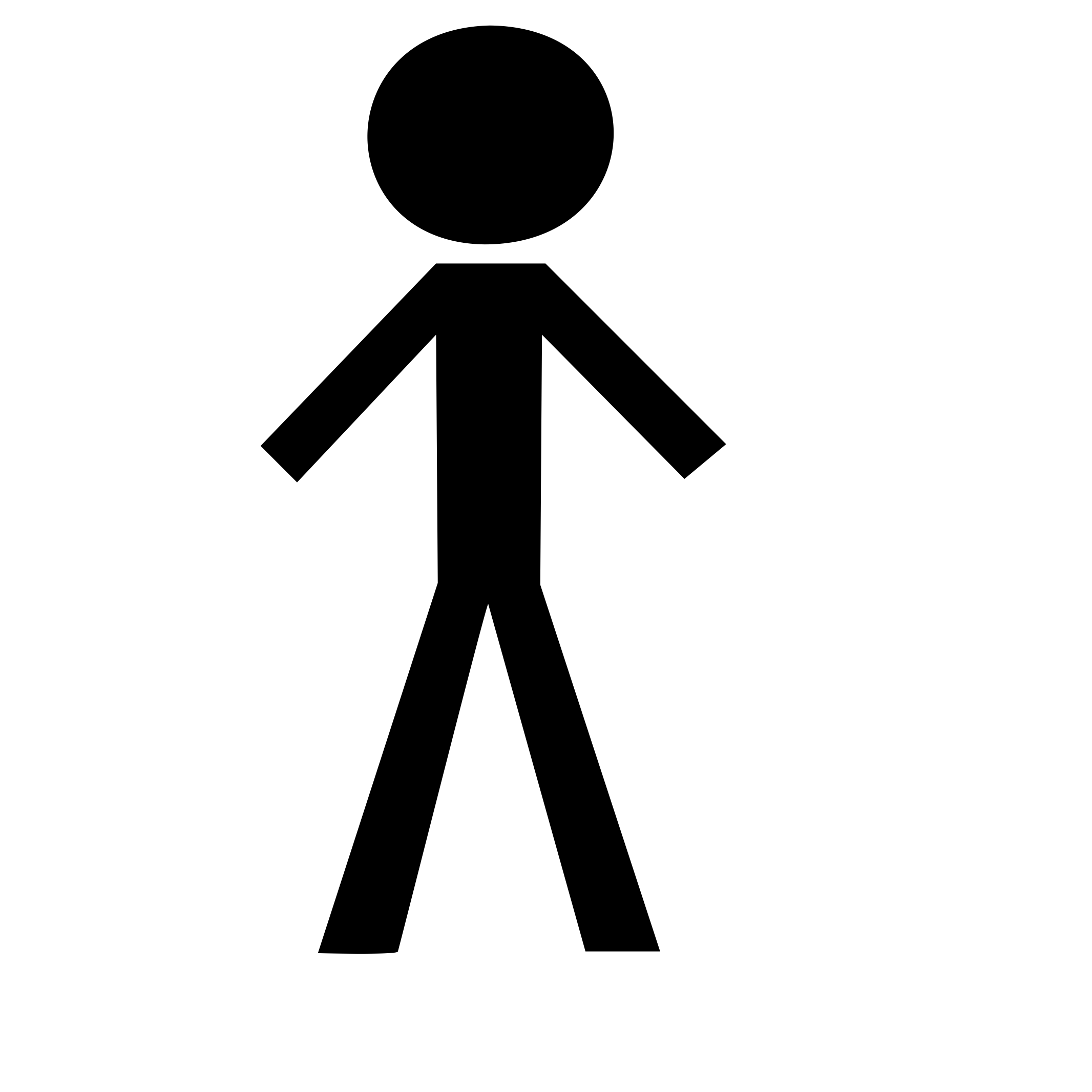 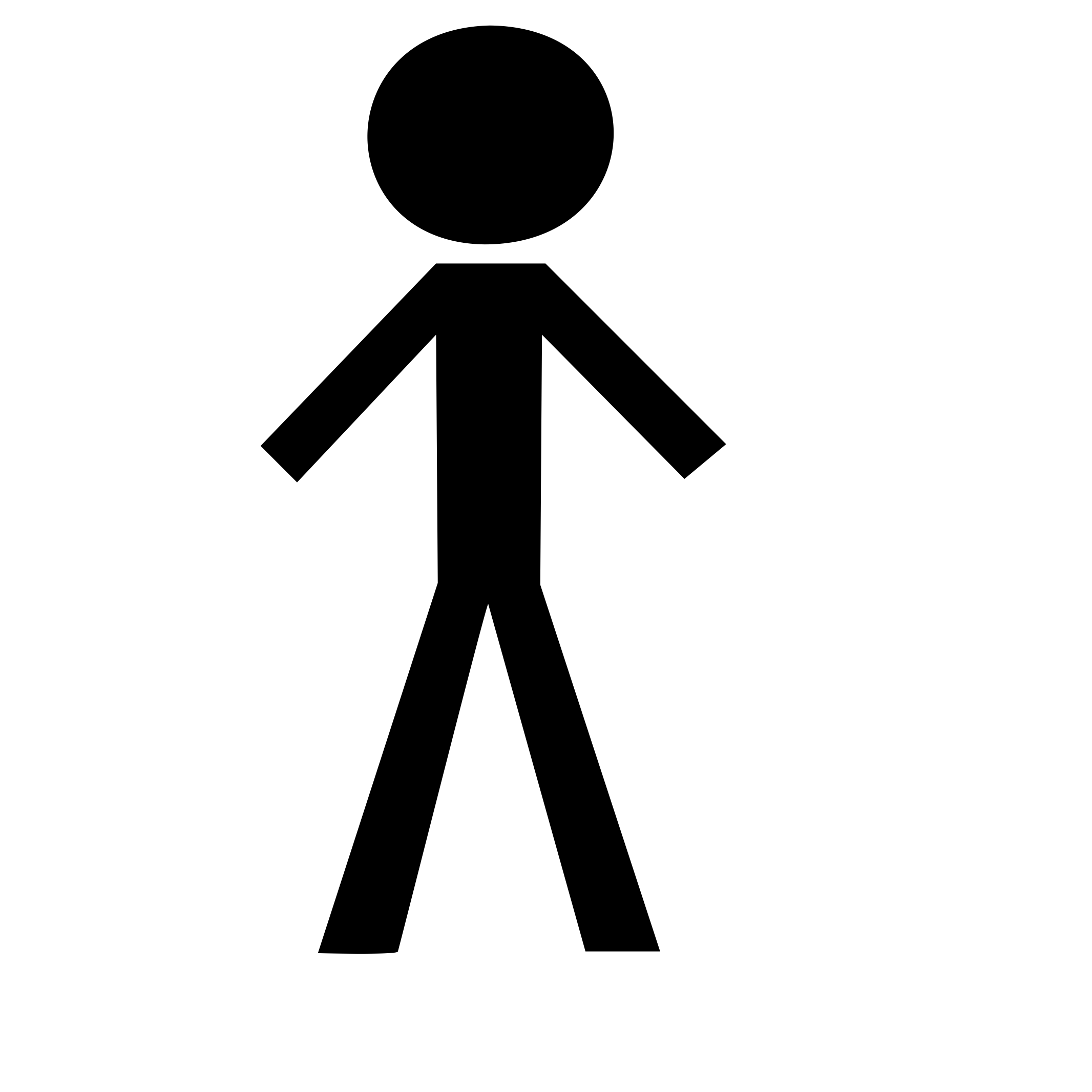 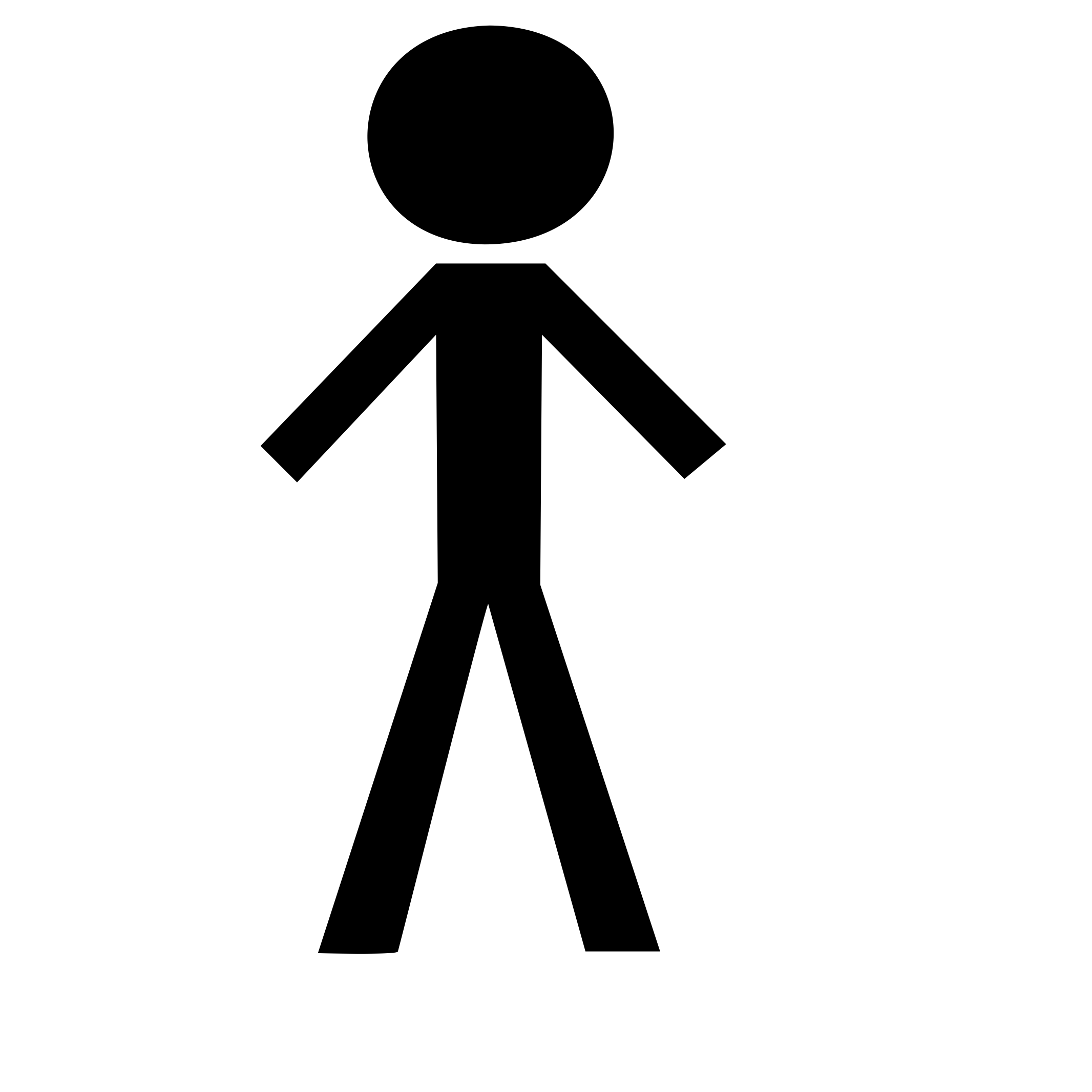 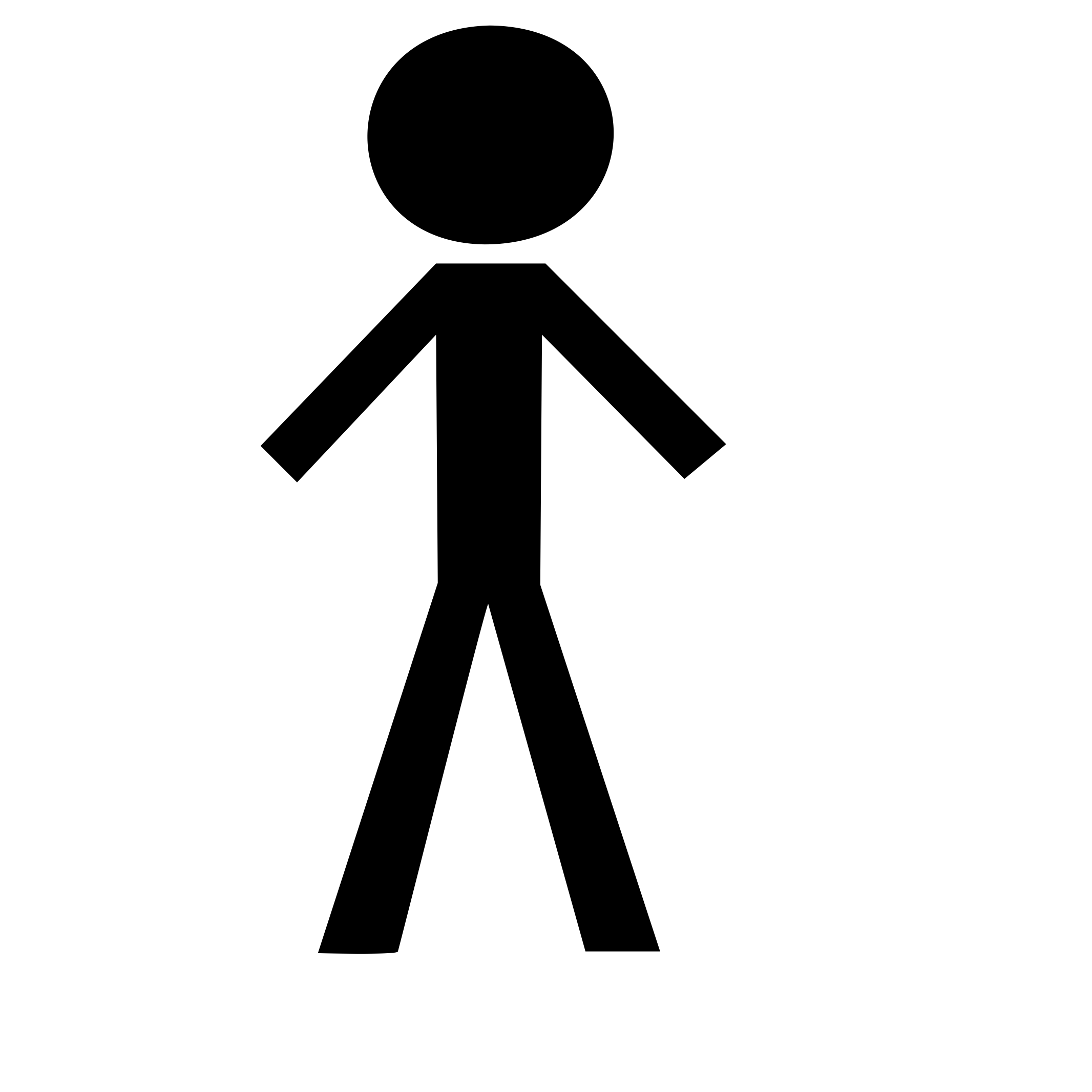 Chronic HIV
Infection
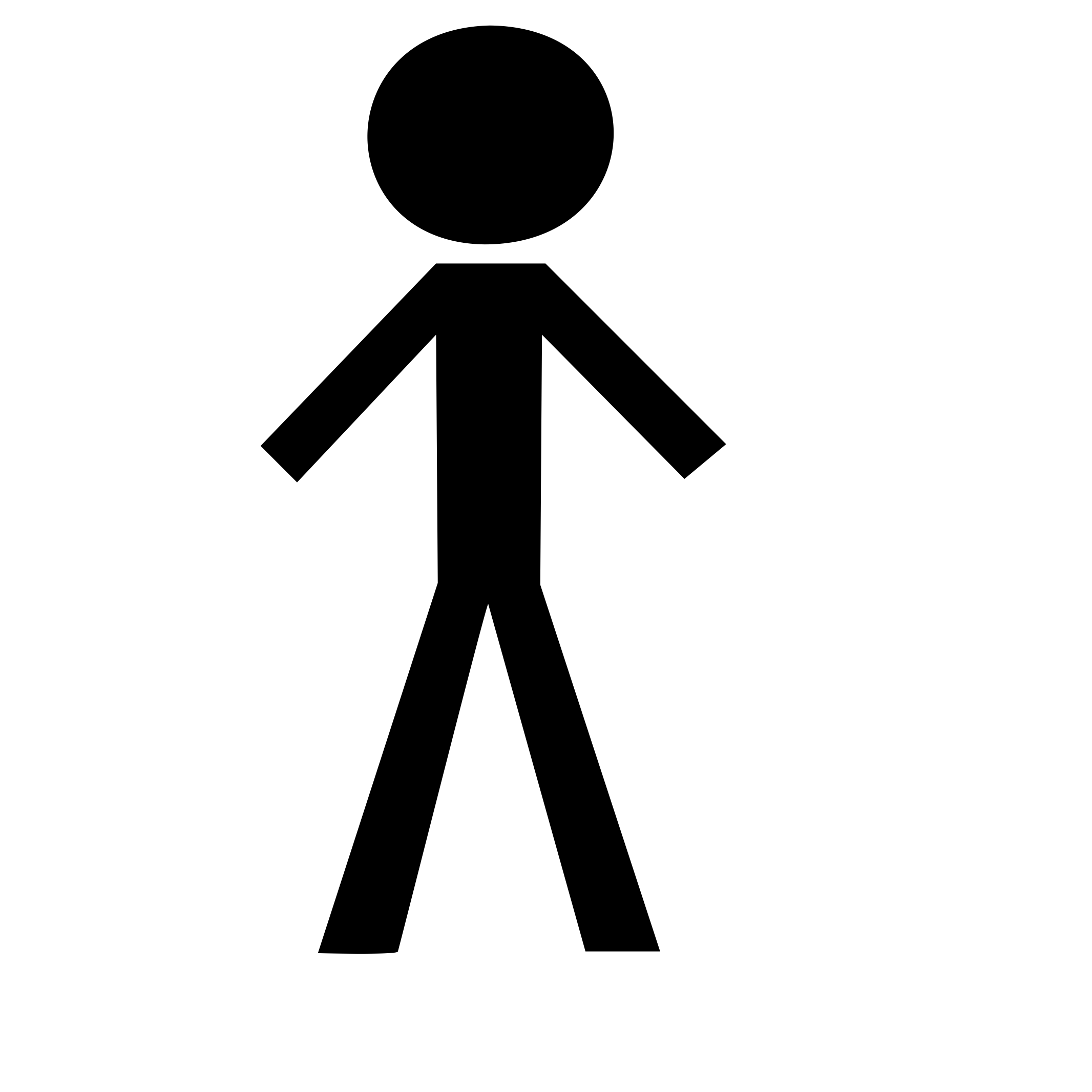 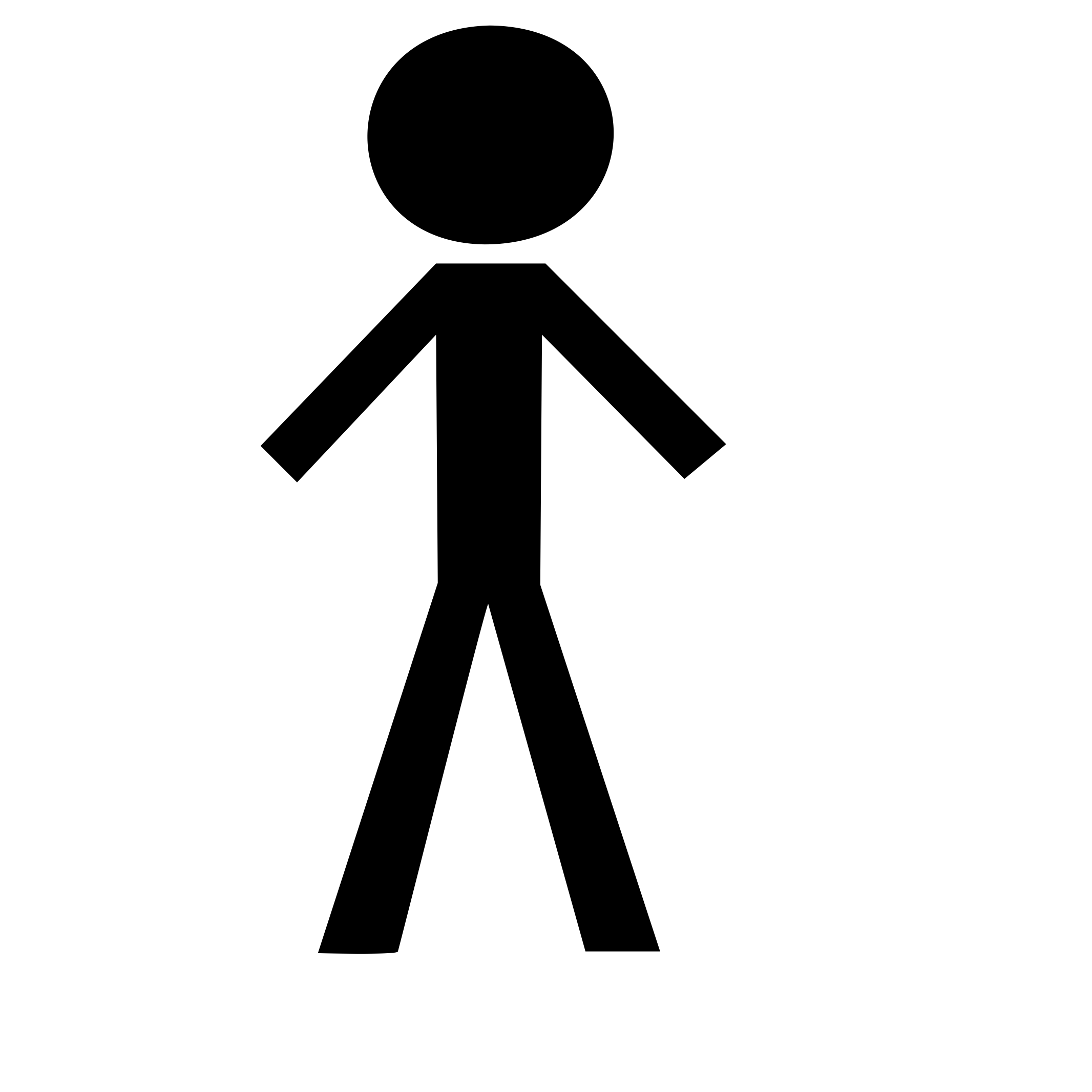 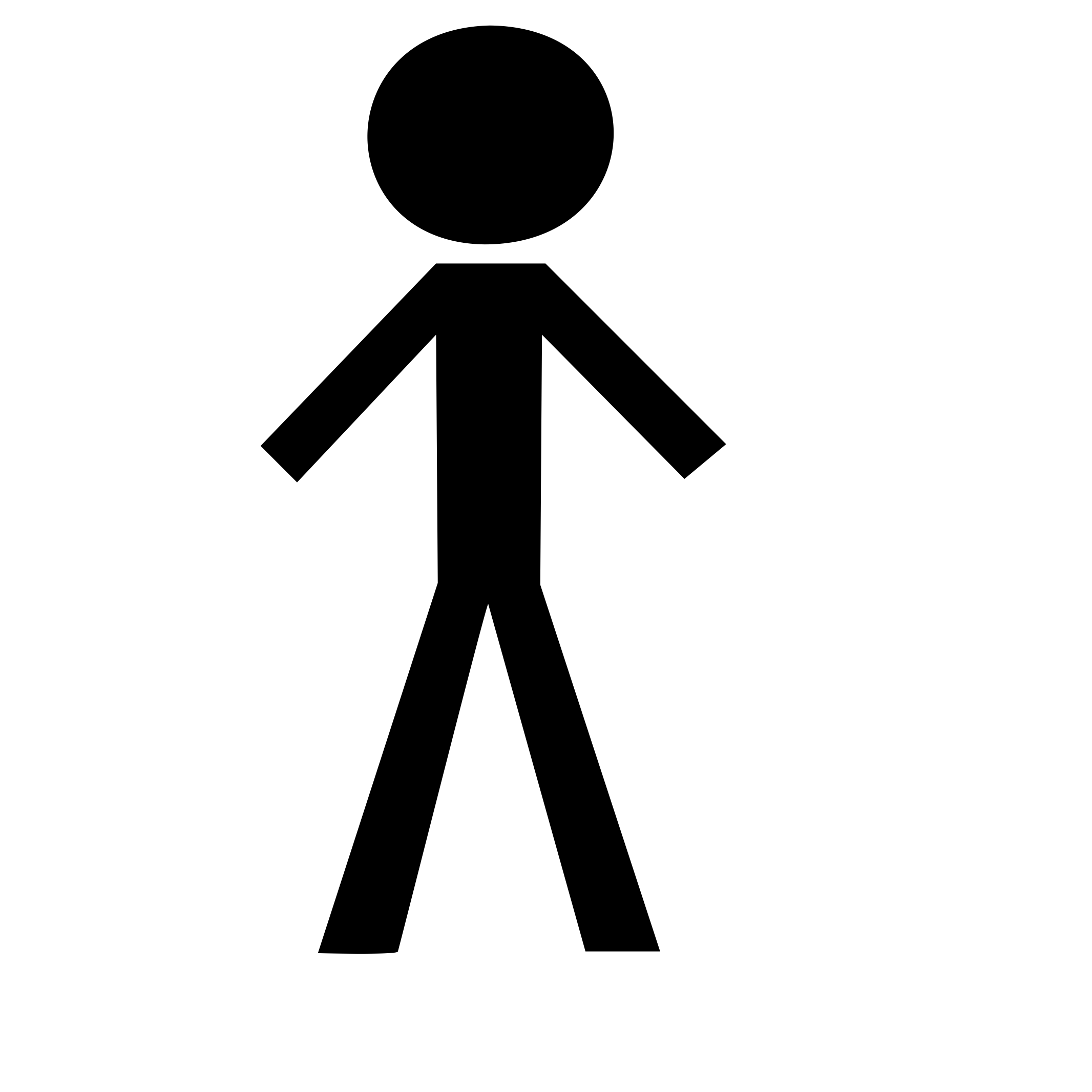 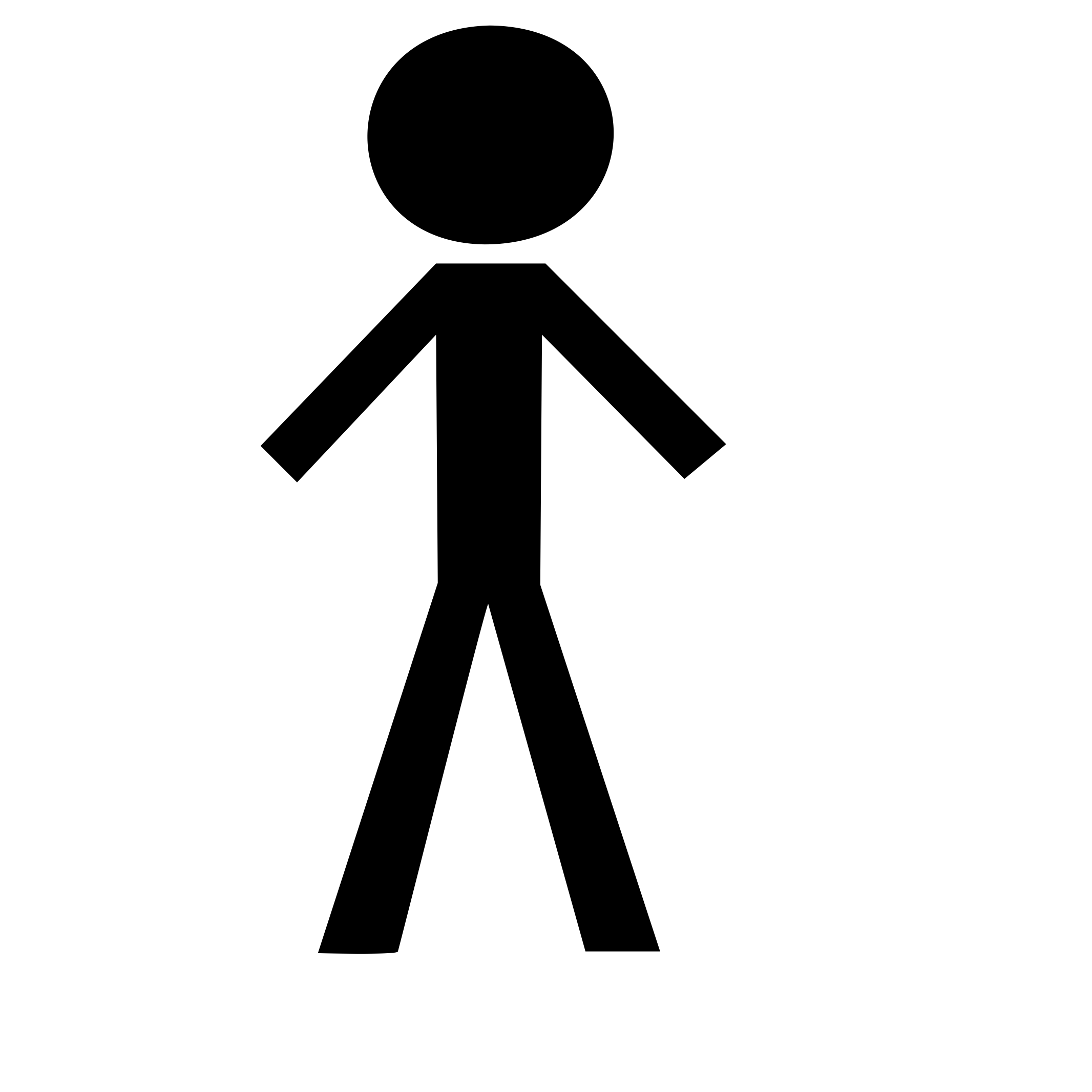 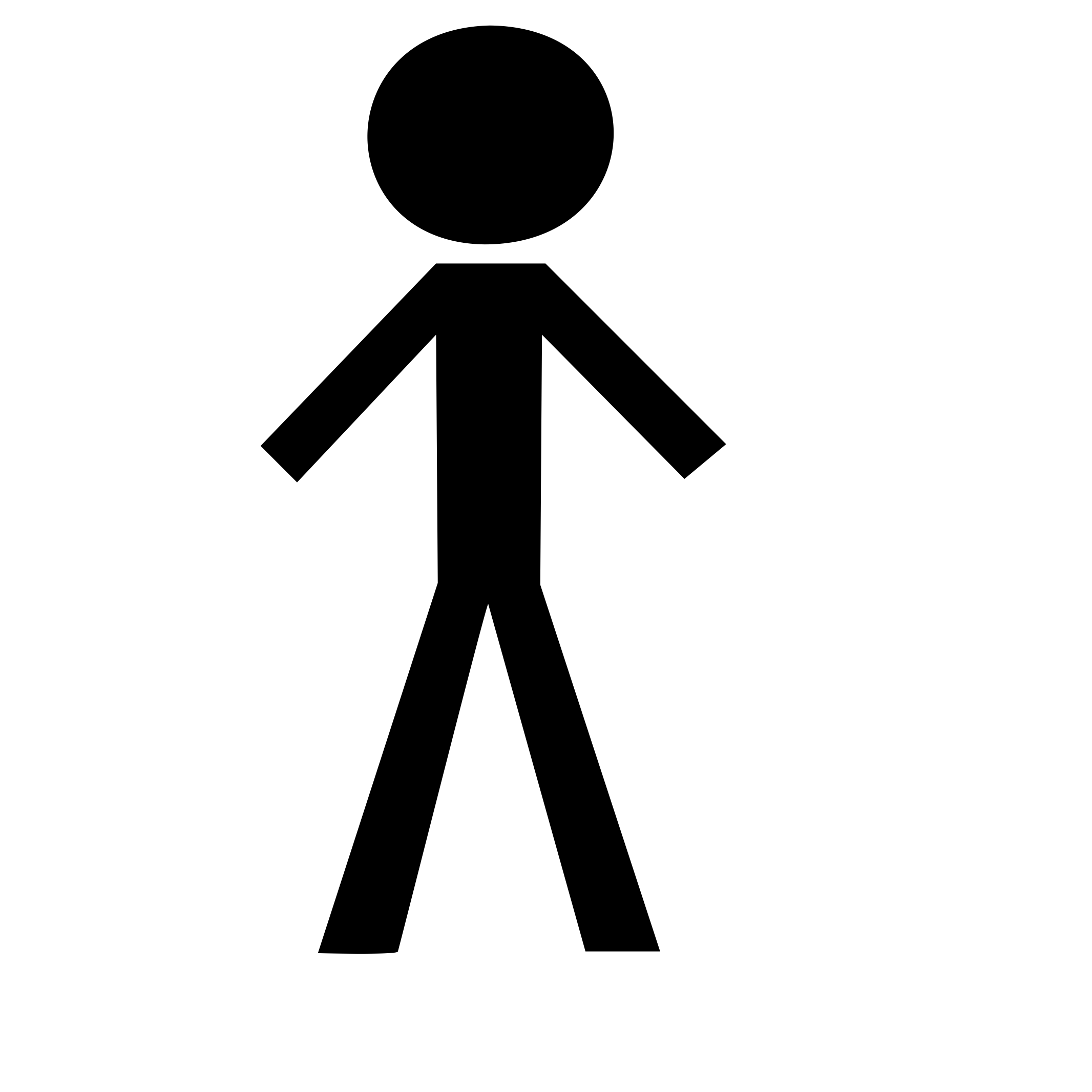 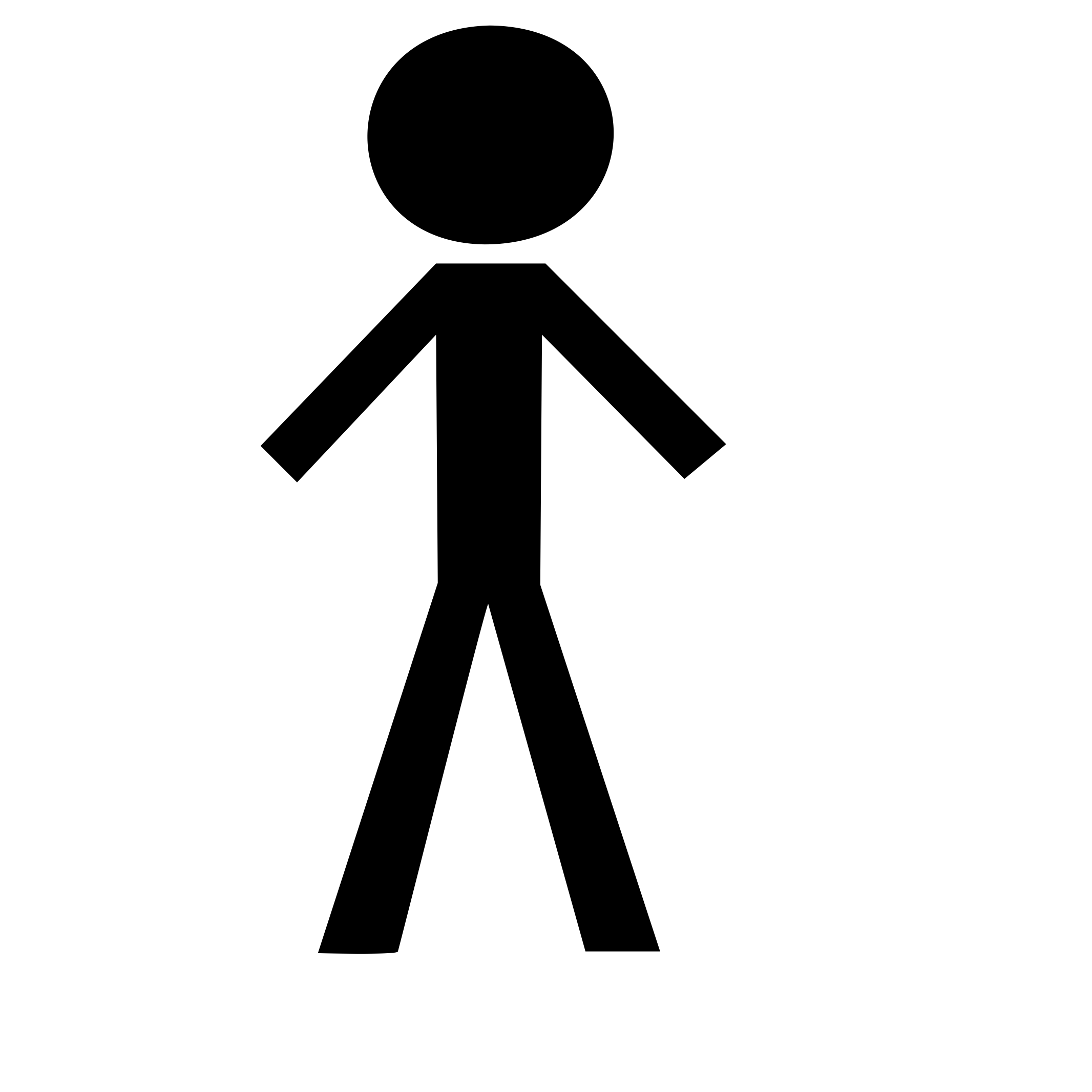 Death
21
CEPAC model outcomes
Acute HIV
Infection
Acute Clinical
  Event
Chronic HIV
Infection
Death
Clinical events
Life years
Transmissions
Costs
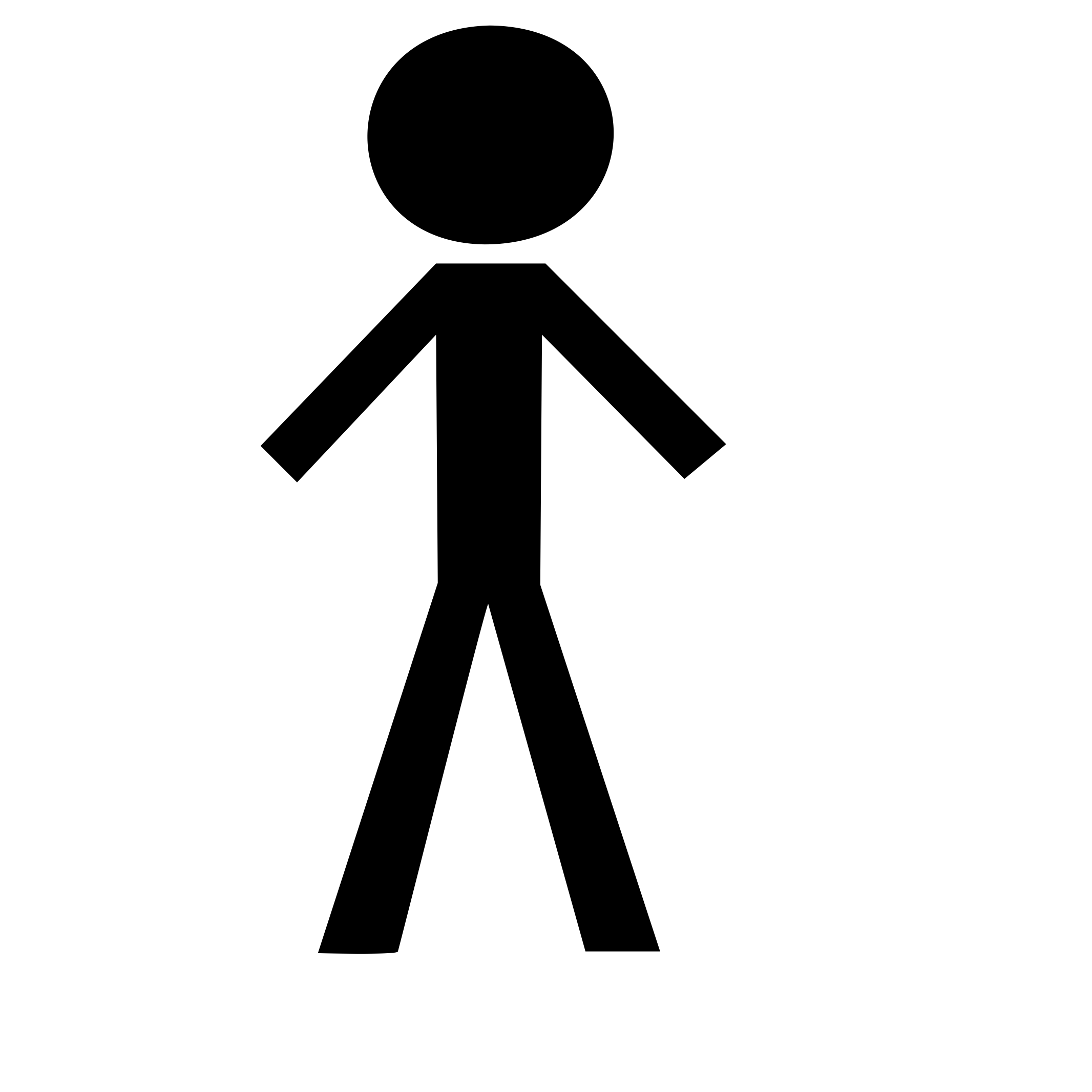 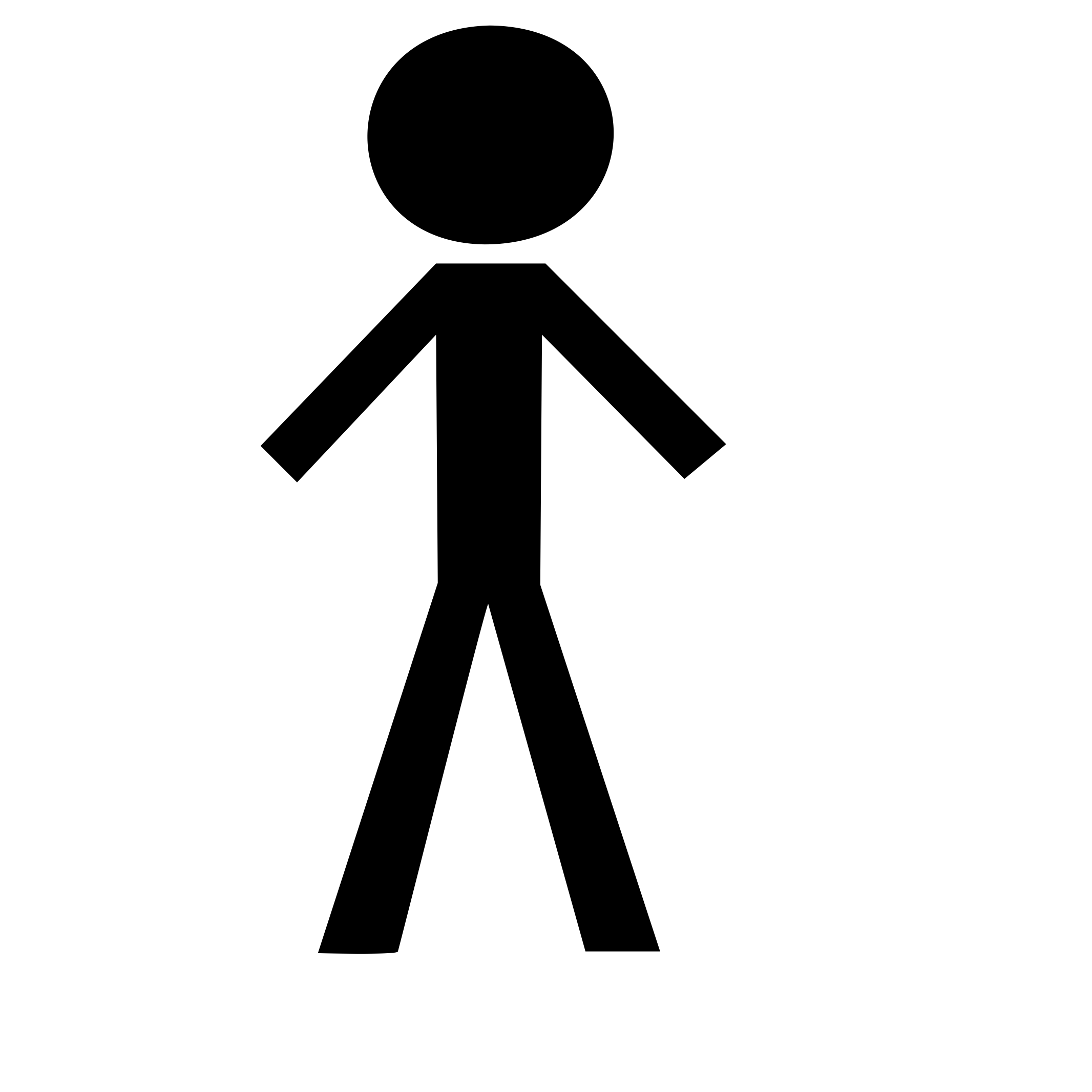 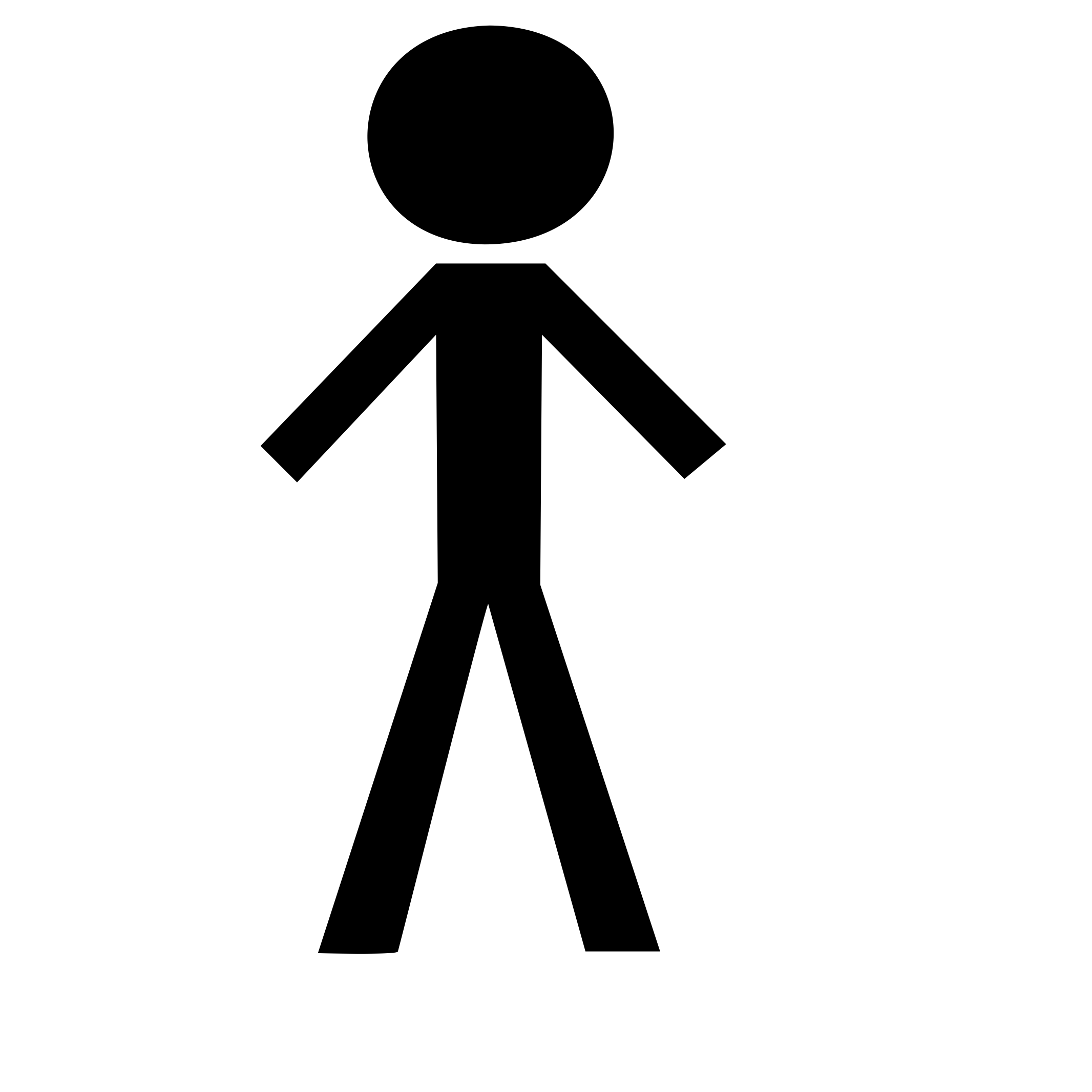 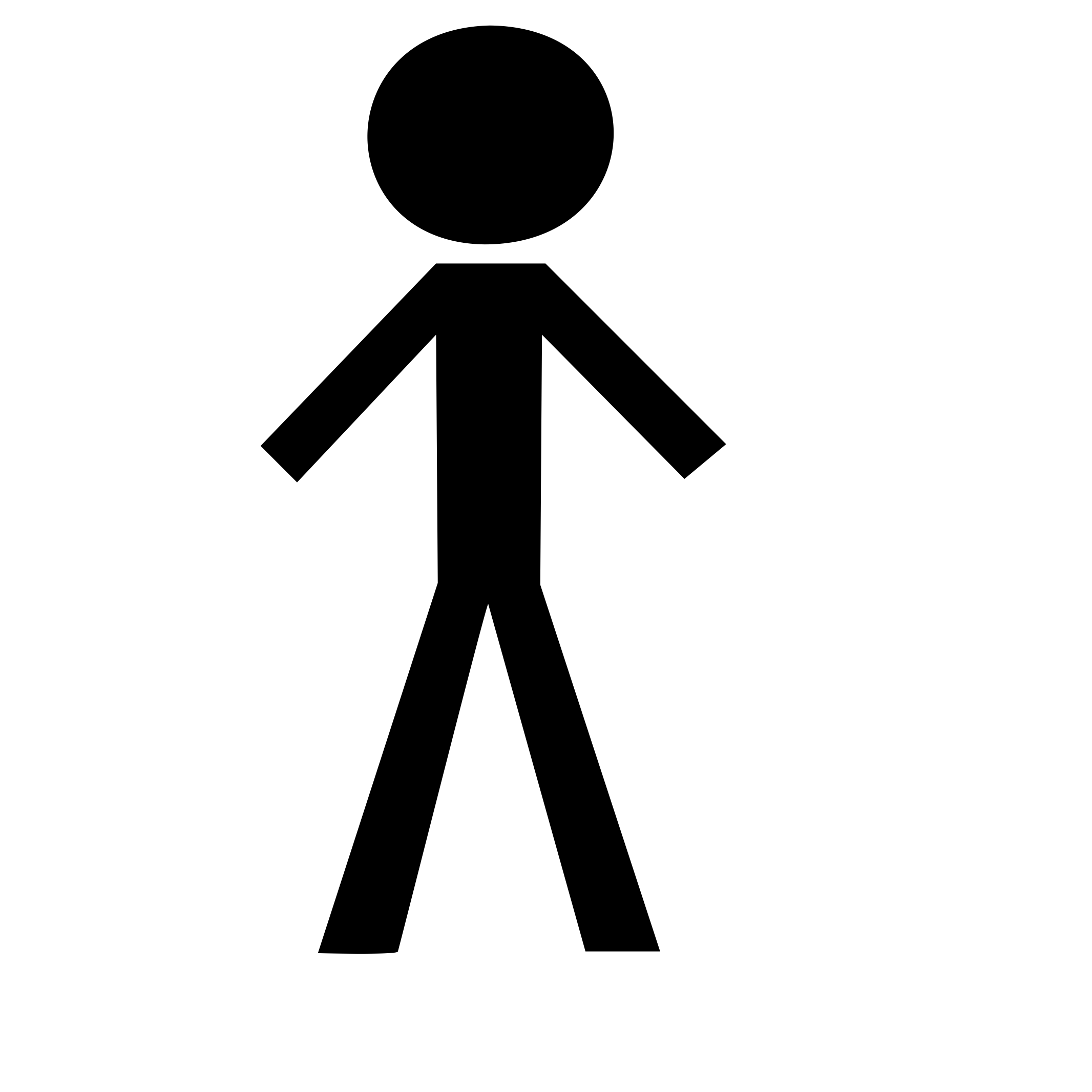 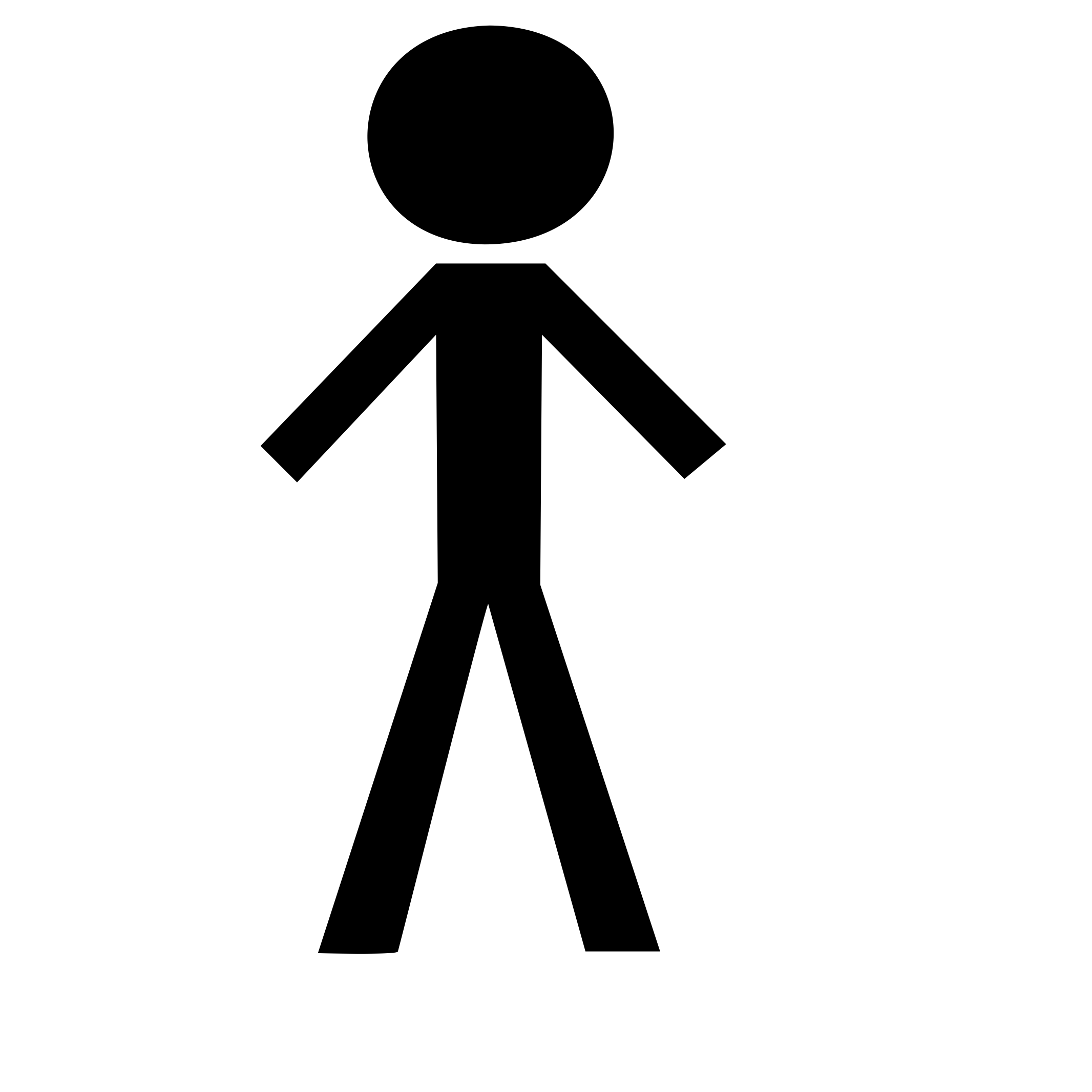 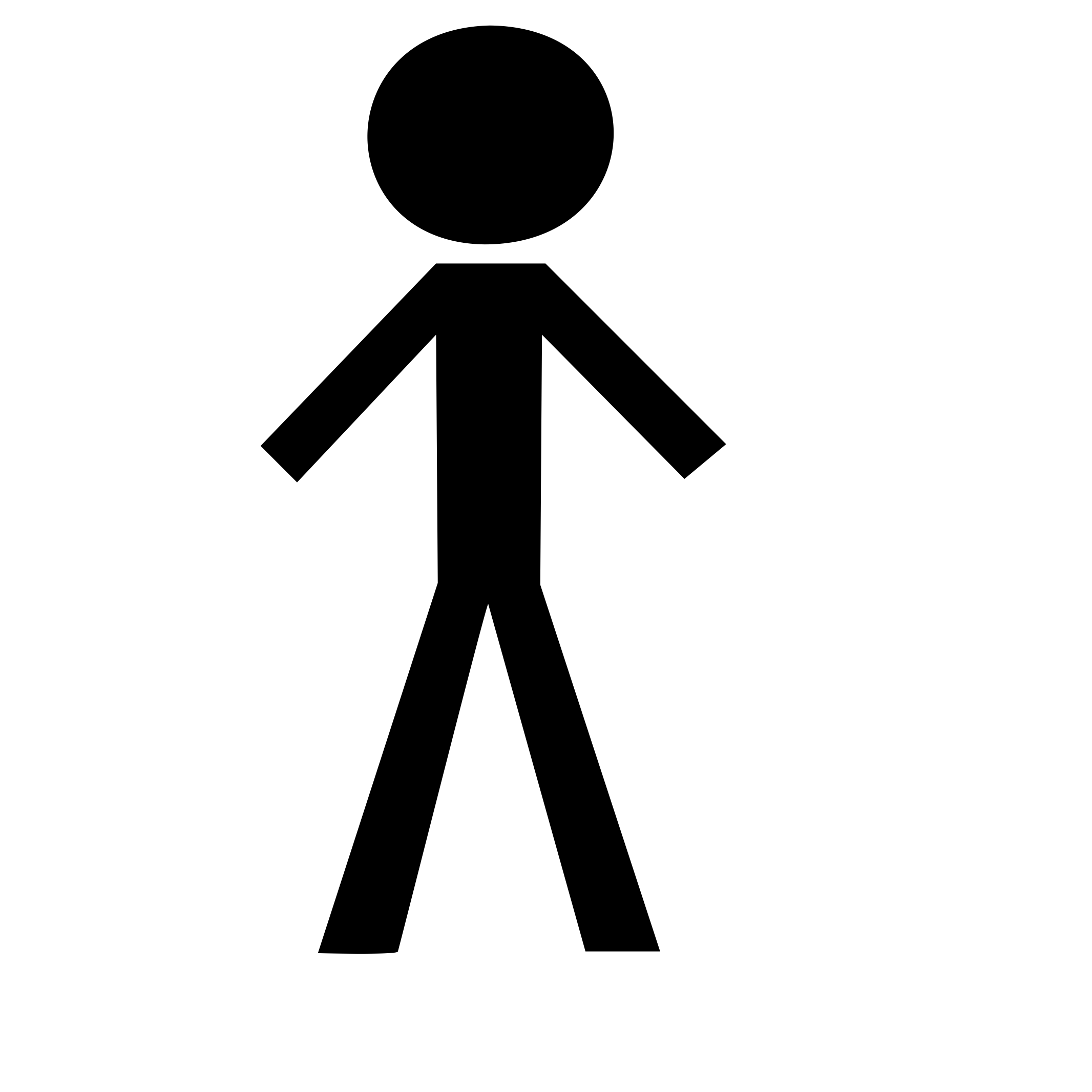 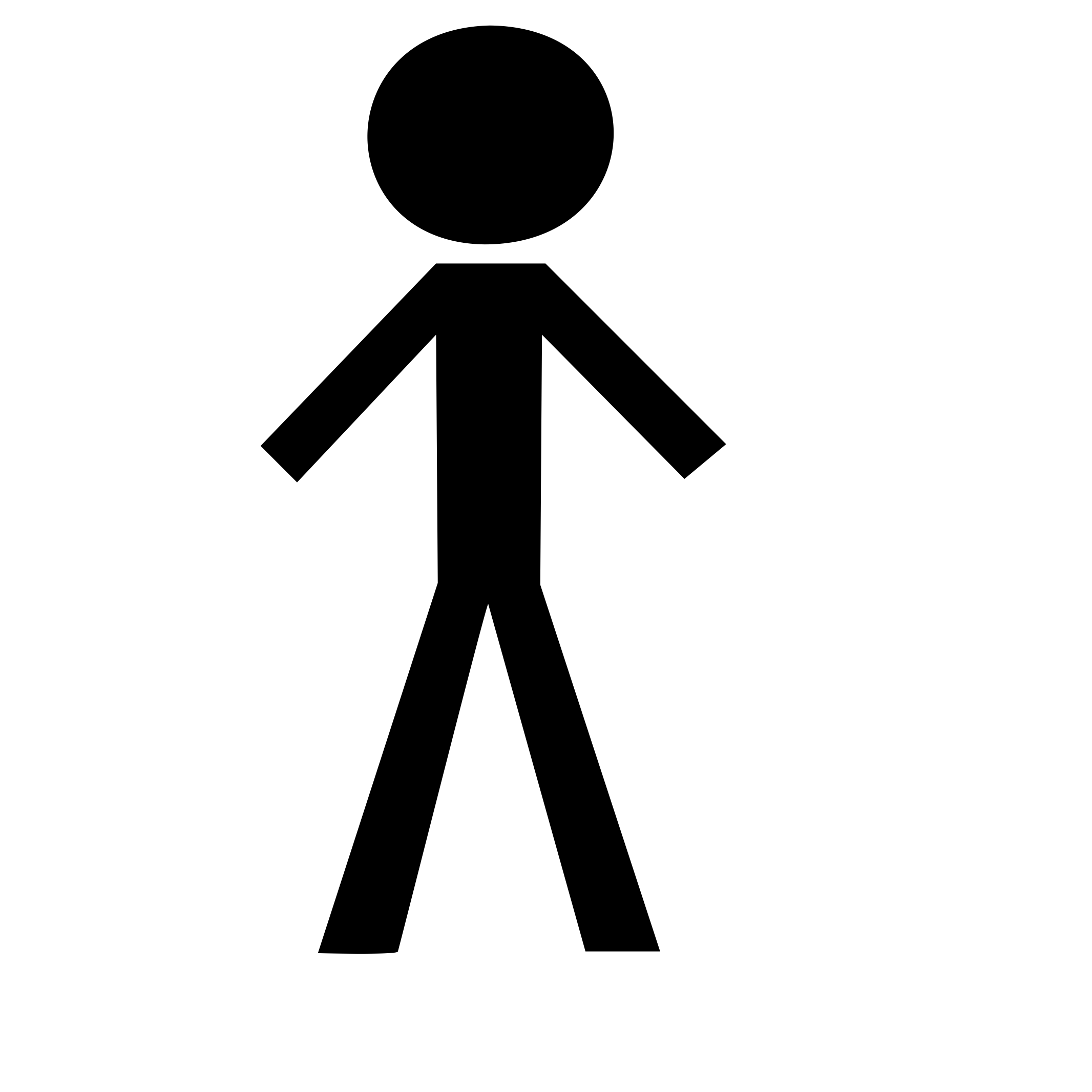 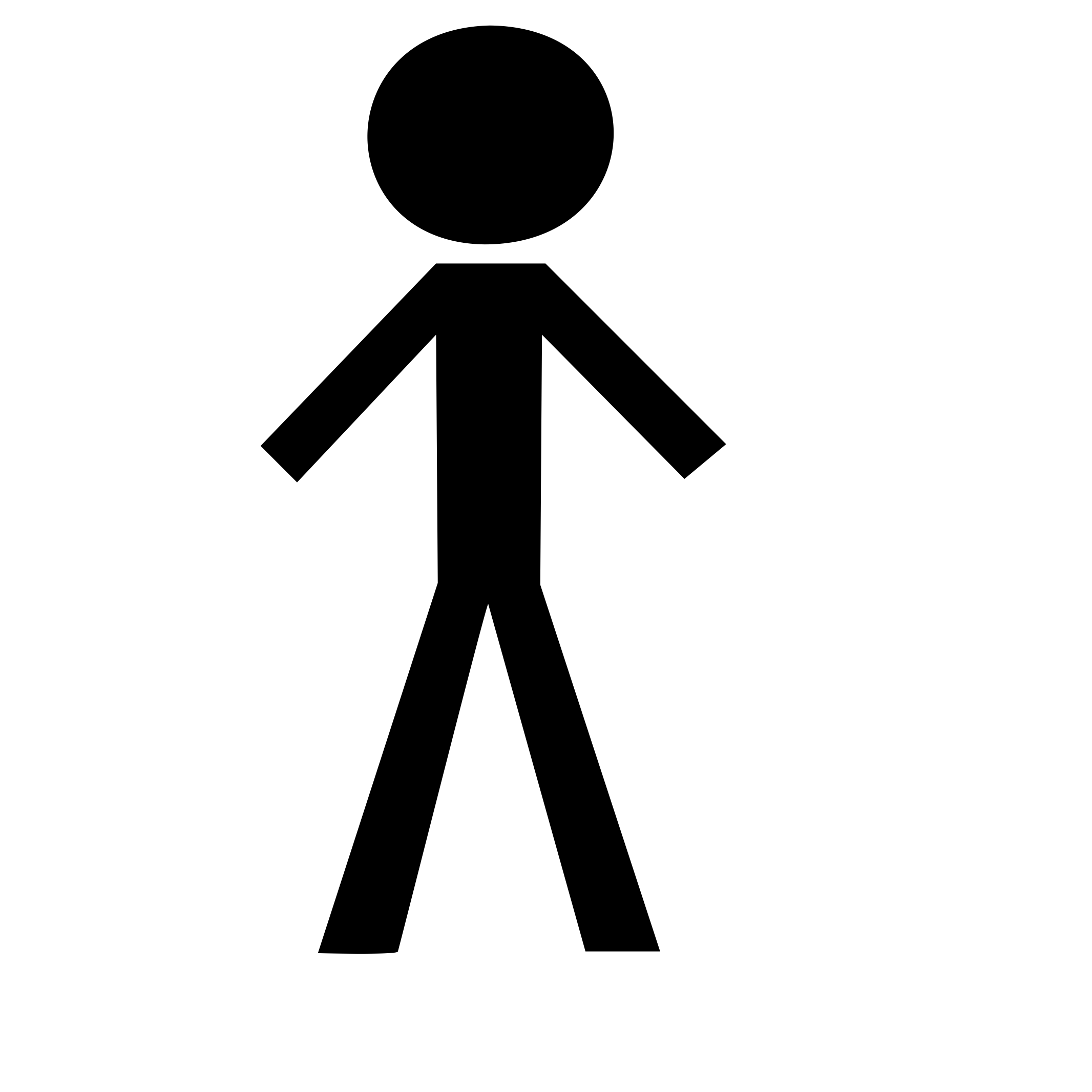 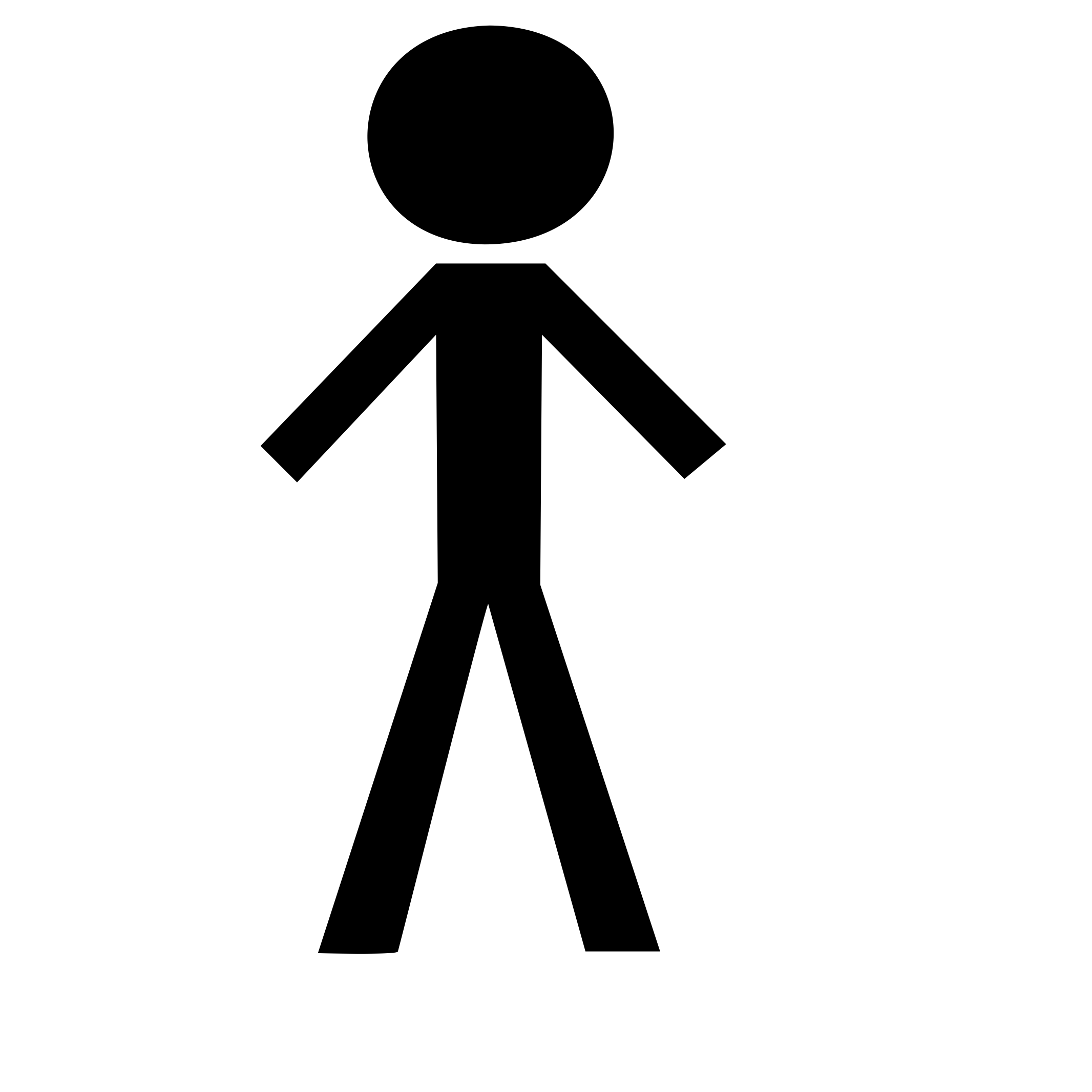 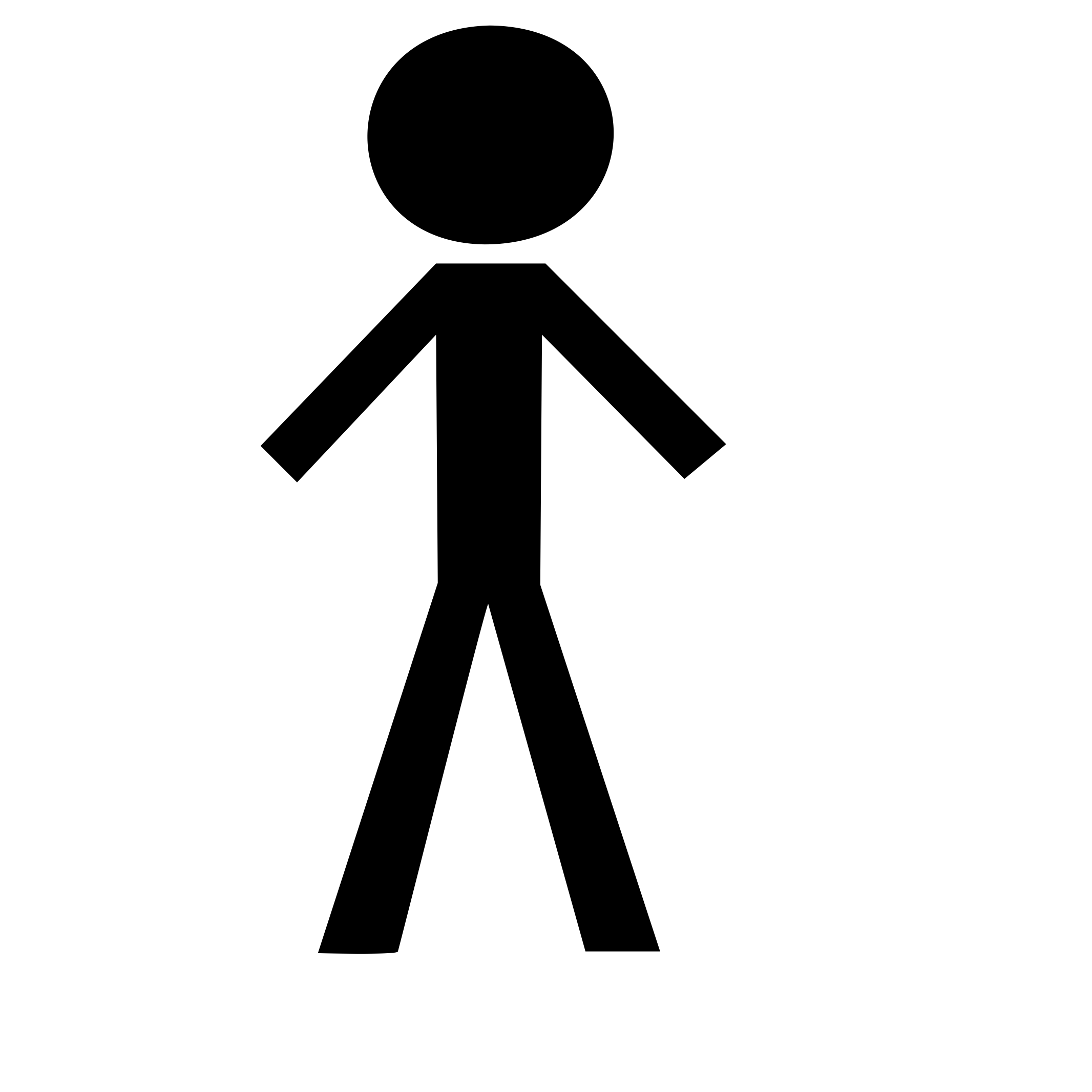 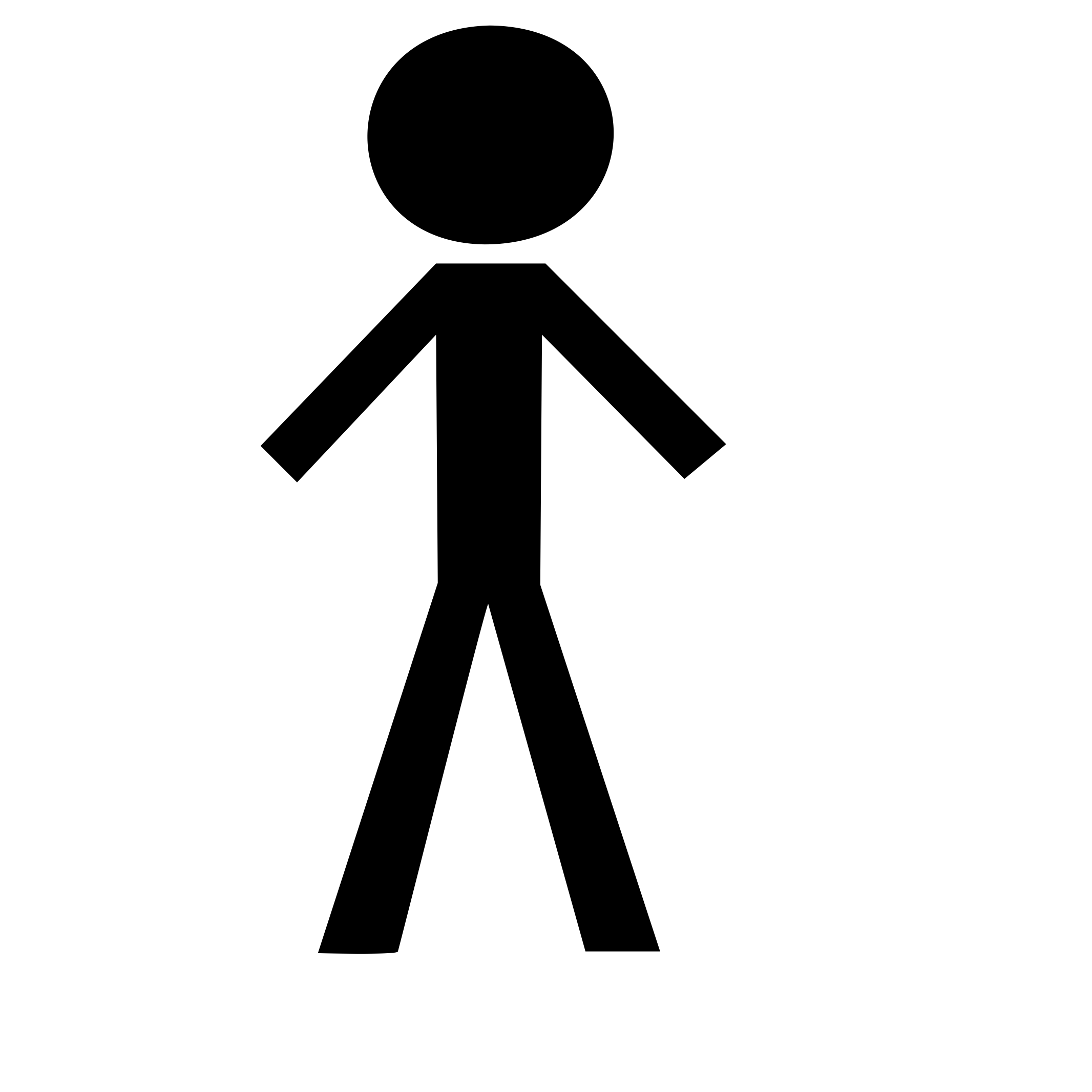 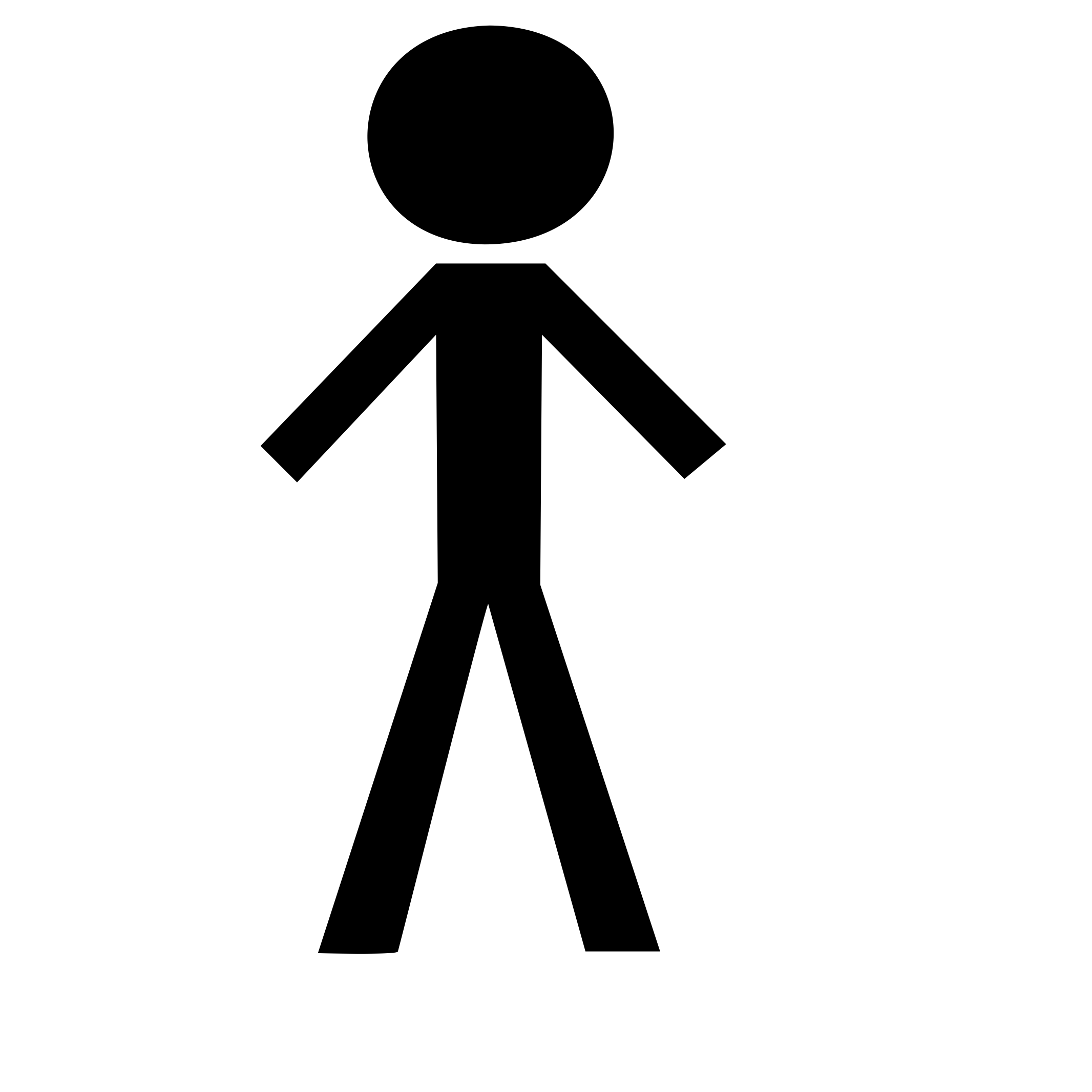 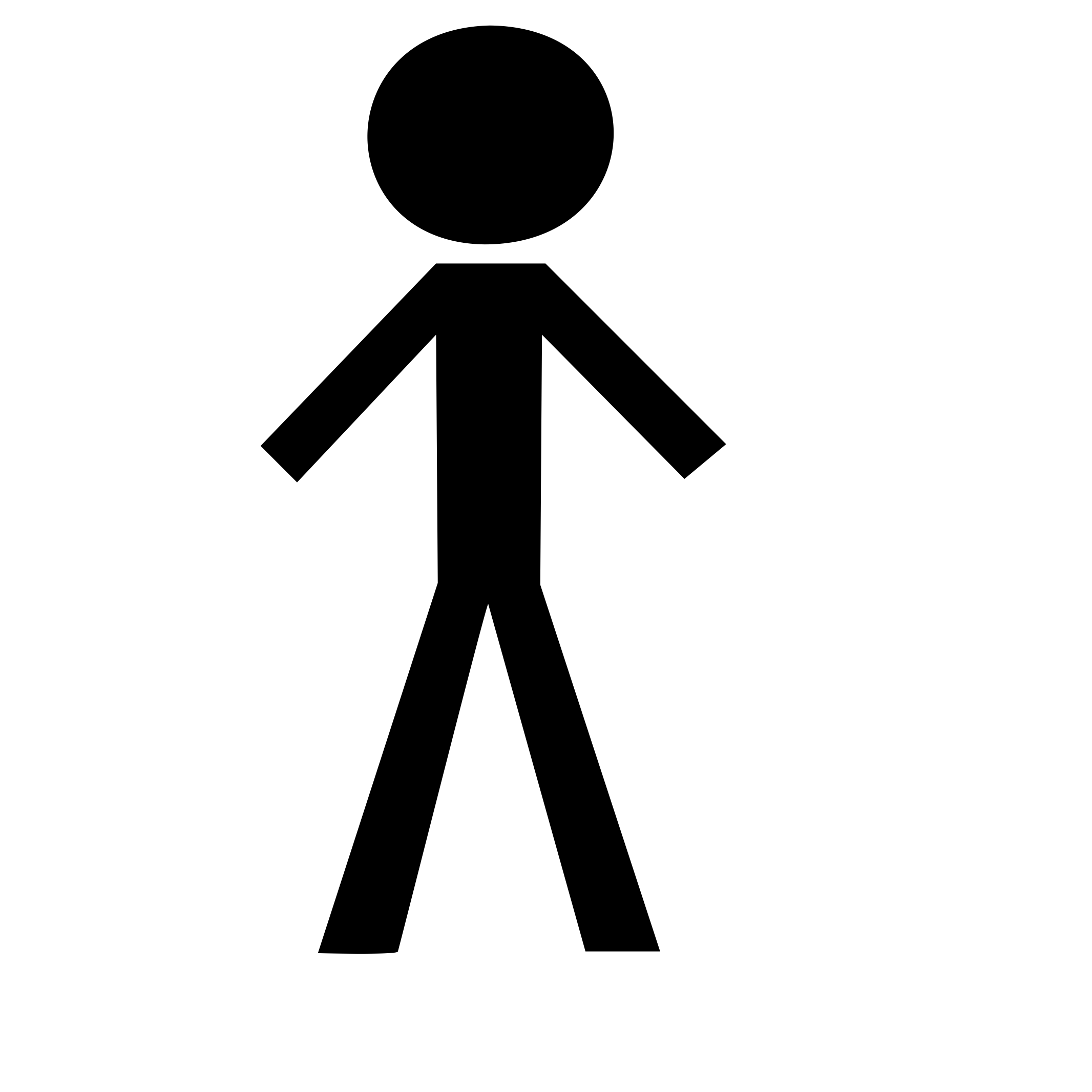 22
Outline
Background 
Simulation modeling
Model projections 
MSM aging with HIV
Age-associated dementia
Costs
Conclusions
23
MSM aging with HIV in the US
To project the burden of age-associated comorbidities among people with HIV in the US, we first examined the face validity of model-projected numbers and age distribution of people aging with HIV

We focused initially on MSM with HIV as the largest group of people with HIV engaged in care in the US
24
Objective
To use CEPAC to project the numbers and age distribution of MSM on ART from 2021 to 2031
25
Simulating the HIV care continuum
PWH who have
been diagnosed
Undiagnosed
Incident
On ART
Out of Care
Prevalent
26
Hyle and Kasaie et al. JID. 2023
Progression along the HIV care continuum
PWH who have
been diagnosed
Undiagnosed
All PWH
Incident
On ART
Out of Care
27
Hyle and Kasaie et al. JID. 2023
Cohort characteristics at model start
Hyle et al. CROI 2021, Althoff et al., JIAS 2016; Buchacz et al., Open AIDS J 2015; Lundgren et al., N Engl J Med 2015
CDC HIV Surveillance Report Vol. 31; CDC HIV Surveillance Supplemental Report Vol. 25 No. 1
28
Cohort characteristics at model start
Hyle et al. CROI 2021, Althoff et al., JIAS 2016; Buchacz et al., Open AIDS J 2015; Lundgren et al., N Engl J Med 2015
CDC HIV Surveillance Report Vol. 31; CDC HIV Surveillance Supplemental Report Vol. 25 No. 1
29
Cohort characteristics at model start
Althoff et al., JIAS 2016; Buchacz et al., Open AIDS J 2015; Lundgren et al., N Engl J Med 2015
CDC HIV Surveillance Report Vol. 31; CDC HIV Surveillance Supplemental Report Vol. 25 No. 1
30
Cohort characteristics at model start
Althoff et al., JIAS 2016; Buchacz et al., Open AIDS J 2015; Lundgren et al., N Engl J Med 2015
CDC HIV Surveillance Report Vol. 31; CDC HIV Surveillance Supplemental Report Vol. 25 No. 1
31
PWH Out of Care
Return to Care
Diagnosis & Linkage
PWH In Care and On ART
Death
Lost to Follow Up
32
PWH Out of Care
PWH Out of Care
Return to Care
Return to Care
Diagnosis & Linkage
Diagnosis & Linkage
PWH In Care and On ART
PWH In Care and On ART
Death
Death
Lost to Follow Up
Lost to Follow Up
33
CEPAC-US: Projected numbers of MSM on ART
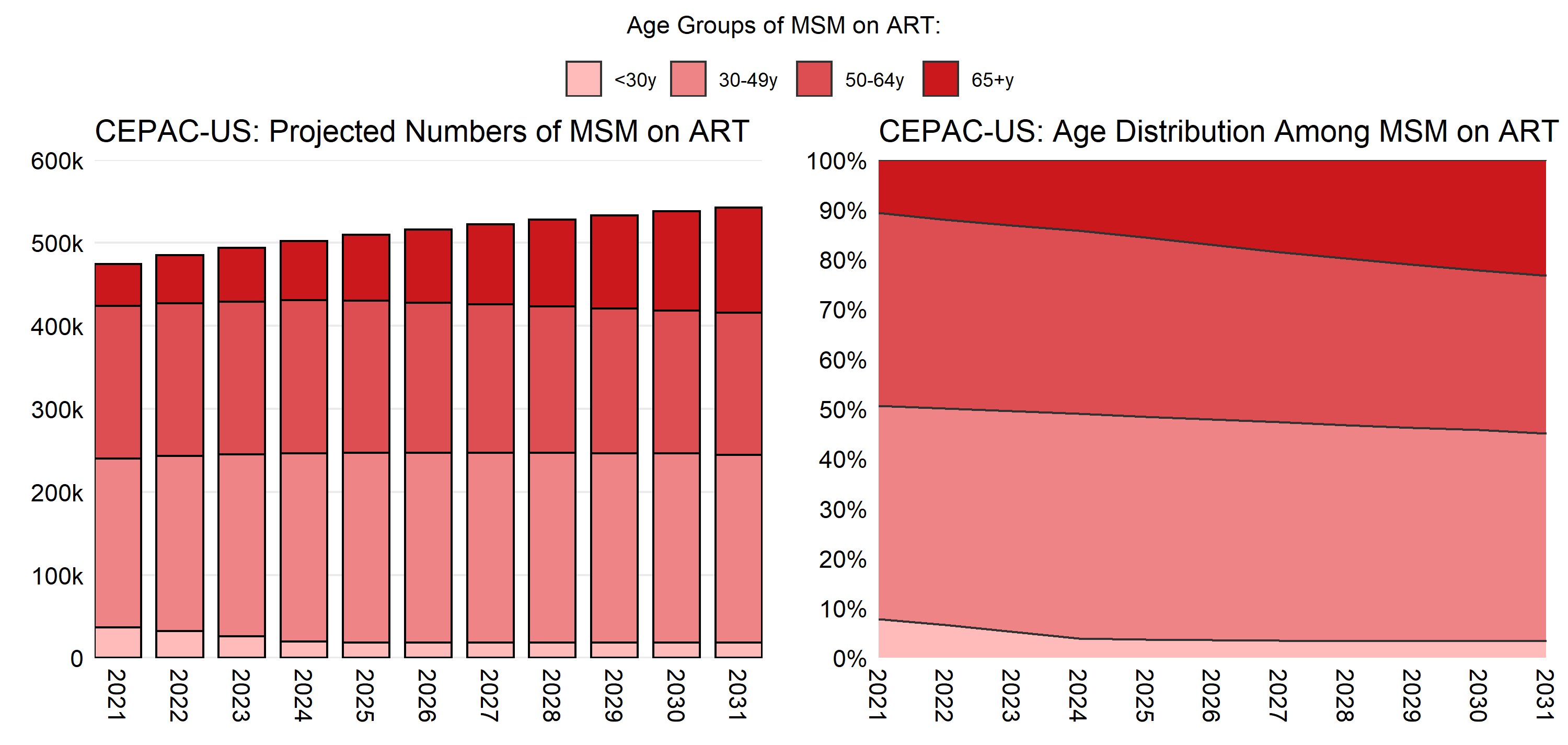 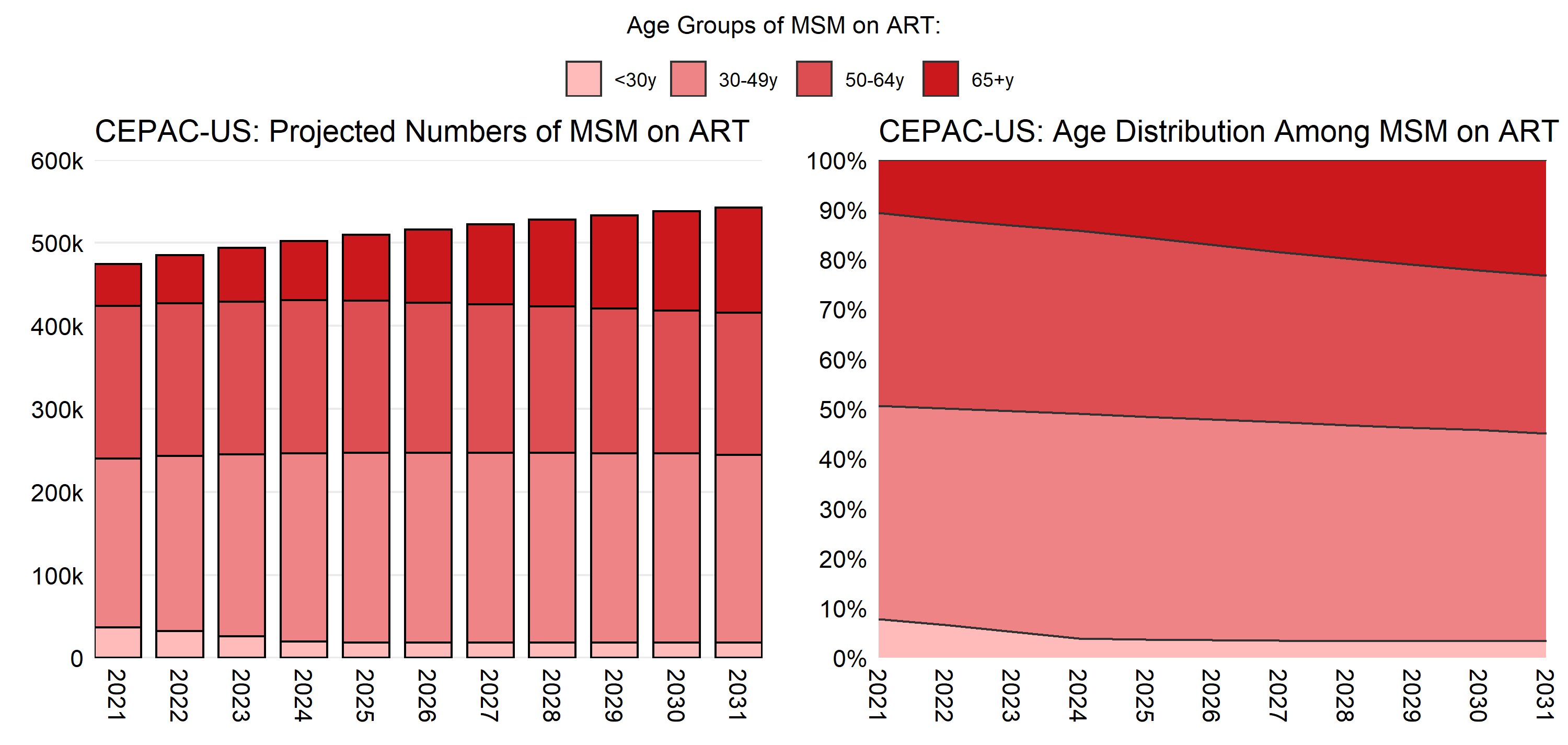 34
Hyle and Kasaie et al. JID. 2023
Results: CEPAC-PEARL Collaboration
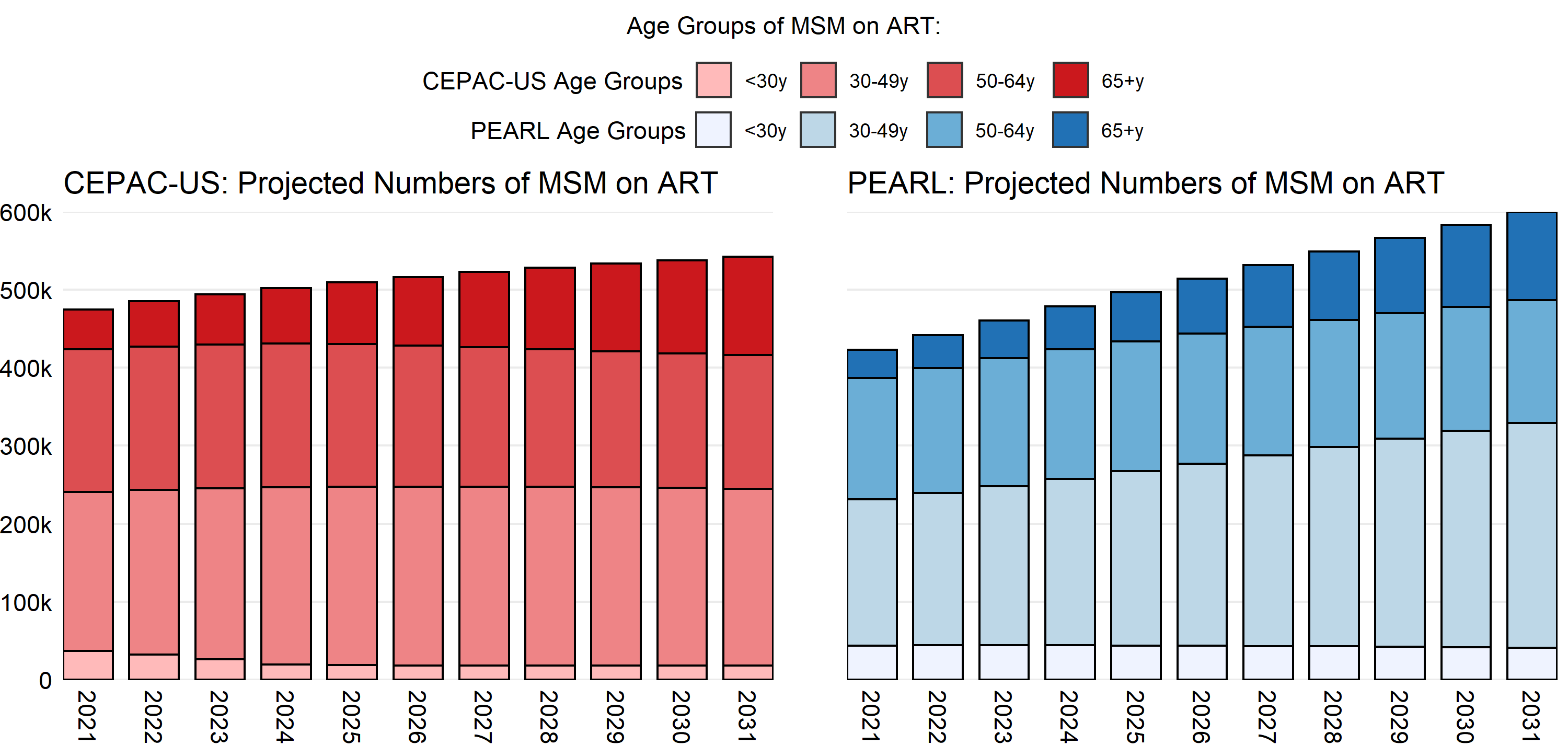 35
Hyle and Kasaie et al. JID. 2023
*PEARL is led by Drs. Keri Althoff and Parastu Kasaie (R01AG053100)
Outline
Background 
Simulation modeling
Model projections 
MSM aging with HIV
Age-associated dementia
Costs
Conclusions
36
PWH and Dementia
37
Rubin et al. Curr Top Behav Neurosci. 2021, Aung et al. Eur Geriatr Med. 2019, Zlokovic et al. Alzheimers Dement. 2020, Rubin et al. J Neurovirol. 2019
PWH and Dementia
We focused on the anticipated burden of age-associated dementias among people aging with HIV in the US
38
Rubin et al. Curr Top Behav Neurosci. 2021, Aung et al. Eur Geriatr Med. 2019, Zlokovic et al. Alzheimers Dement. 2020, Rubin et al. J Neurovirol. 2019
Objective
To compare the cumulative incidence of age-associated dementias (AAD) among 2 populations:

General US population
People with diagnosed HIV (PWDH)
39
Hyle et al. Manuscript under review.
Model input parameters
People aged 60y without AAD at model start

Developed age- and sex-stratified AAD incidence and mortality rates from general population in the US and applied 1.8x for PWH

Incorporated increased risk of age-/sex-stratified non-HIV-related mortality for PWH
40
Hyle et al. Manuscript under review.
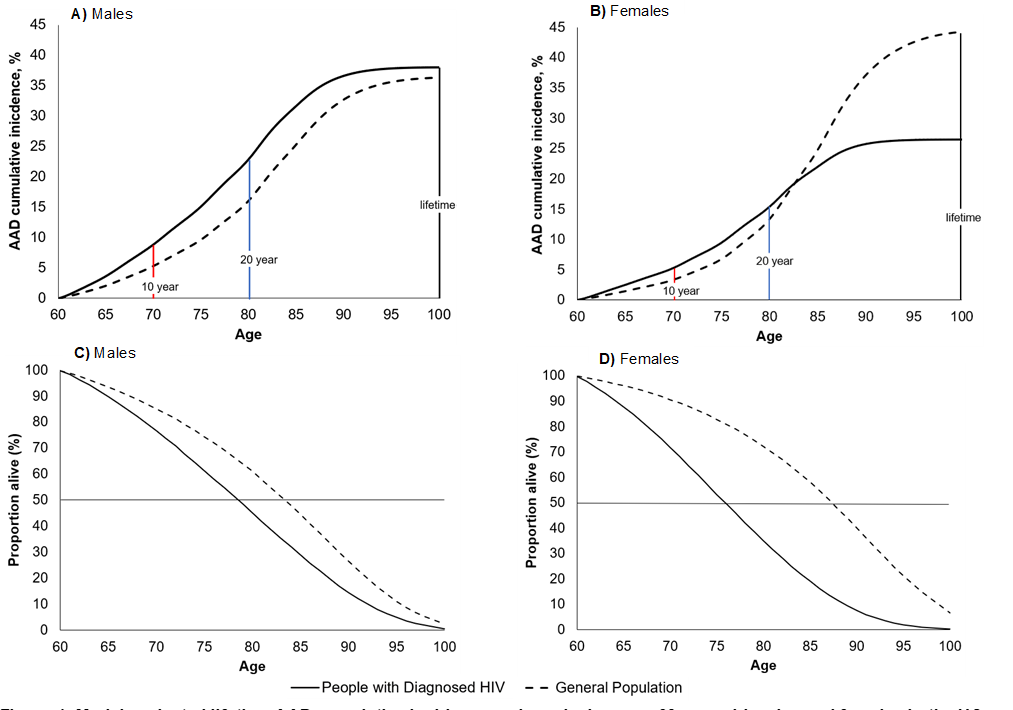 41
Sensitivity analyses
HIV-focused parameters
No loss to follow-up (LTFU)

AAD-focused parameters
AAD incidence among PWH 
Premature aging
2x AAD incidence
Mortality shifted 5y earlier
Non-HIV mortality rate shifted 5y earlier
42
Hyle et al. Manuscript under review.
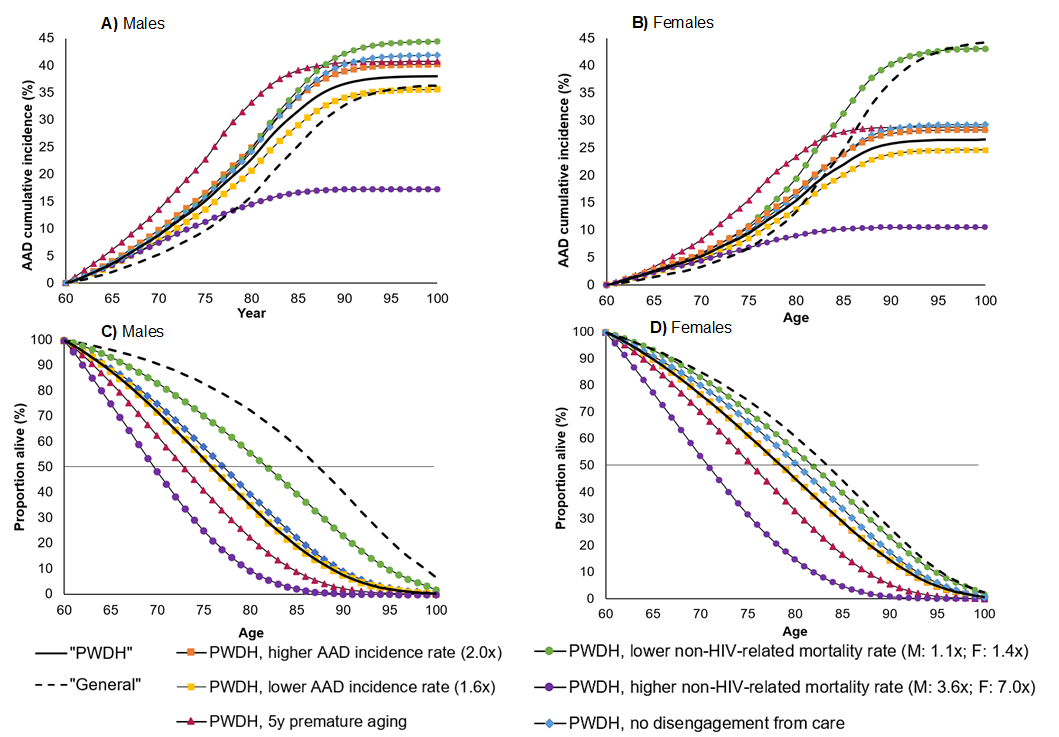 43
Hyle et al. Manuscript under review.
CEPAC-projected AAD outcomes: 
Two-way sensitivity analysis (males)
Disengagement in HIV care at 3 years and AAD incidence rates
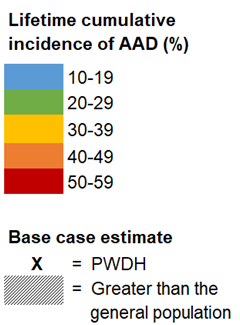 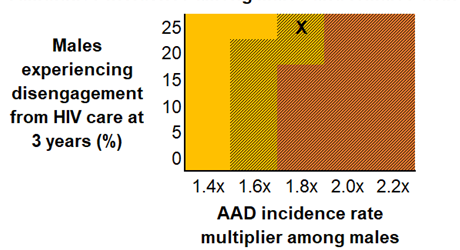 44
Hyle et al. Manuscript under review.
CEPAC-projected AAD outcomes: 
Two-way sensitivity analysis (males)
Non-HIV-related mortality RMR and AAD incidence rates
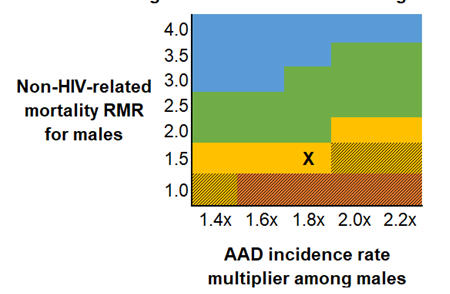 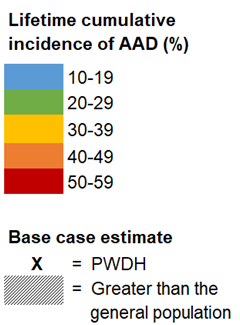 45
Hyle et al. Manuscript under review.
Future work
To examine the future impact of co-morbidities among people with HIV, including costs, to anticipate future health systems needs
Integrating CVD and Depression into the model with Dementia and HIV

To investigate the clinical implications and cost-effectiveness of different interventions to prevent or treat age-associated co-morbidities
46
Outline
Background 
Simulation modeling
Model projections 
MSM aging with HIV
Age-associated dementia
Costs
Conclusions
47
ART costs in the US
Among all well-resourced countries, the US has the highest ART costs and the lowest rate of HIV viral suppression
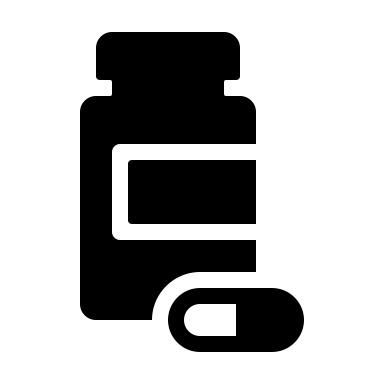 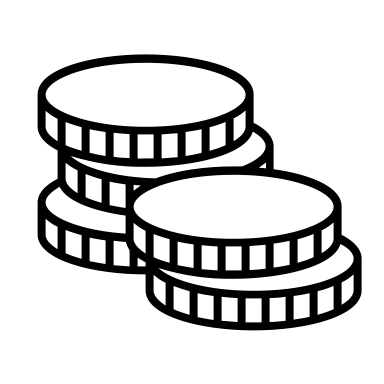 $3-4,000 out-of-pocket per year
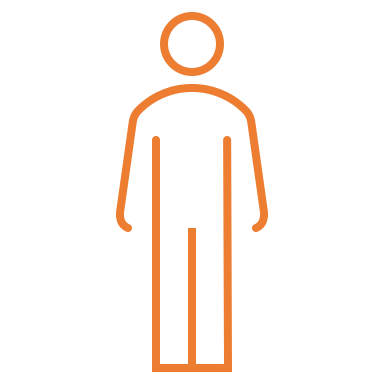 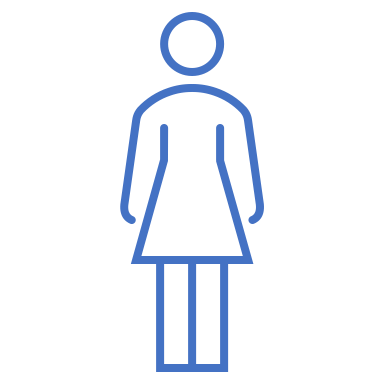 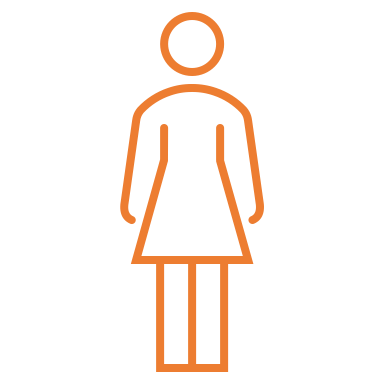 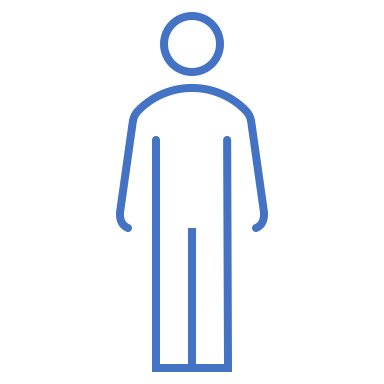 Only 66% virally suppressed
48
McCann JAMA Intern Med. 2020, Tseng JAMA Netw Open. 2020, CDC HIV Surveillance Supplemental Report 2021
DHHS ART guidelines
49
https://clinicalinfo.hiv.gov
Rising ART costs in the US
To characterize changes in initial ART regimen costs over time, focusing on recommended regimens for:
Most people with HIV
Certain clinical situations

Obtained the annual, average wholesale price of ART regimens recommended by the DHHS guidelines (2012-18)
50
McCann JAMA Intern Med. 2020
Annual ART average wholesale prices (AWP)
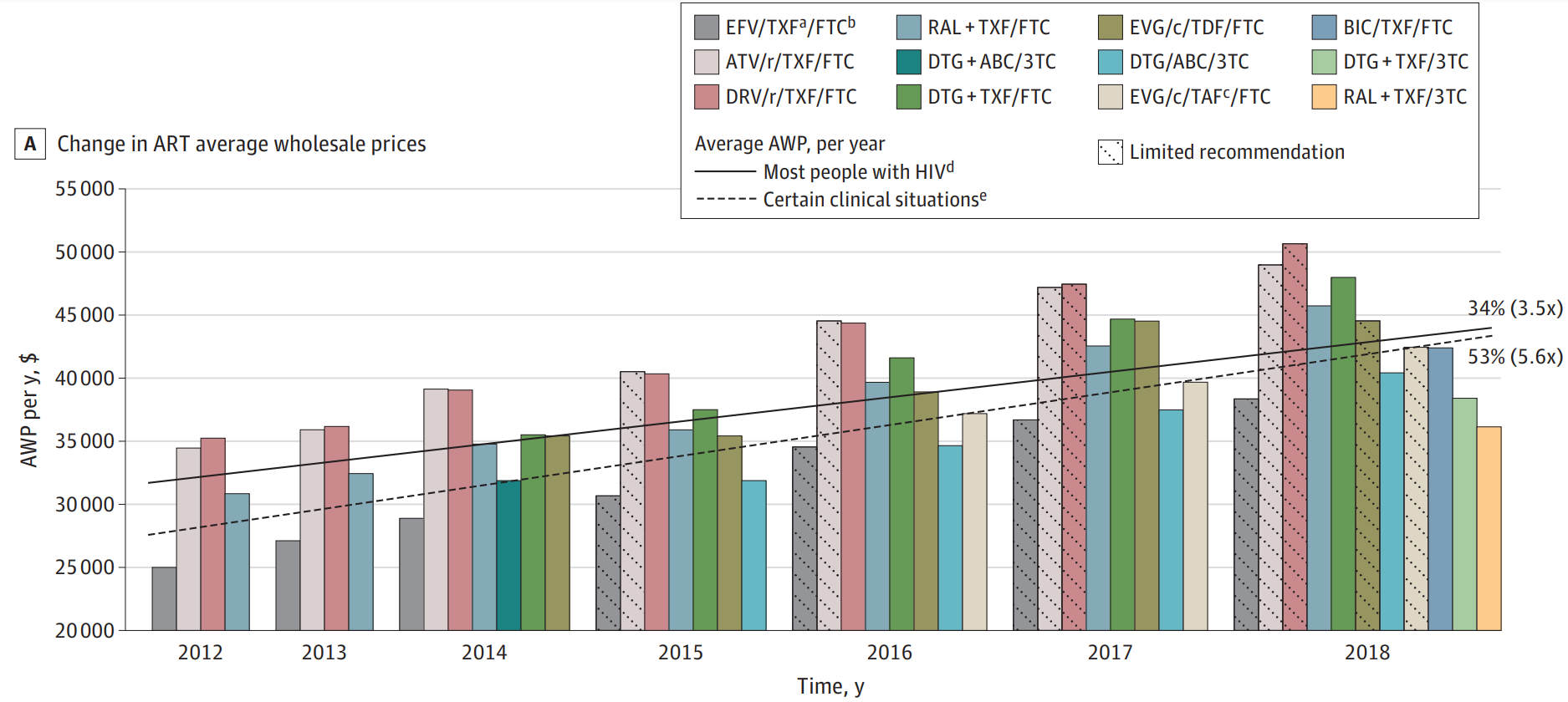 34% (3.5x)
51
McCann et al. JAMA Intern Med. 2020
Annual ART average wholesale prices (AWP)
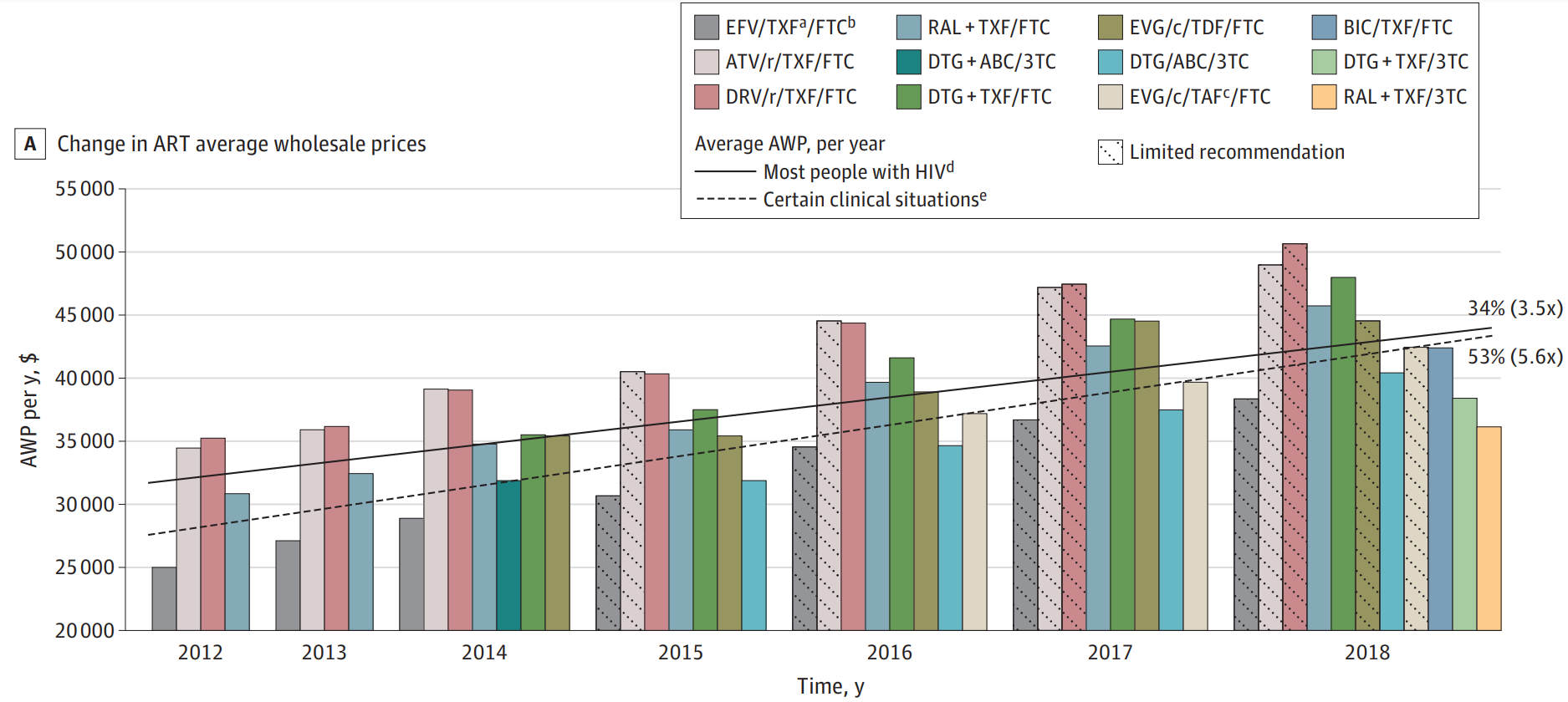 34%
53%
52
McCann JAMA Intern Med. 2020
Annual ART average wholesale prices (AWP)
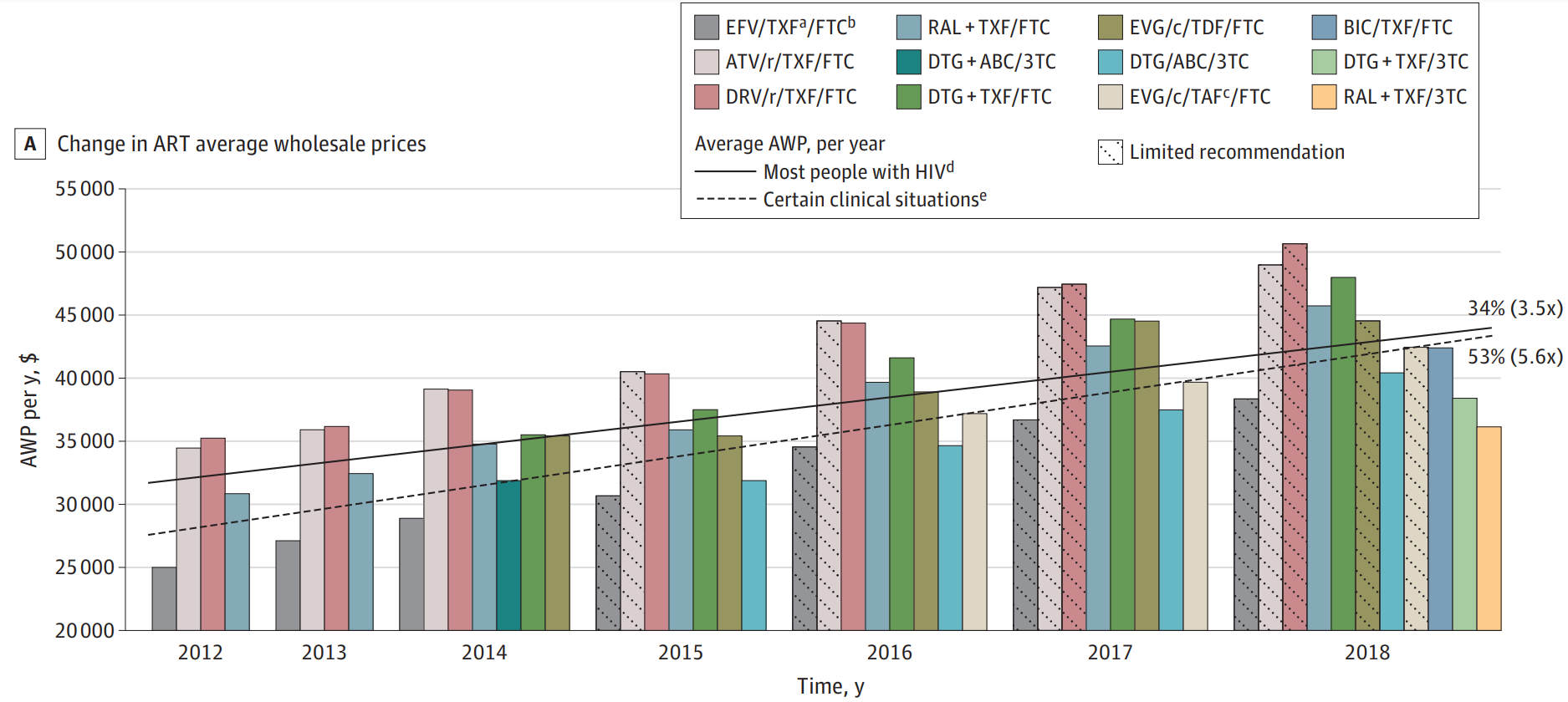 34%
53%
CPI: 9%
53
McCann JAMA Intern Med. 2020
Who pays for ART among aging PWH?
54
Medicare Part D
Approximately 25% of PWH in clinical care are enrolled in Medicare
Most are also enrolled in Medicare Part D for prescriptions

Complicated cost-sharing structure in Medicare Part D obscures who bears the burden of high ART costs
55
Tseng JAMA Netw Open. 2020
Part D cost-sharing between patients, insurance plans, manufacturers, and Medicare for ART
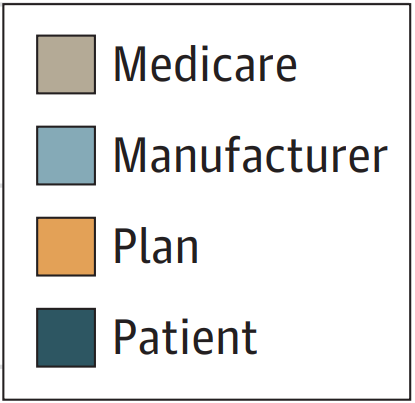 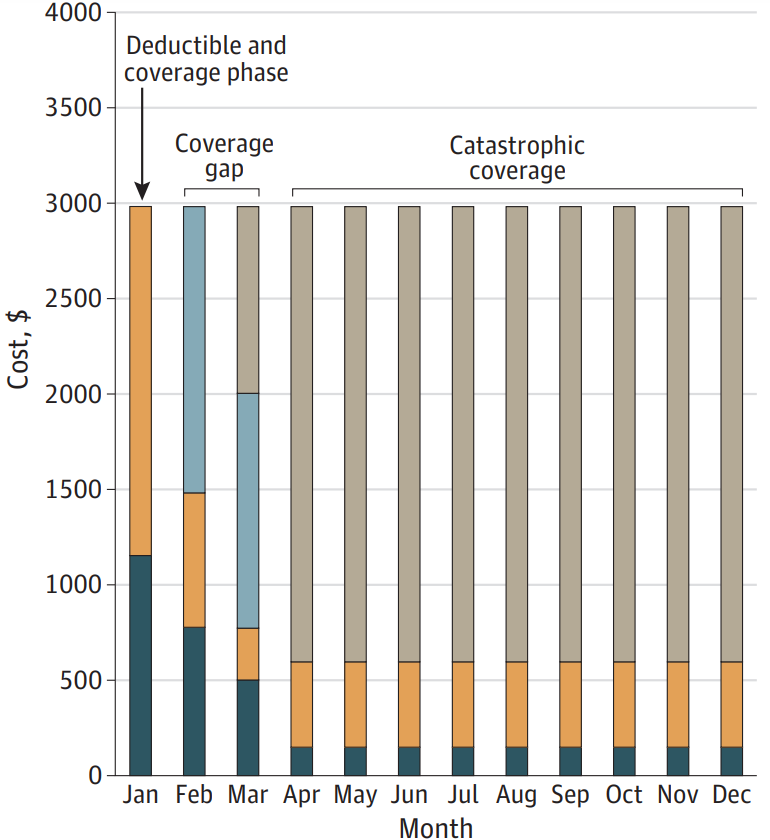 56
Tseng JAMA Netw Open. 2020
Inequities in Medicare Part D cost-sharing
With standard coverage, annual out-of-pocket costs are substantial ($3,300-$4,400/year)
57
Tseng JAMA Netw Open. 2020
Inequities in Medicare Part D cost-sharing
With standard coverage, annual out-of-pocket costs are substantial ($3,300-$4,400/year) 

Low-income subsidies (LIS) are available but vary depending on person’s income
58
Tseng JAMA Netw Open. 2020
Inequities in Medicare Part D cost-sharing
With standard coverage, annual out-of-pocket costs are substantial ($3,300-$4,400/year) 

Low-income subsidies (LIS) are available but vary depending on person’s income

Higher ART prices result in greater costs assumed by Medicare beneficiaries and government payers
59
Tseng JAMA Netw Open. 2020
Anticipated growth in Medicare beneficiaries with HIV by 2033
Almost 500,000 Medicare beneficiaries by 2033
60
CDC. HIV Among People Aged 50 and Older. 2014-2018.
Association of HIV with health care spending among Medicare beneficiaries
Utilizing 2016 Medicare claims data (20% sample), we compared Medicare spending among:

People without HIV 	(n=4.5 million)
People with HIV	 	(n=21,564)
61
Figueroa et al Health Affairs, 2022
Overall 2016 Medicare spending for peoplewith and without HIV
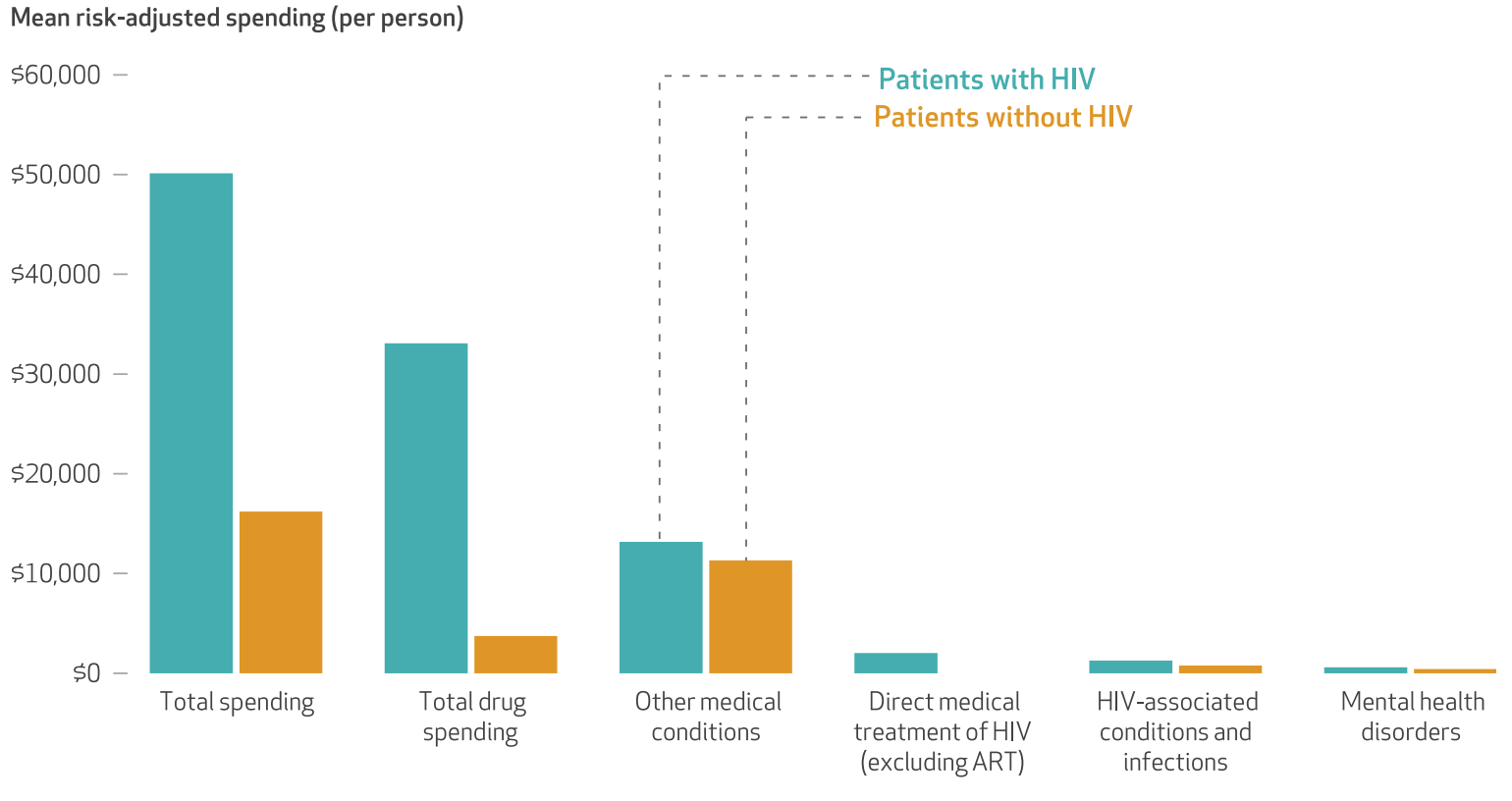 People with HIV
People without HIV
62
Figueroa et al Health Affairs, 2022
Overall Medicare spending for peoplewith and without HIV
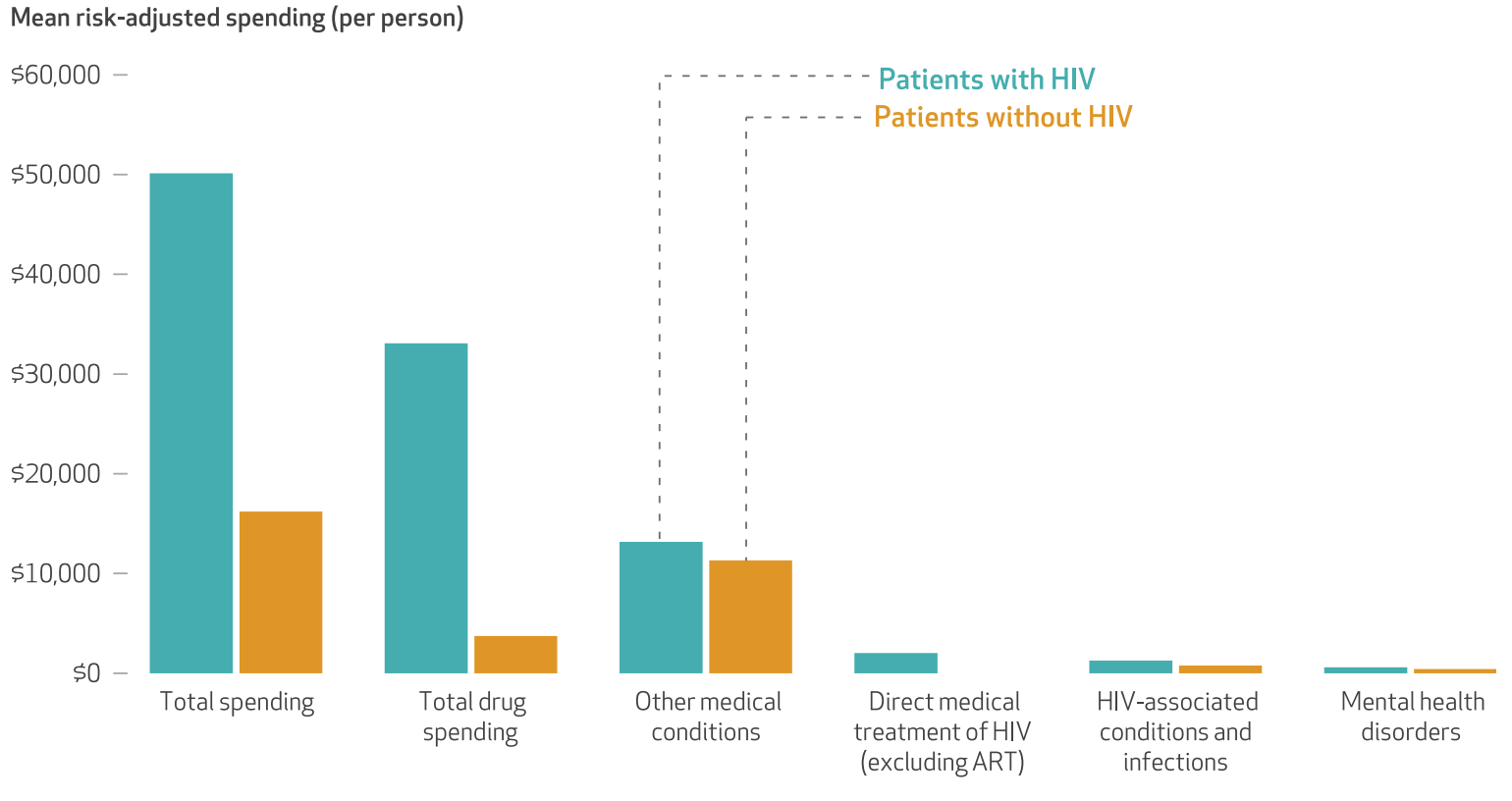 People with HIV
People without HIV
∆ 209%
∆ 785%
∆17%
∆ 66%
∆ 44%
63
Figueroa et al Health Affairs, 2022
Not all Medicare beneficiaries with diagnosed HIV are prescribed ART in 2016
64
Figueroa et al Health Affairs, 2022
[Speaker Notes: MJS: could this be a figure?]
More comorbidities among Medicare beneficiaries not prescribed ART
65
Figueroa et al Health Affairs, 2022
Medicare spending by HIV status and months since ART initiation
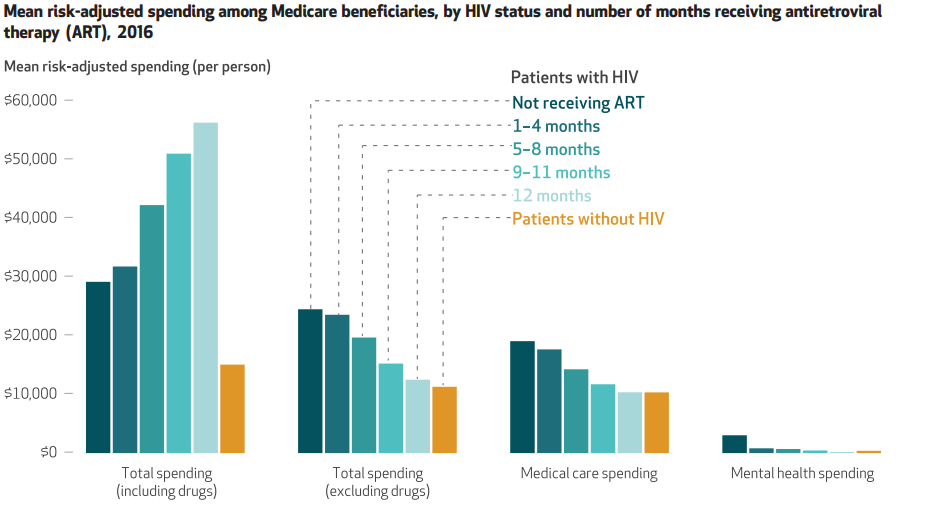 People prescribed ART had less Medicare spending on mental health and other medical comorbidities
66
Figueroa et al Health Affairs, 2022
Next Steps
Assessing multi-year Medicare claims data for trends in ART use and risk factors for no ART use

Considering trends in Medicare Advantage for people aging with HIV

Parameterizing CEPAC with cost data from Medicare
67
Conclusions
People aging with HIV will grow in number given the effectiveness of ART

Multimorbidity is a major issue and will increase as people age
Screening and treatment strategies are essential
Costs will grow with a direct impact on PWH due to out-of-pocket costs, as well as on taxpayers

Simulation modeling is a method to examine and investigate interventions that are clinically effective and cost-effective
68
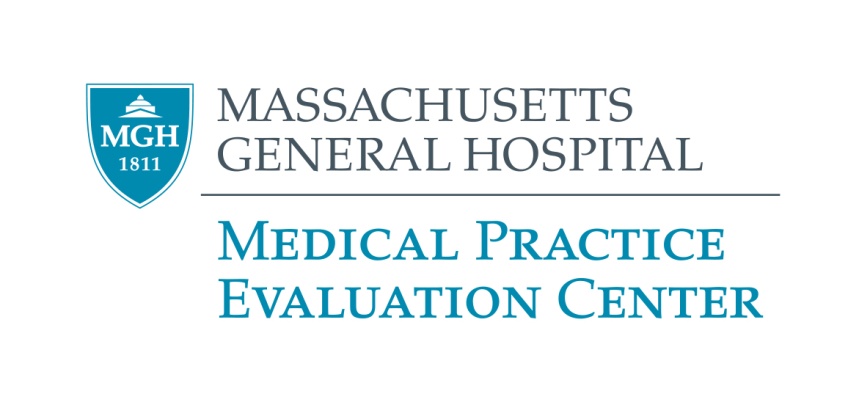 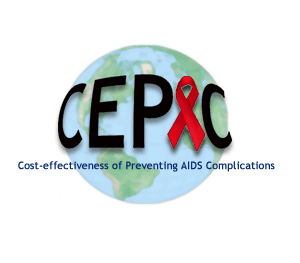 US CEPAC Team
Luke Ang, BS
Ingrid Bassett, MD, MPH 
Wanyi Chen, PhD
Kevin Chi, BS
Andrea Ciaranello, MD, MPH 
Julie Deleger, BA
Lotanna Dike, MPH
Caitlin Dugdale, MD  
Florence Ebem, BA
Mary Feser, BA  
Clare Flanaghan, MPH  



Kenneth Freedberg, MD, MSc 
John Giardina, PhD 
Emily Hyle, MD, MSc
Michelle Jones, BS 
Elena Losina, PhD  
Munashe Machoko, BA
Amir Mohareb, MD  
Nora Mulroy, BA
Anne Neilan, MD, MPH 
A. David Paltiel, PhD




Pamela Pei, PhD                                     
Krishna Reddy, MD, MSc 
Katherine Rich, MPH
Paul Sax, MD  
Justine Scott, MPH  
Prakriti Shrestha, BA
Hailey Spaeth, BA
Acadia Thielking, BA
Nattanicha Wattananimitgul, BA  
Milton Weinstein, PhD
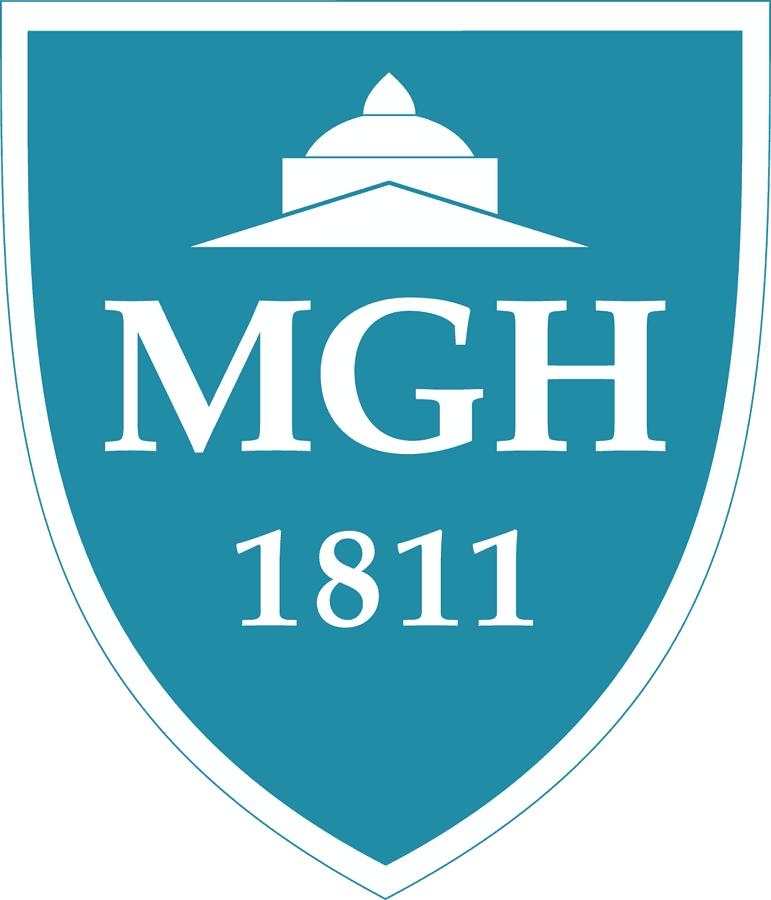 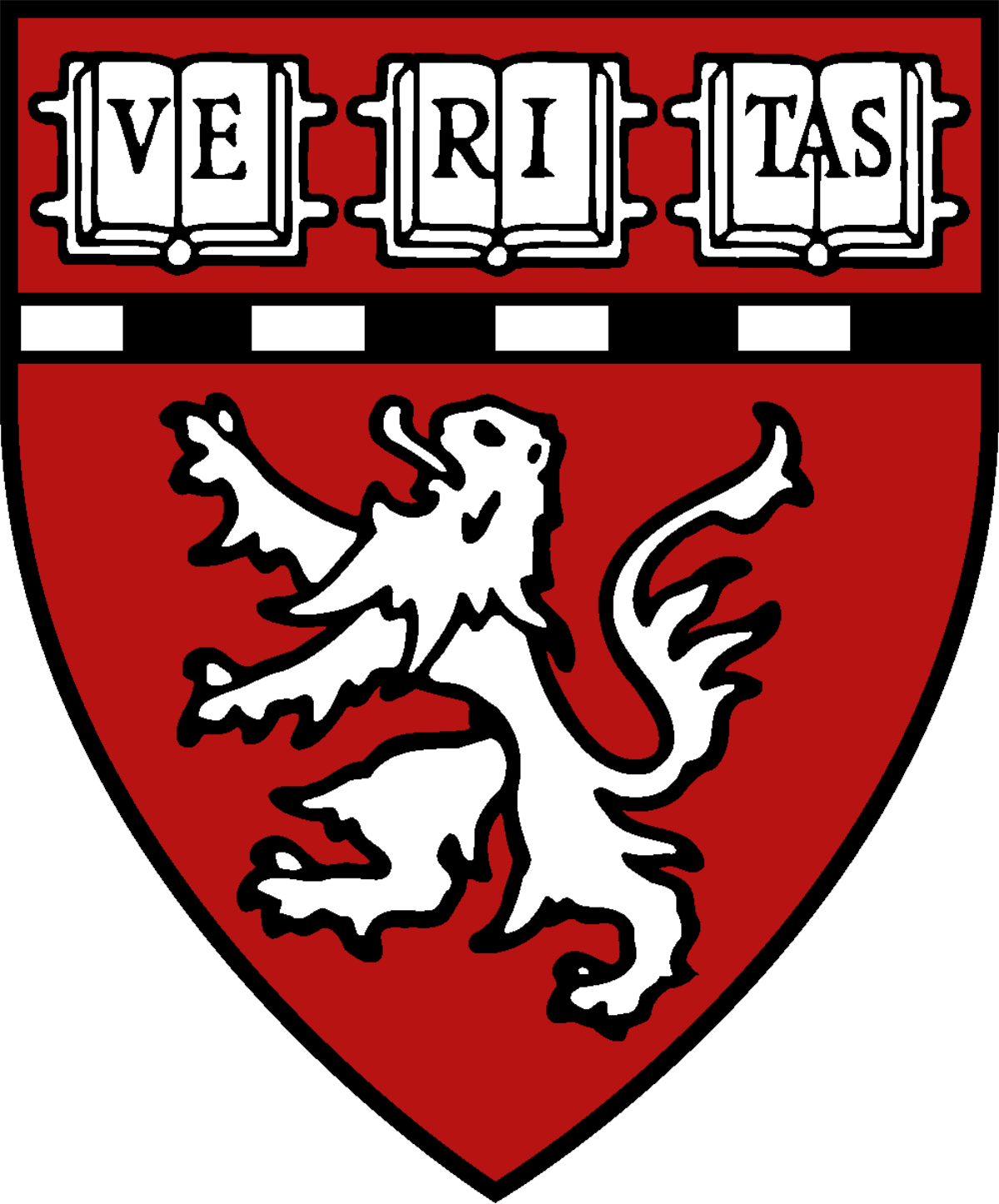 Funded by: CHARMED (R01AG069575), Jerome and Celia Reich HIV Scholar Award, Optimizing HIV Care in Less Developed Countries (R37AI058736), Cost-effectiveness of Preventing HIV Complications (R01AI042006), Innovation Across the Spectrum of Pediatric HIV Care (R01HD079214), and Novel Methods to Inform HIV/TB Clinical Trial Development (R01AI093269)
69
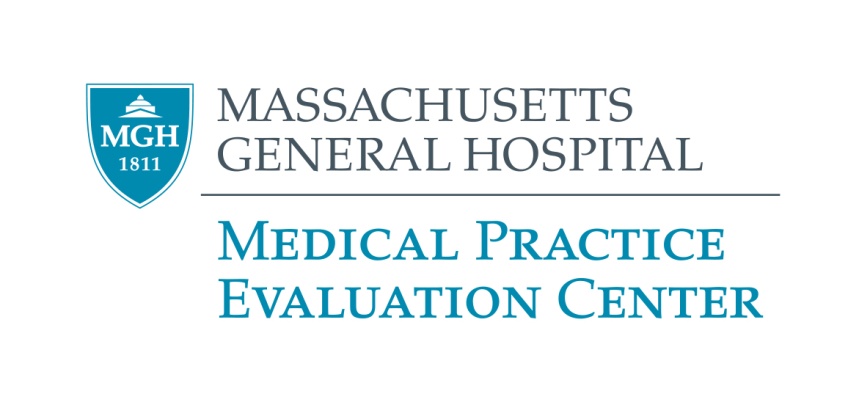 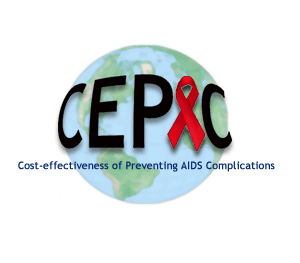 Thank you
Contact information: Emily Hyle

Email: ehyle@mgh.harvard.edu
Twitter: @EmilyHyle
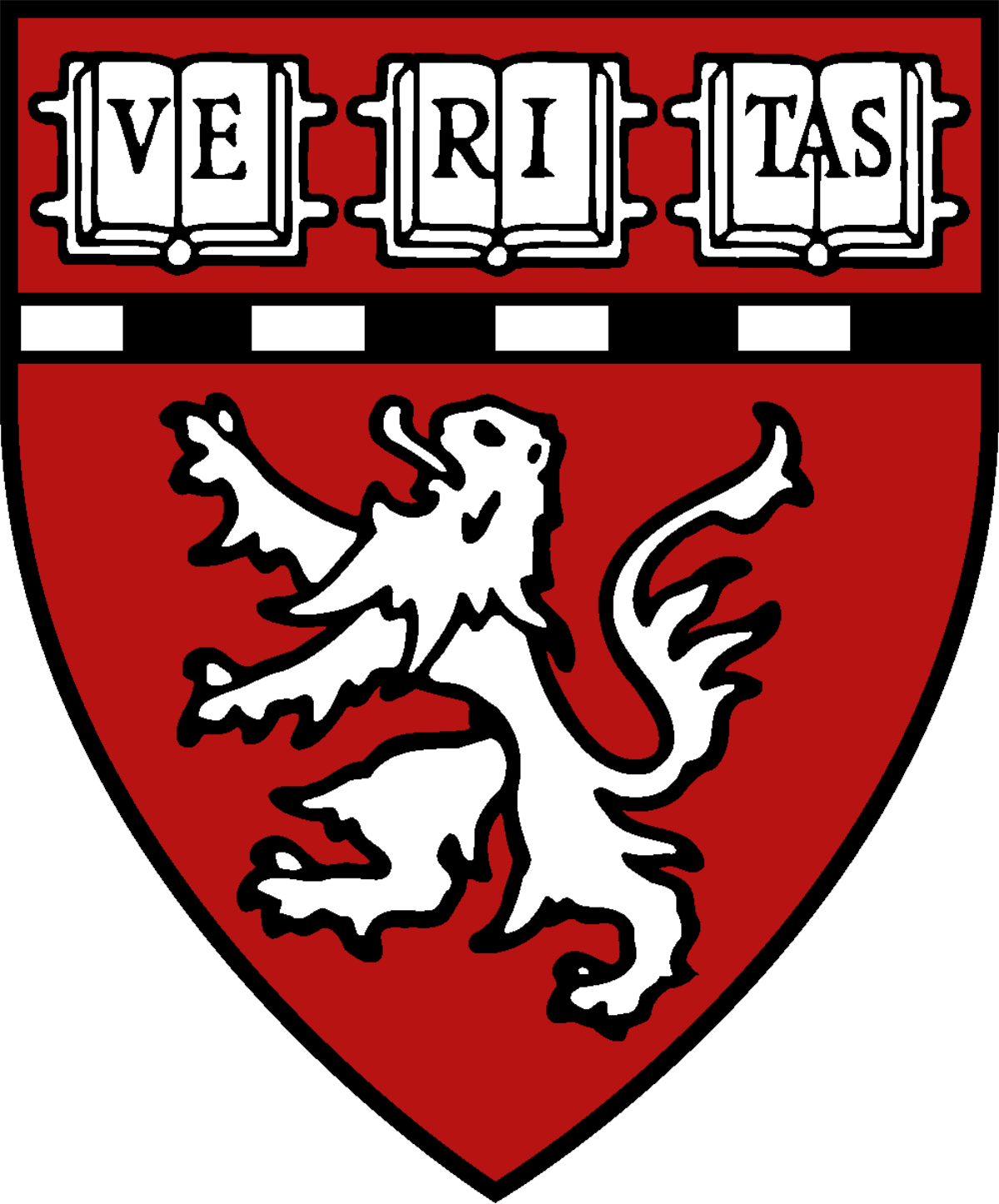 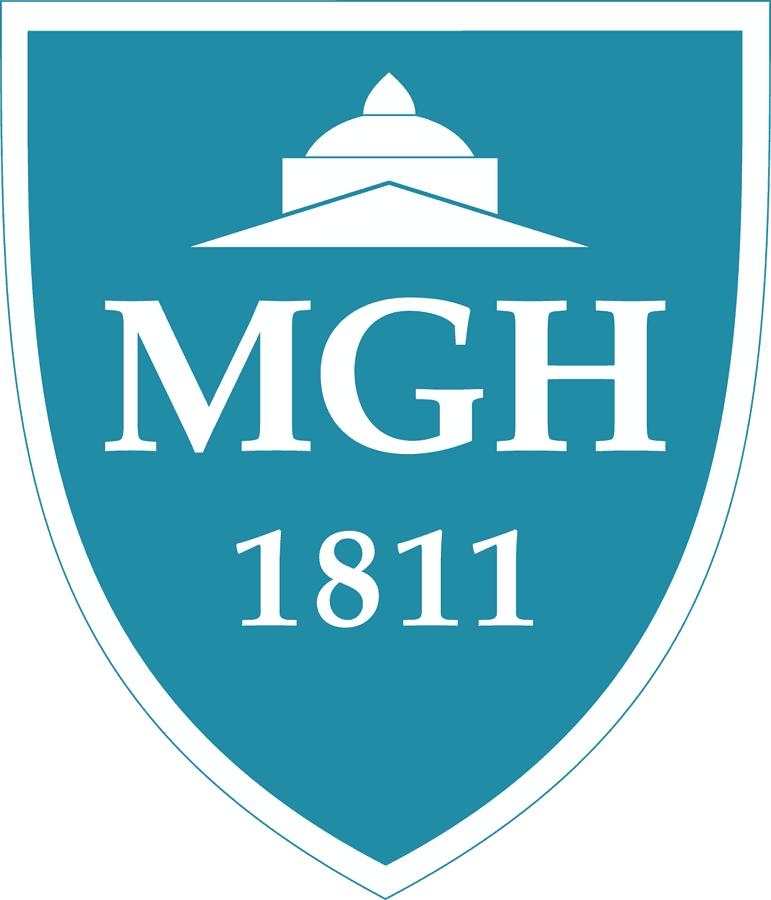 Funding sources: The Jerome and Celia Reich HIV Scholar Award and R01 AG069575
70
Additional slides
71
Increasing multimorbidity among PWH in care
72
Wong et al. CID 2017
“Traditional” risk factors are important
Compared with HIV-related risk factors for non-communicable diseases, traditional risk factors contribute markedly to risk: 
smoking, dyslipidemia, hypertension, and chronic hepatitis C infection

A substantial proportion of these comorbidities could be prevented with increased targeted interventions and screening
73
Althoff et al. Lancet HIV 2019
“Traditional” risk factors are important
74
Althoff et al. Lancet HIV 2019
CEPAC-US: Age distribution among MSM on ART
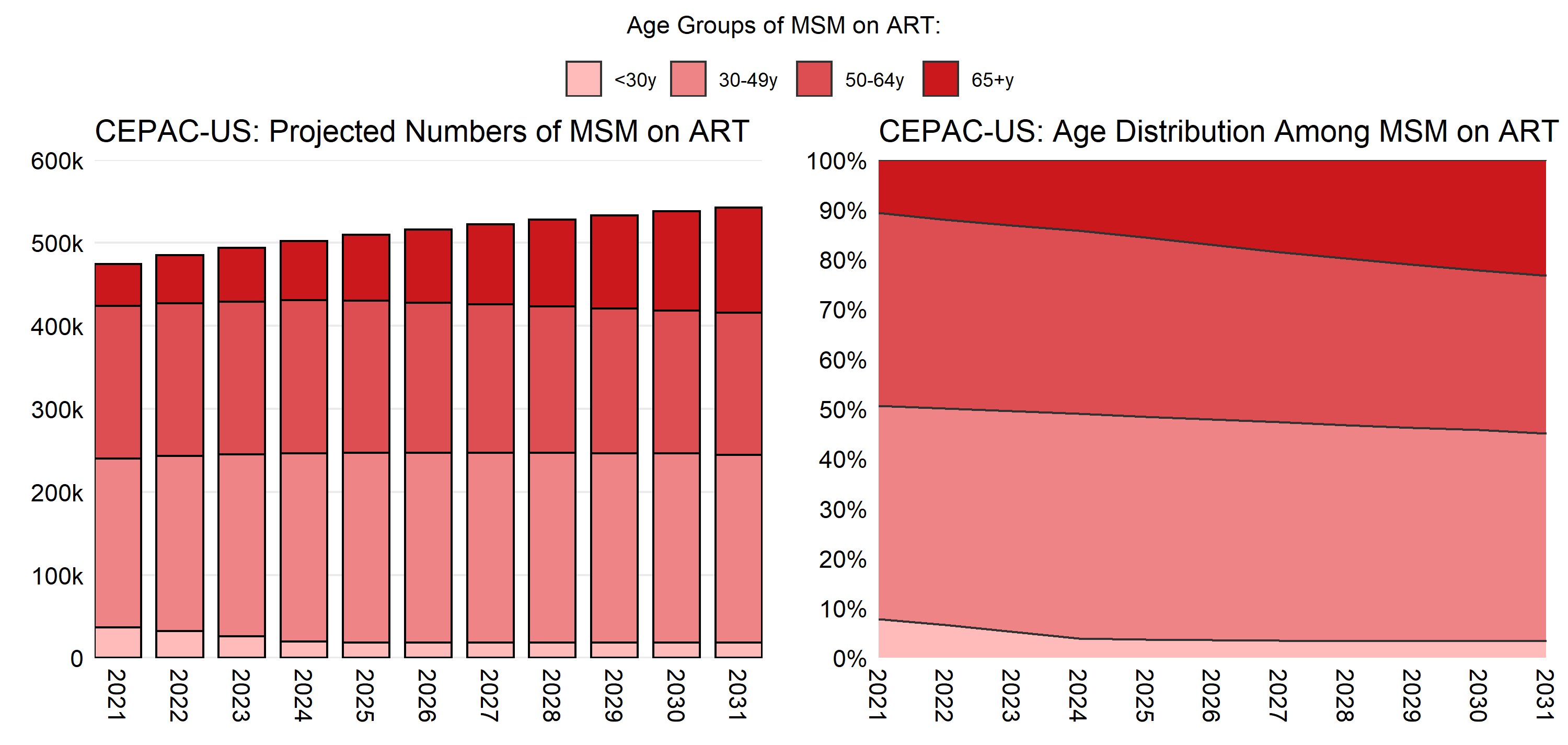 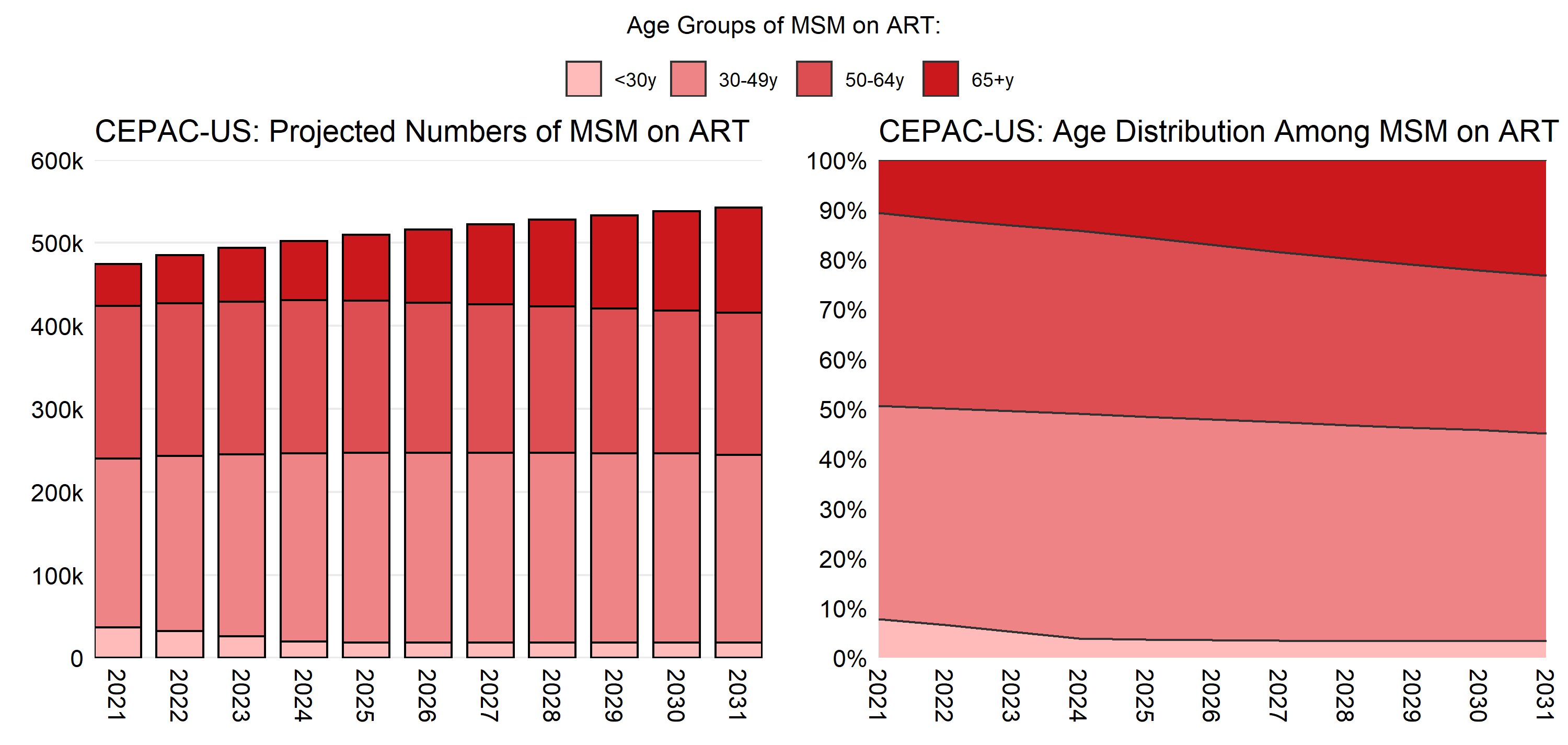 75
Hyle et al. CROI 2021
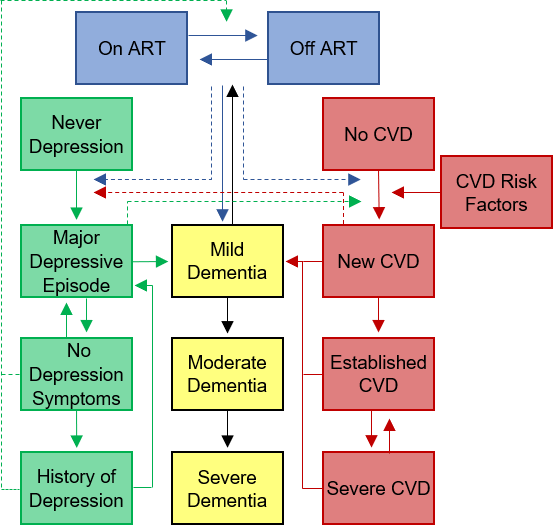 76
Increasing Percentage of INSTI Use
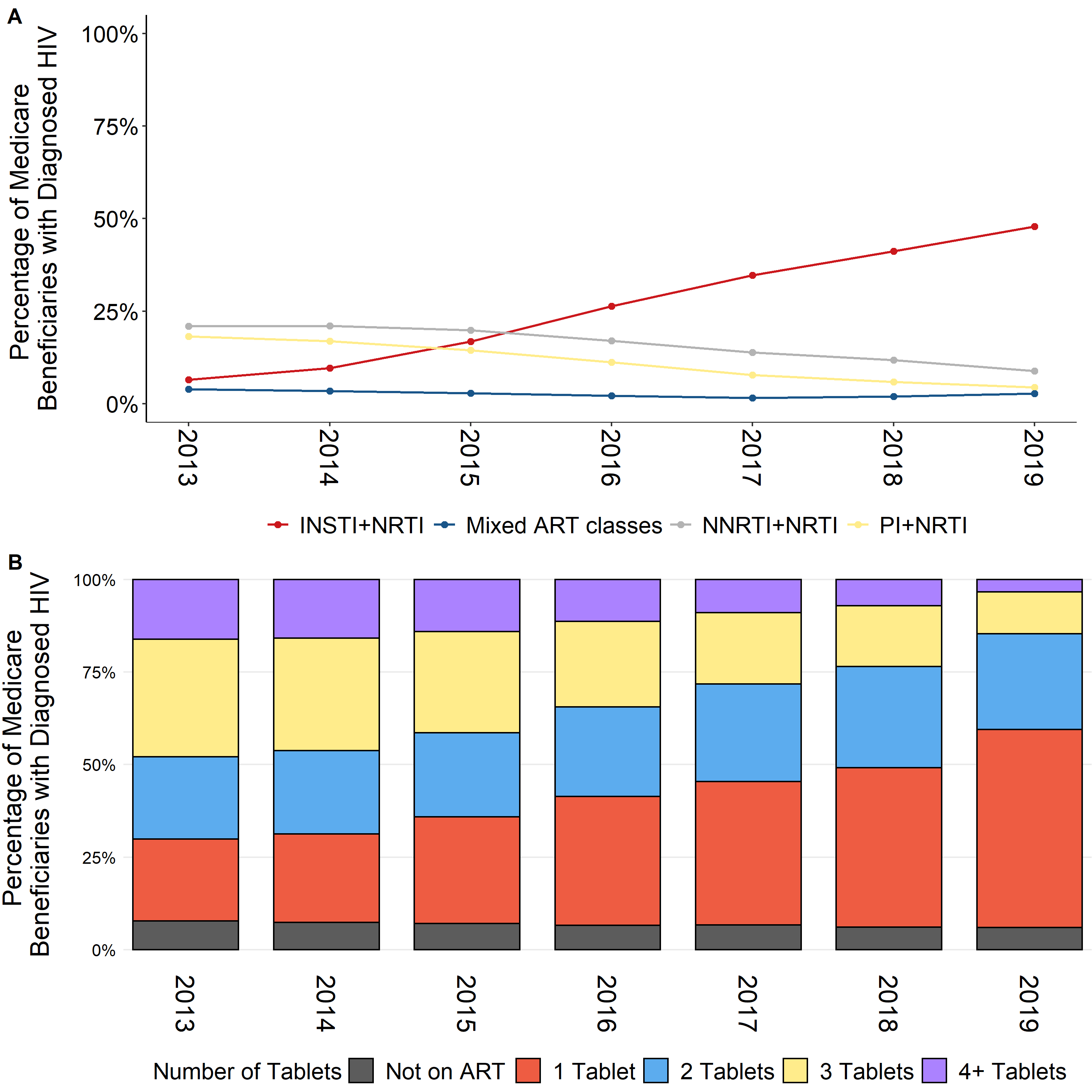 77
Figueroa at al CROI 2022
Fewer Multi-Pill Regimens Prescribed
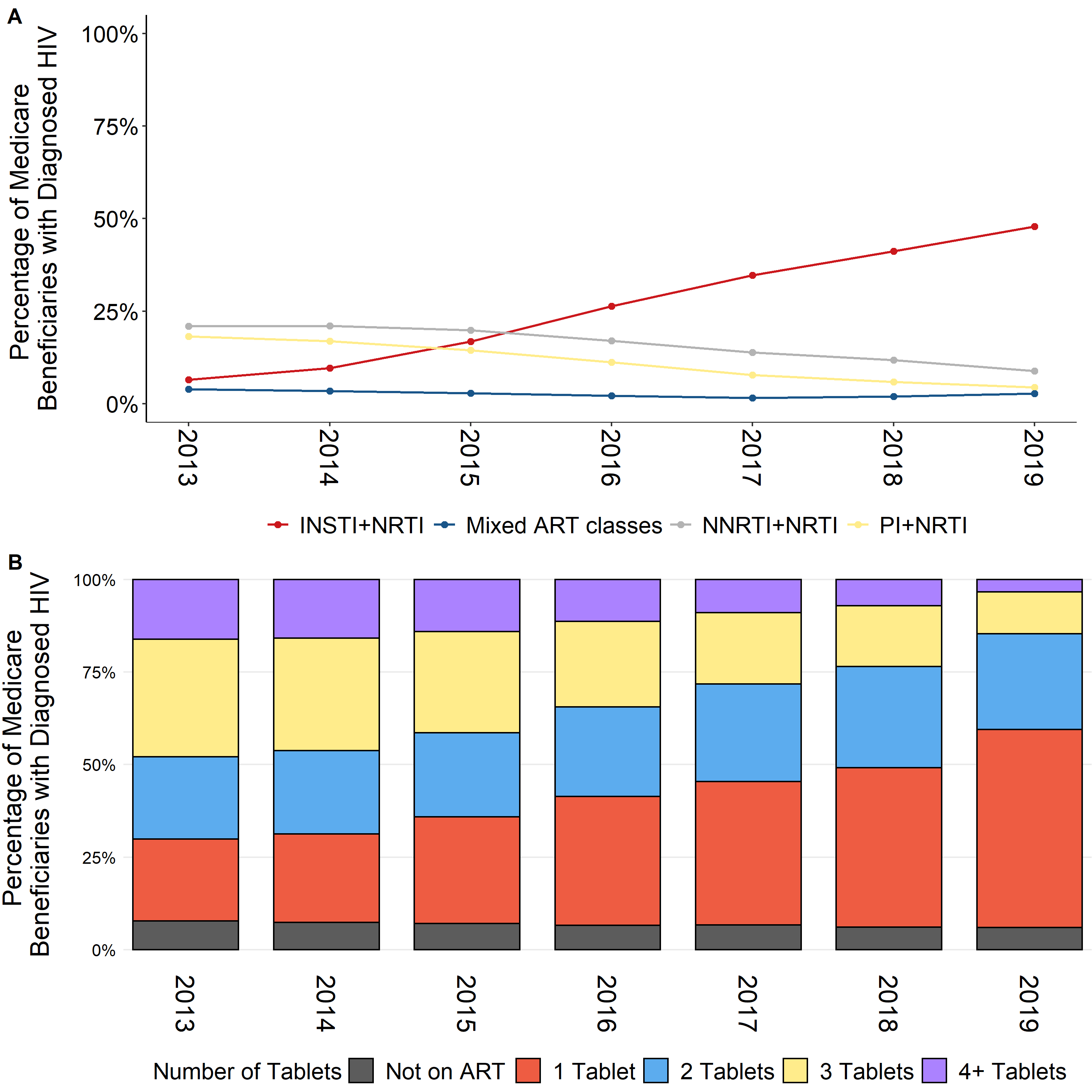 78
Figueroa at al CROI 2022